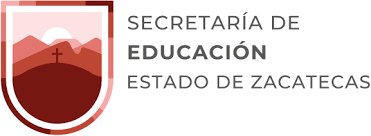 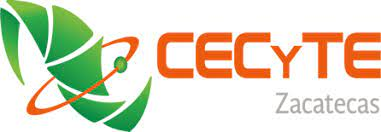 COLEGIO DE ESTUDIOS CIENTÍFICOS Y TECNOLÓGICOS DEL ESTADO DE ZACATECAS
“Curso de Hidroponía”

Lic. Cesar Castañeda Cabral.
Dr. Juan Gabriel Adame Acosta.


02/02/23
Temática del curso
Dinámica de presentación.
Conceptos básicos sobre Hidroponía.
Conceptos de nutrición vegetal.
Mecanismos de absorción de nutrientes.
Movilidad de nutrientes en las plantas.
Movilidad del agua en las plantas.
Cálculo de soluciones nutritivas.
Deficiencias de nutrientes en las plantas.
Siembra de semillas. (práctica)
Elaboración de sistemas hidropónicos. (practica)
Objetivo del curso.
Que el asistente identifique las diversas técnicas en hidroponía en producción de alimentos, la formulación de sustancias nutritivas, su correcta aplicación para garantizar éxito en dichos sistemas.
Vamos conociéndonos
Nombre.
Plantel.
Materias que imparte.
Algún proyecto que tengas en mente a realizar.

Tiempo de actividad 25 min
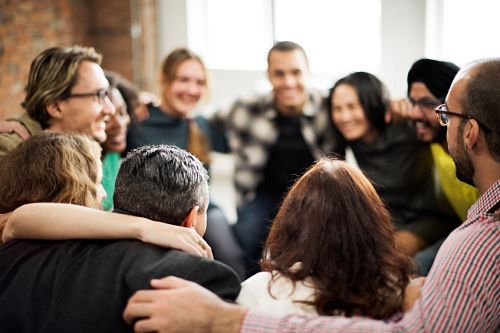 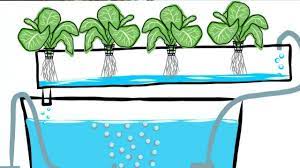 HIDROPONIA
Cultivo sin suelo
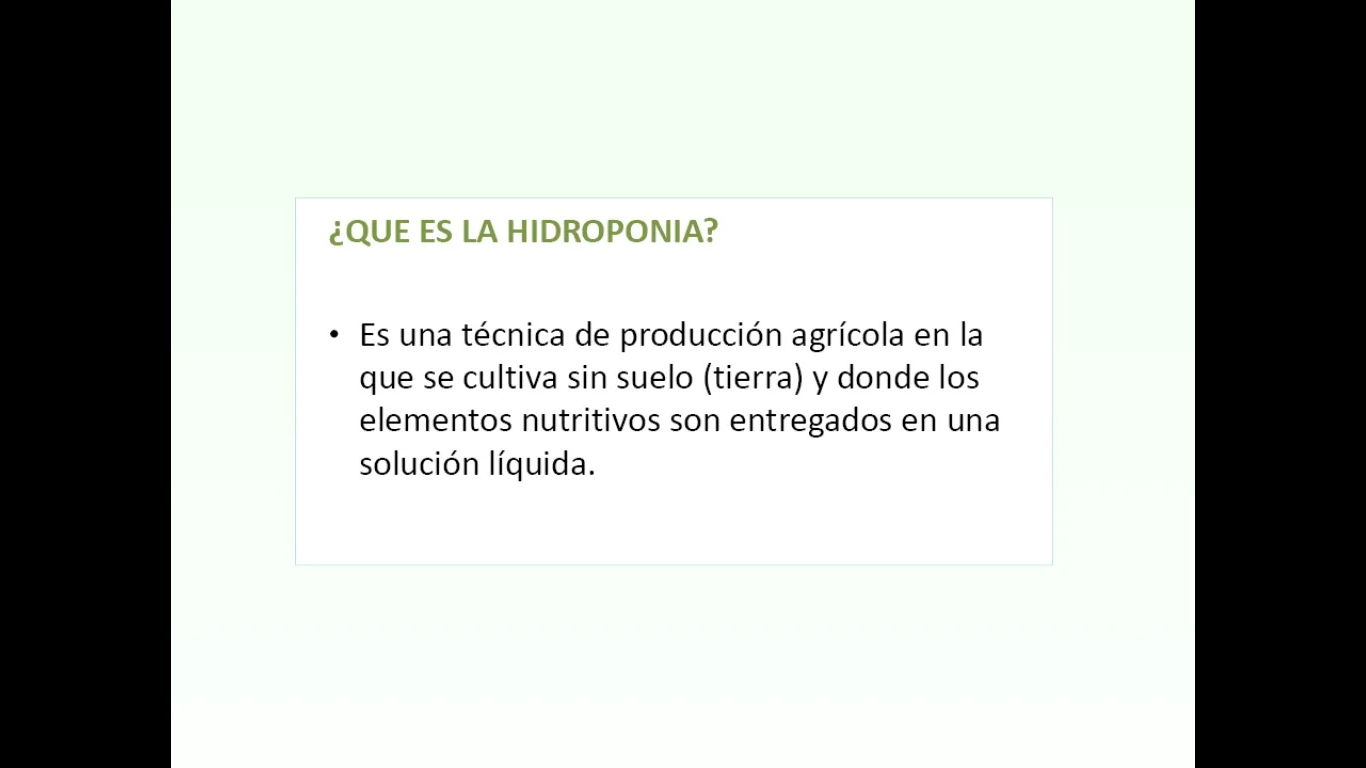 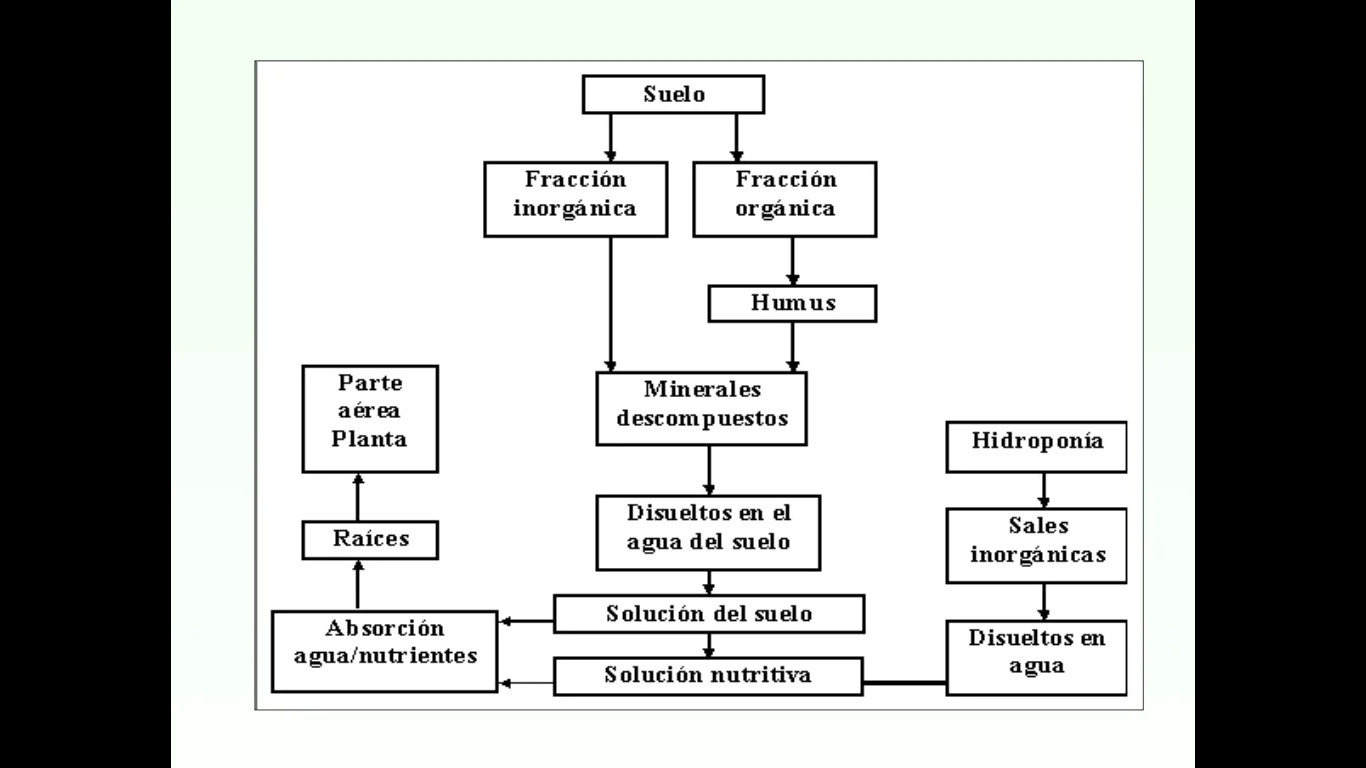 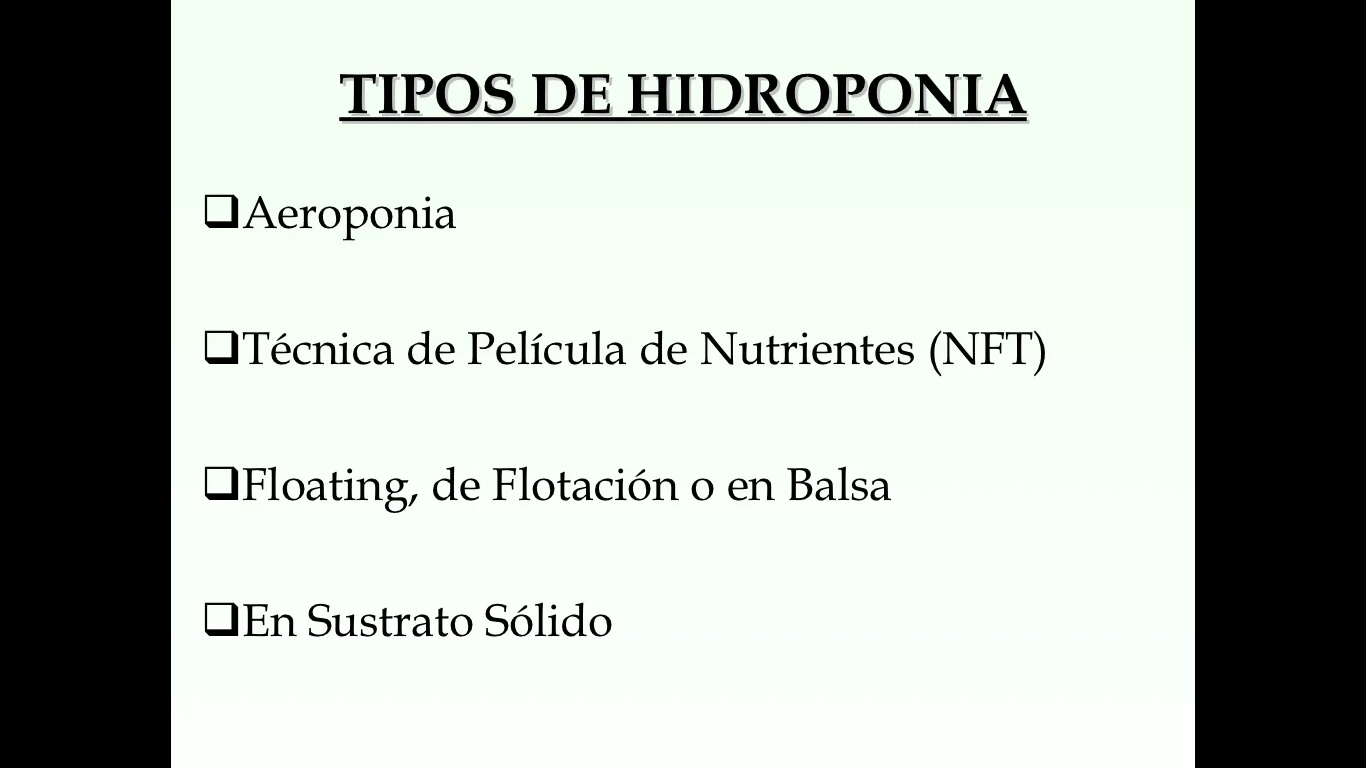 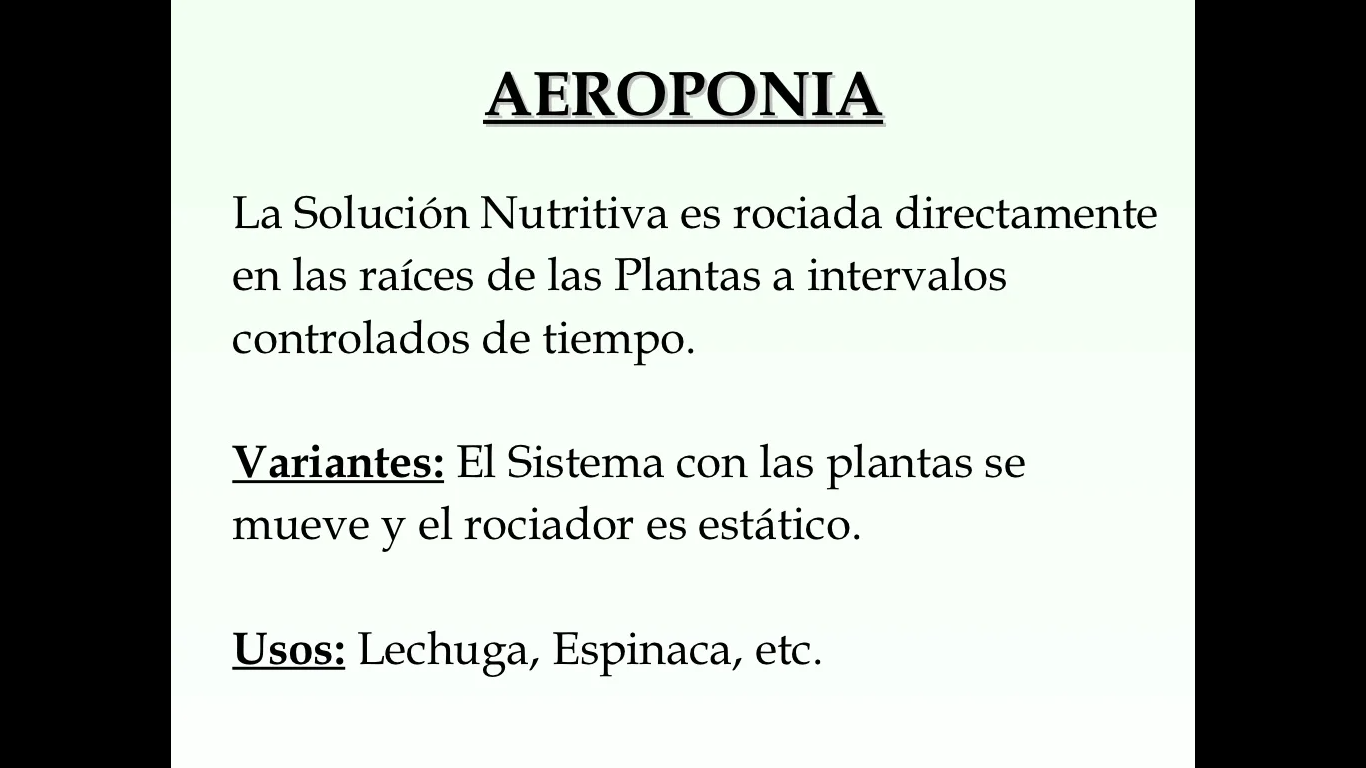 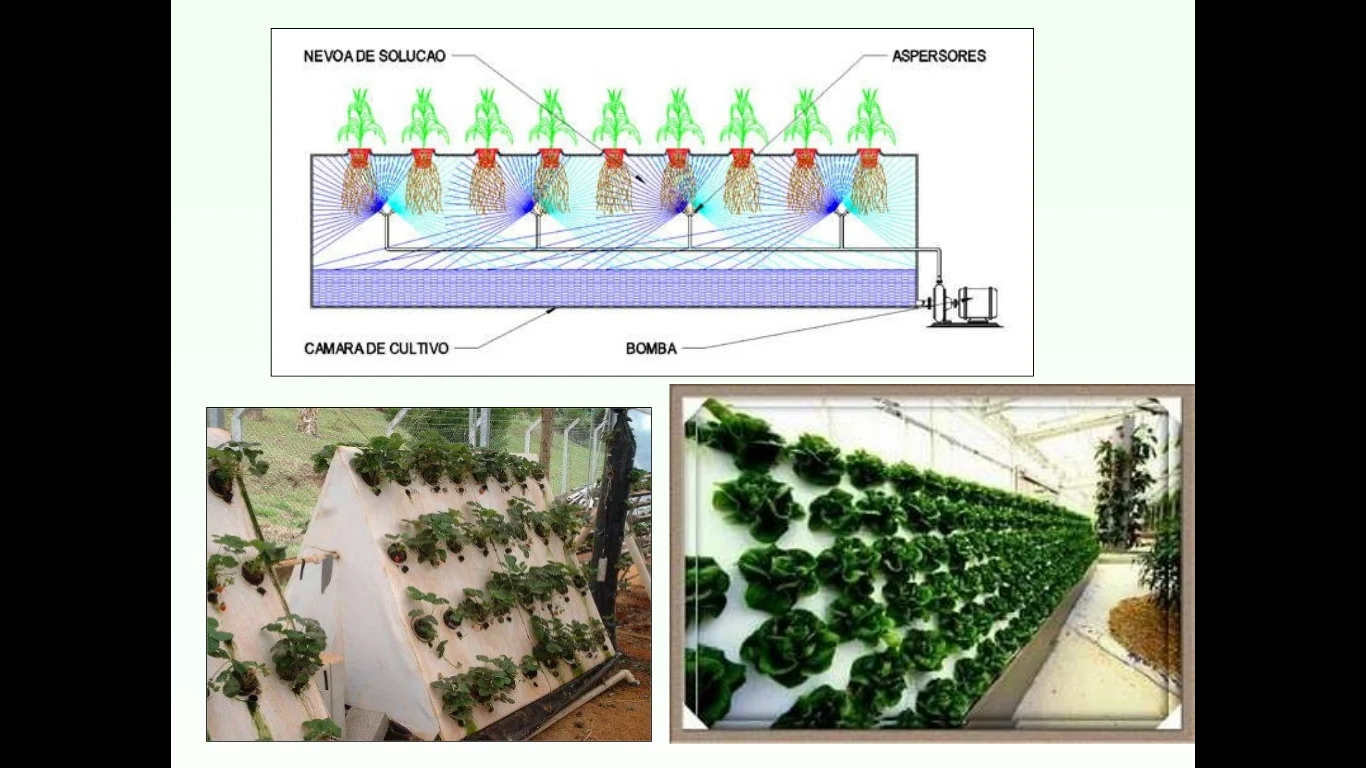 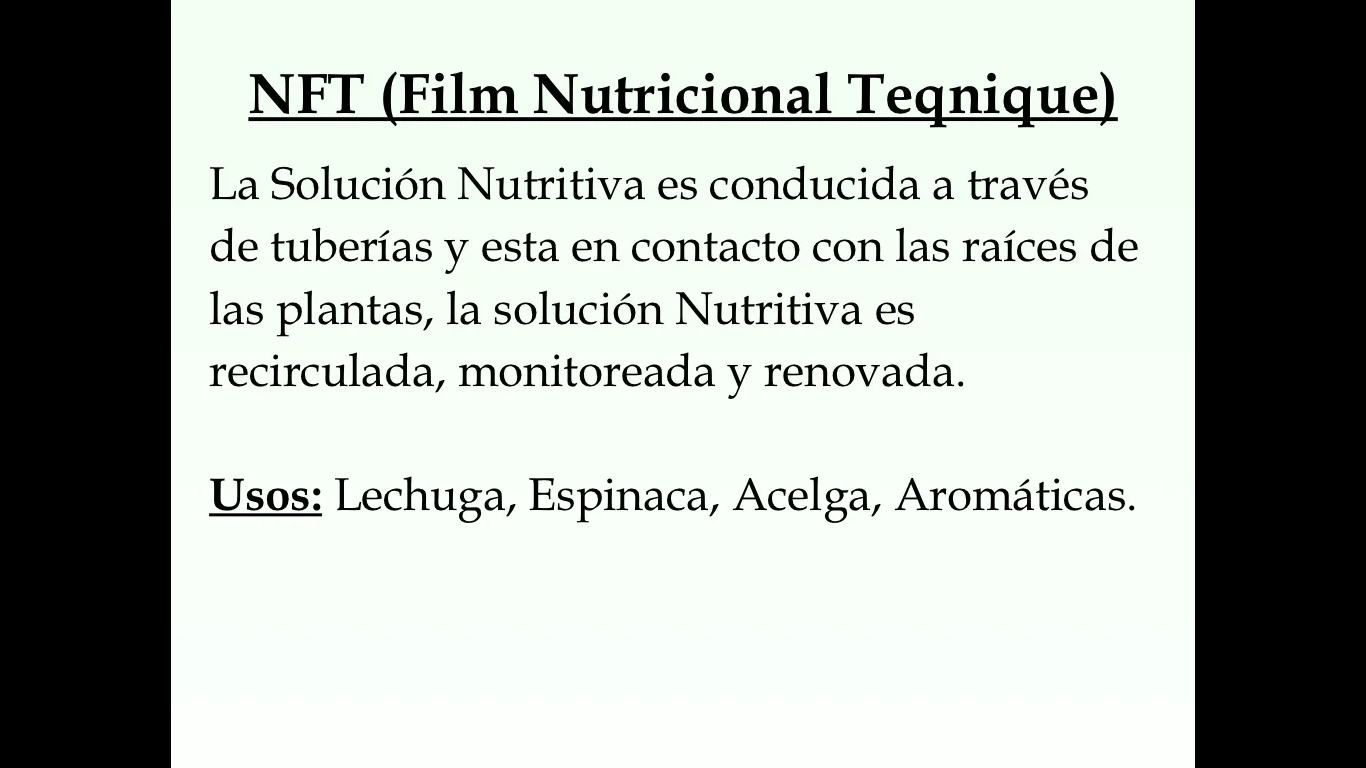 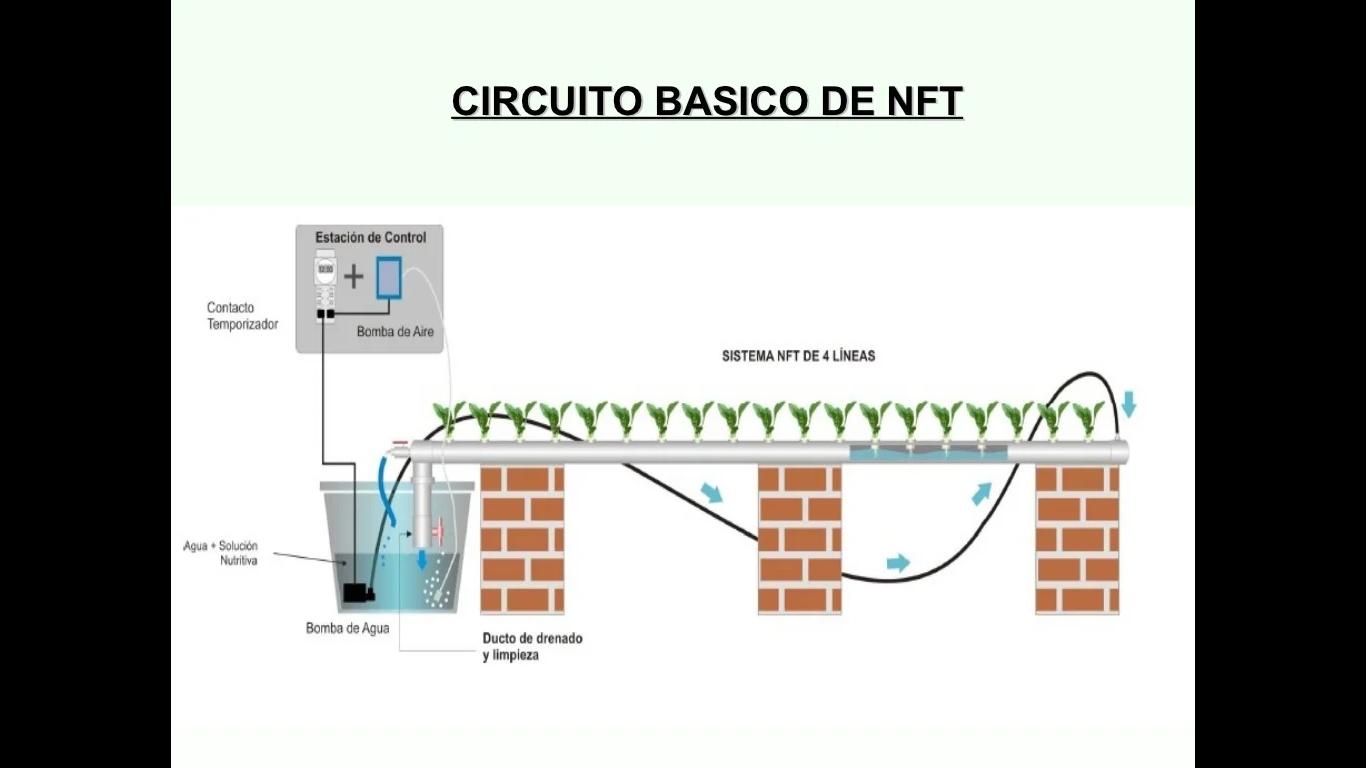 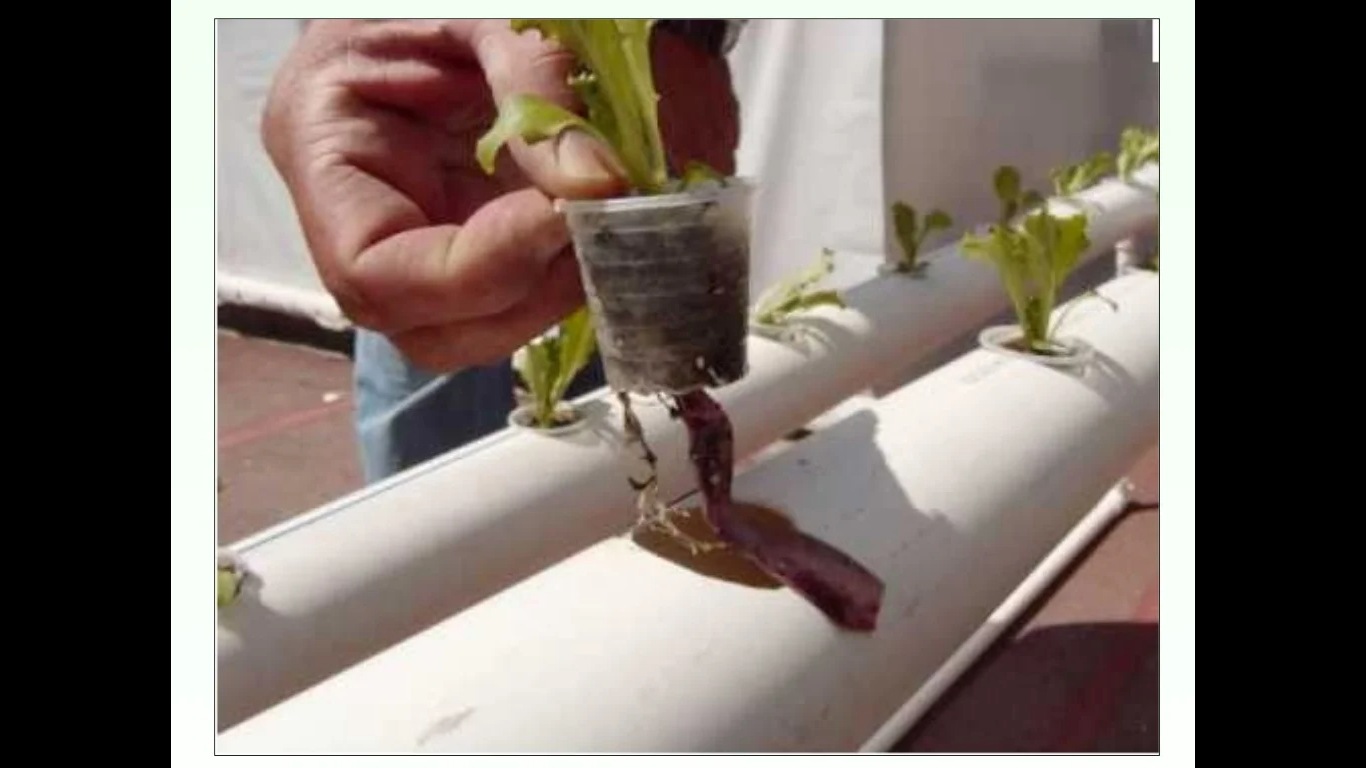 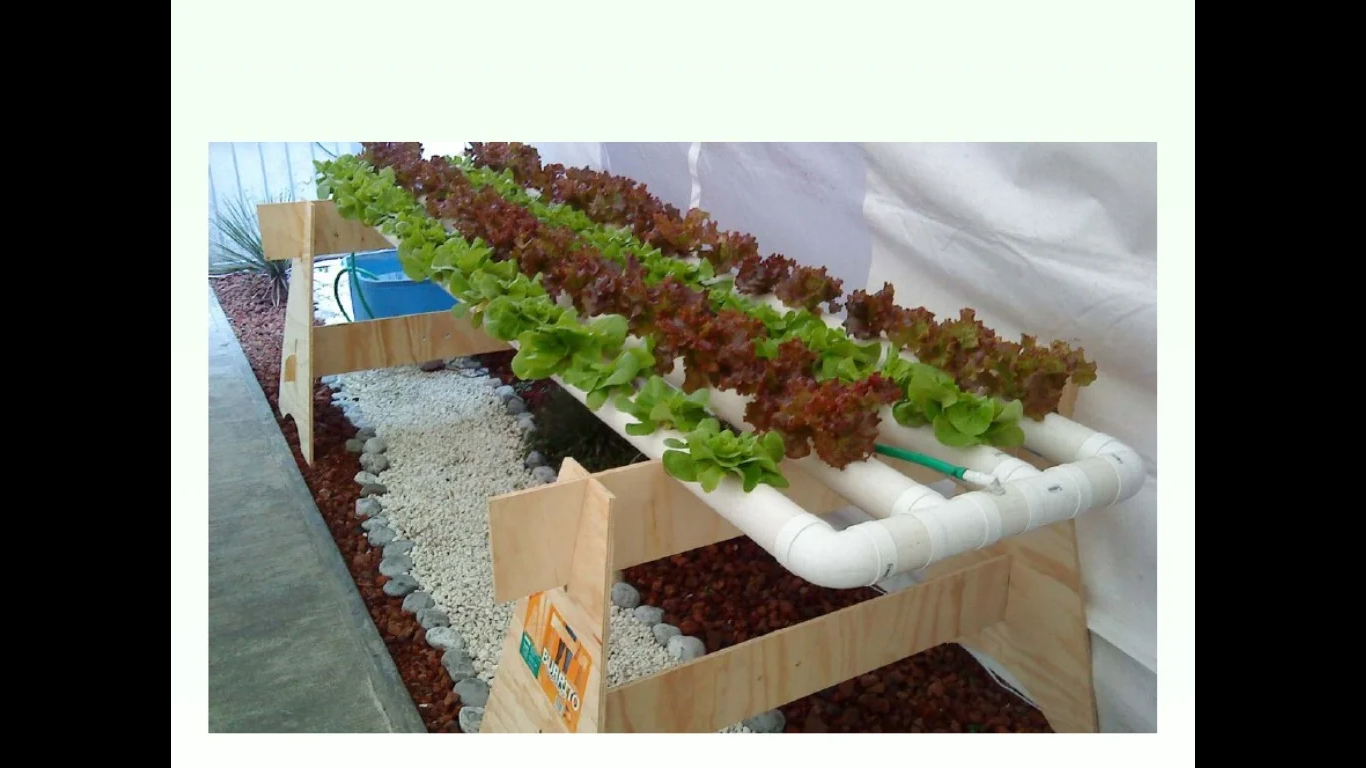 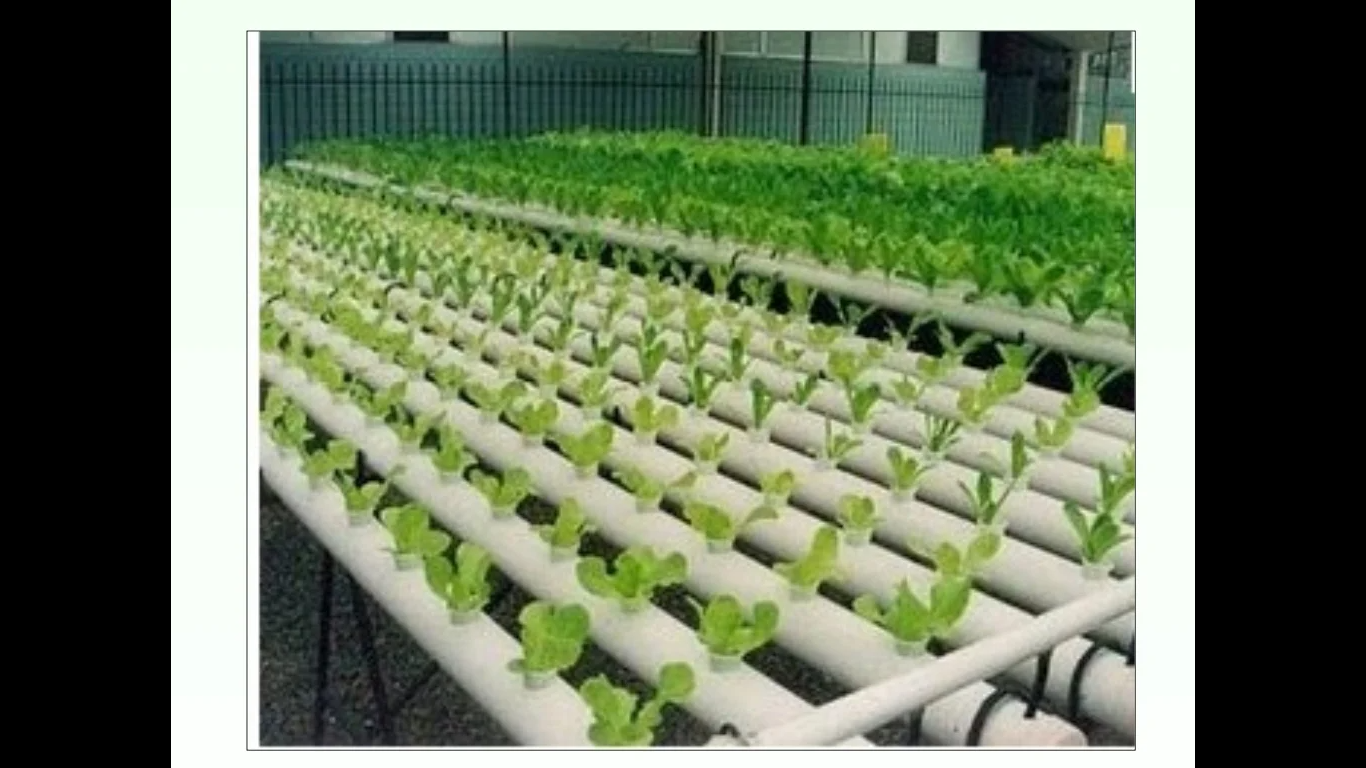 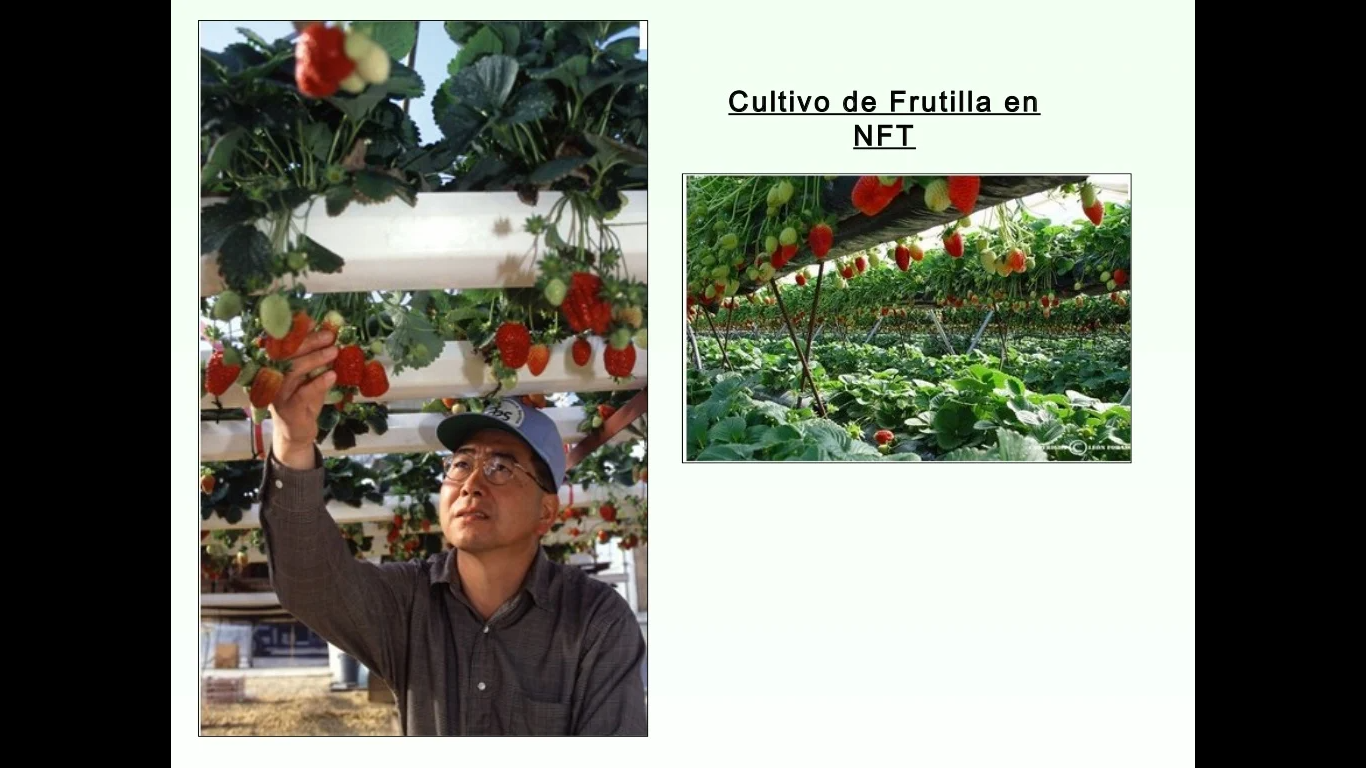 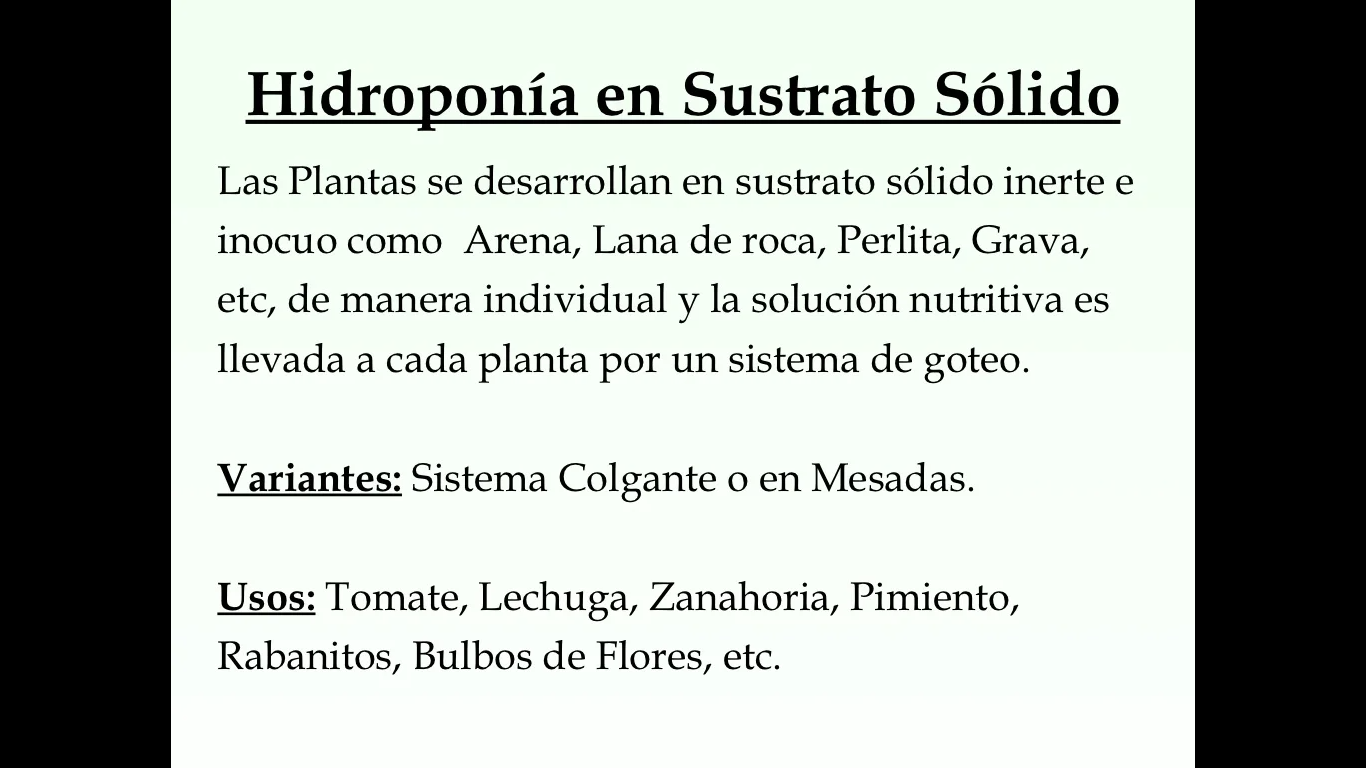 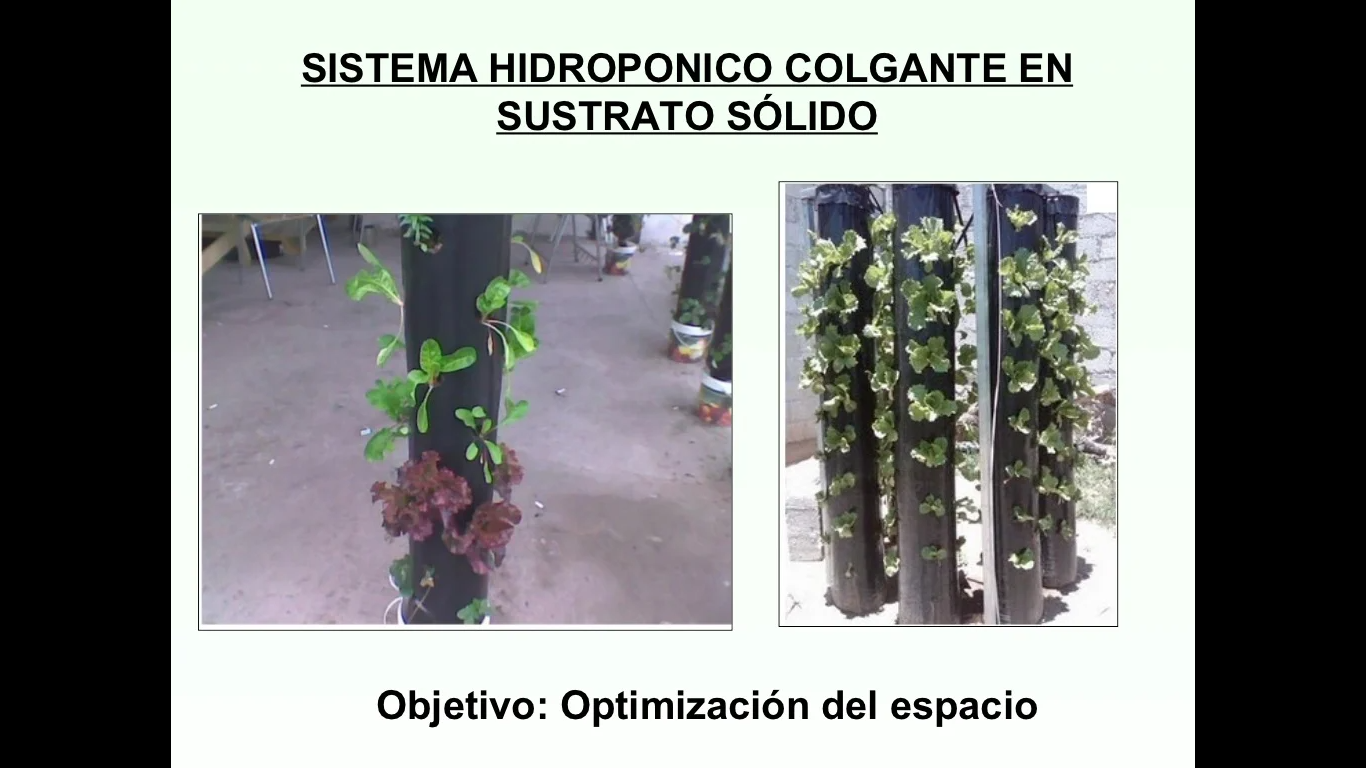 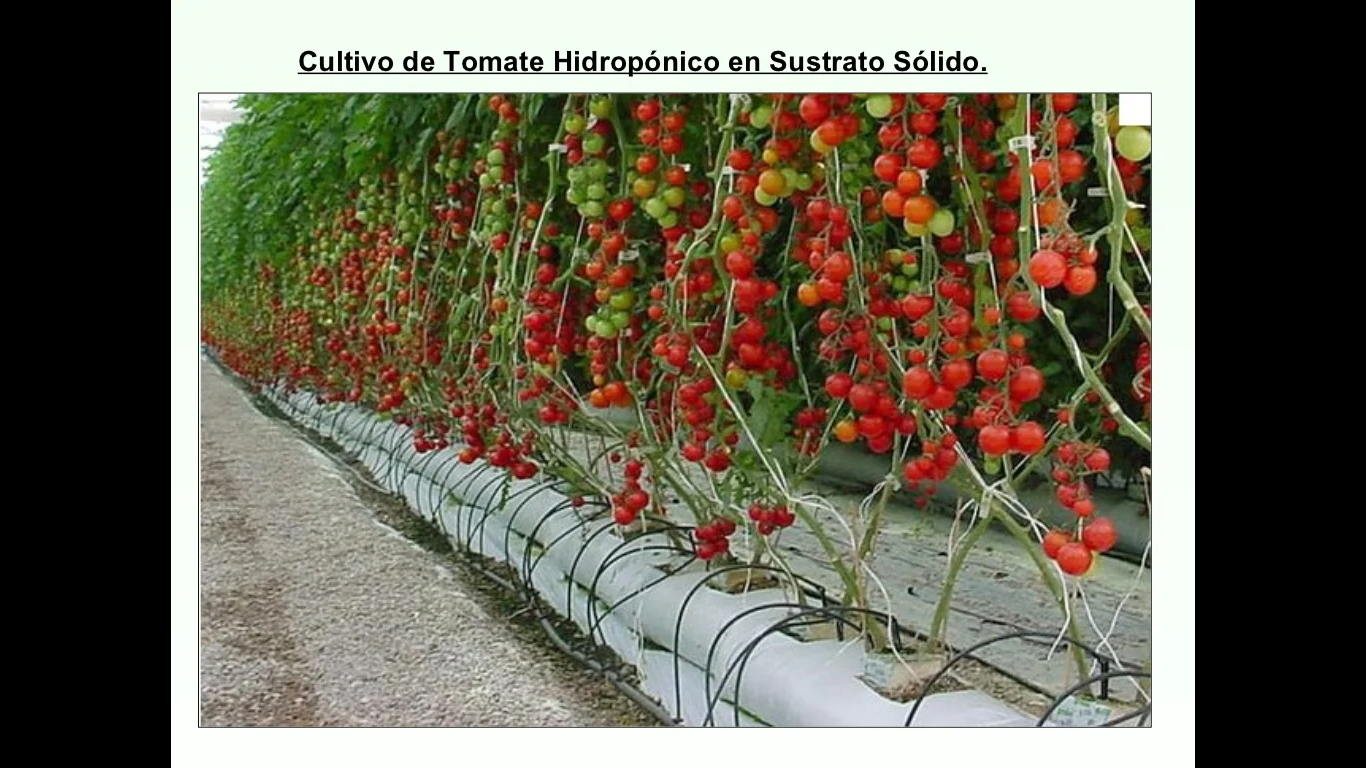 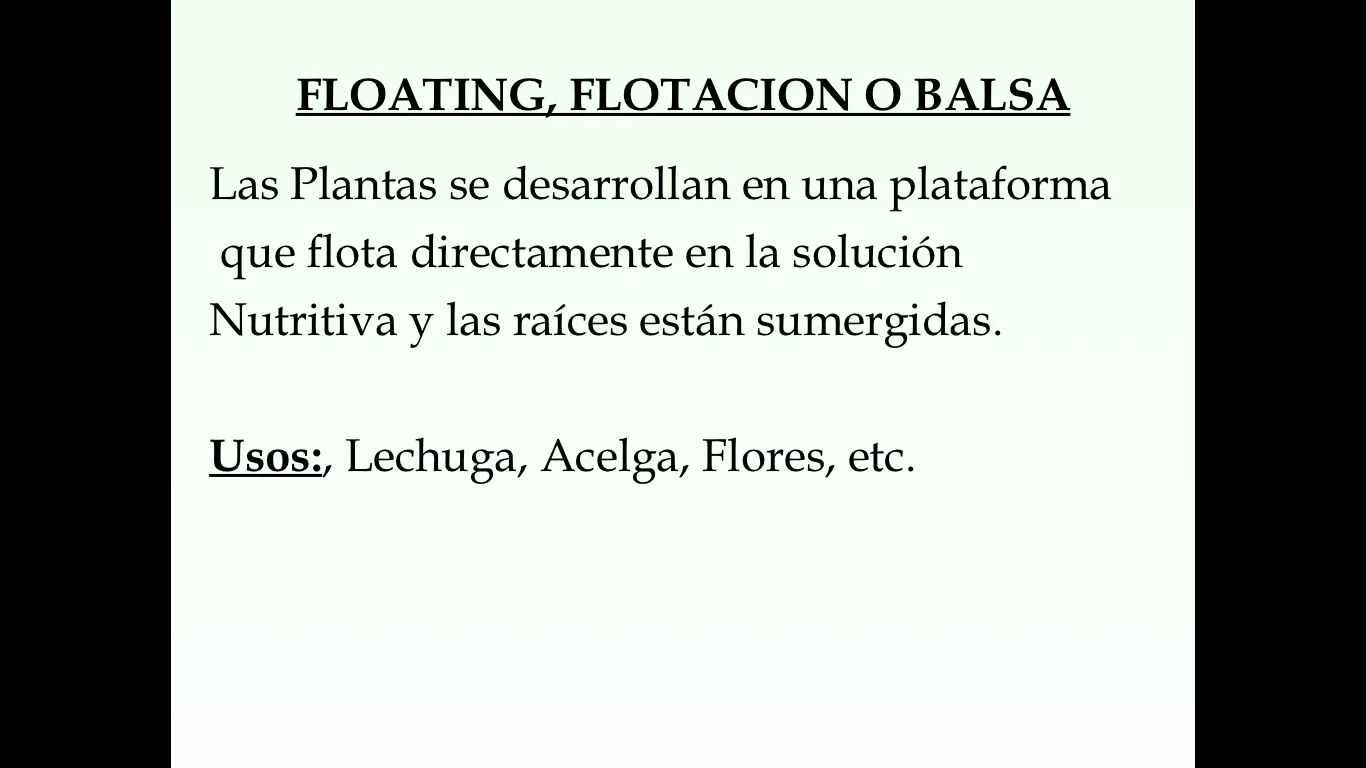 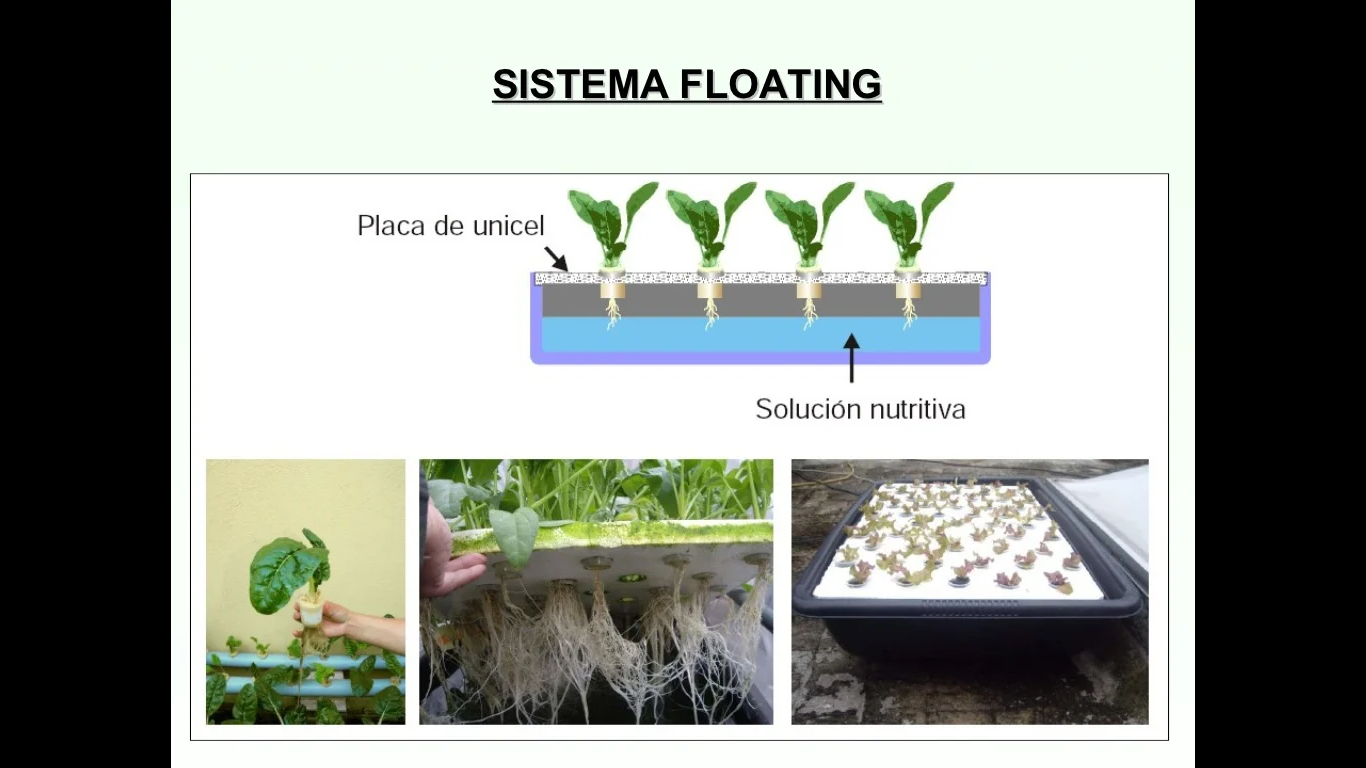 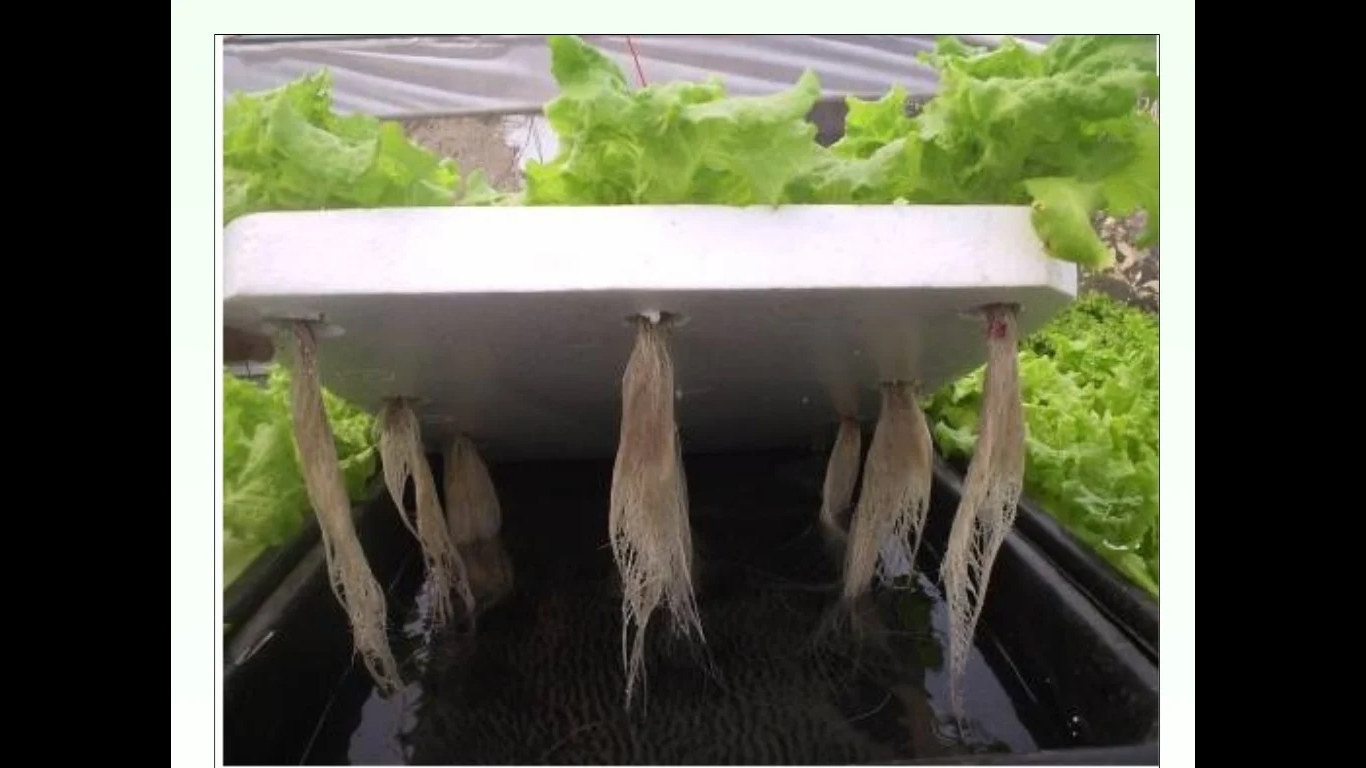 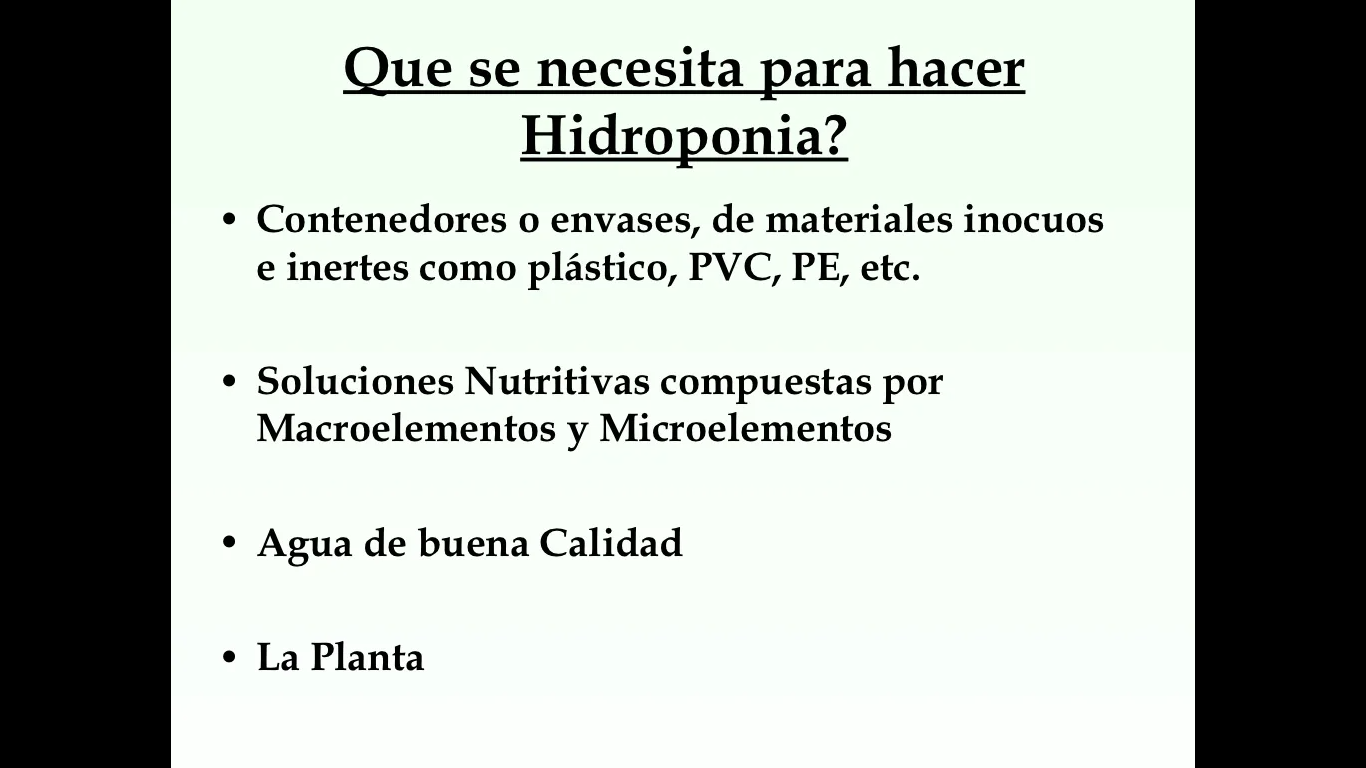 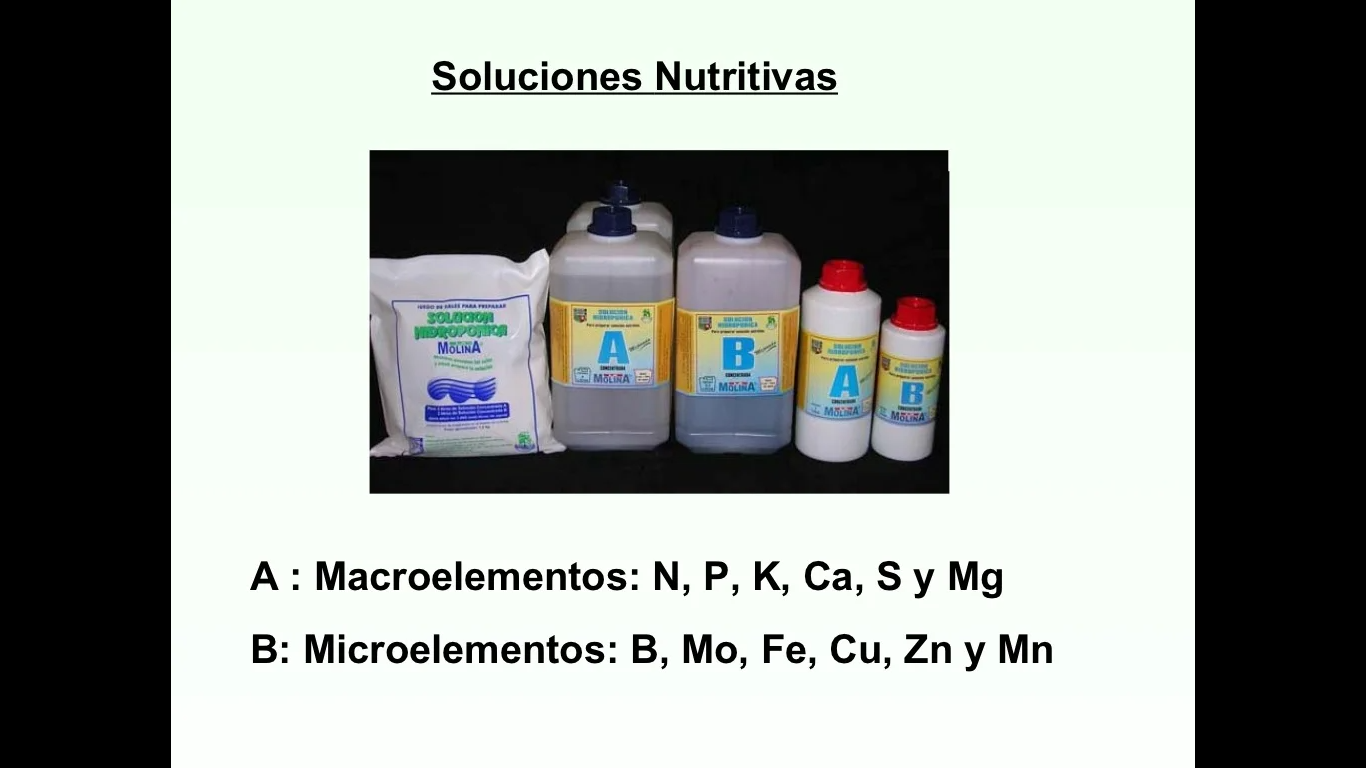 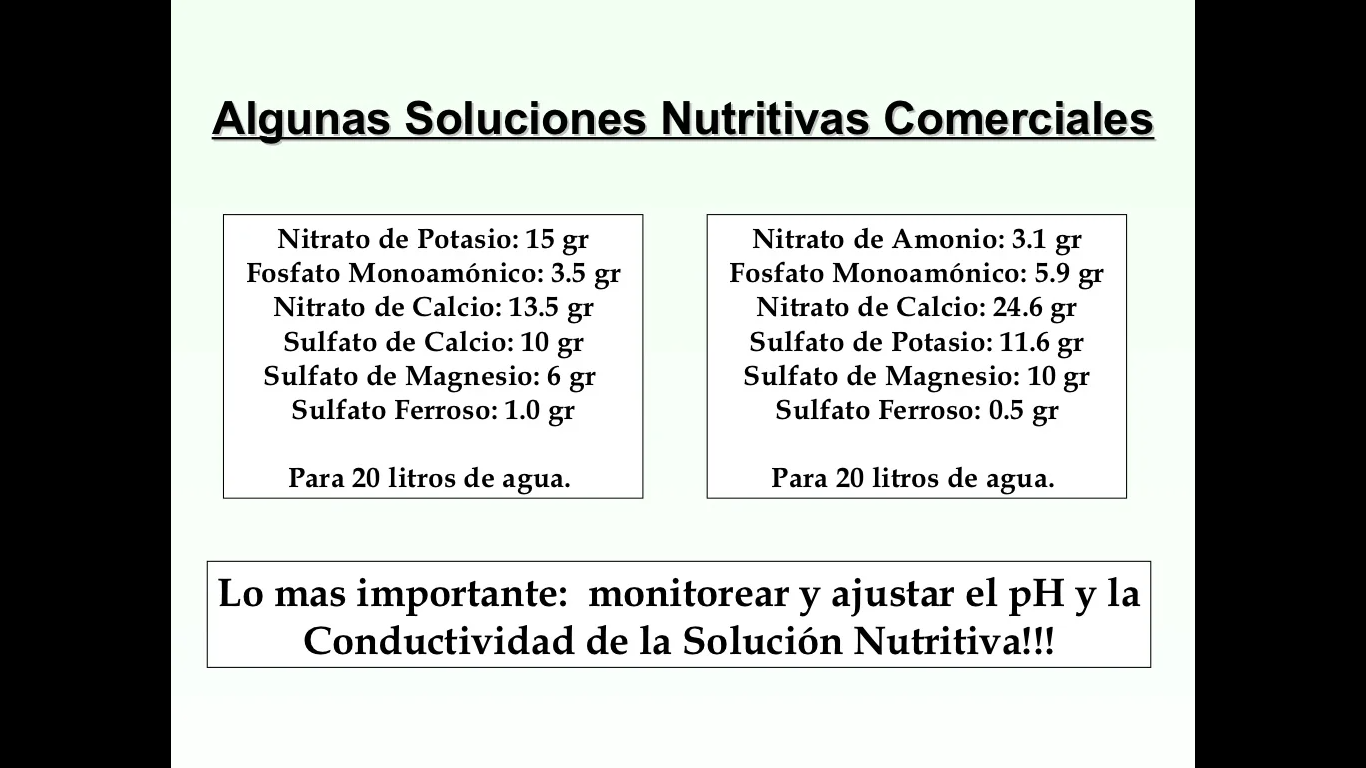 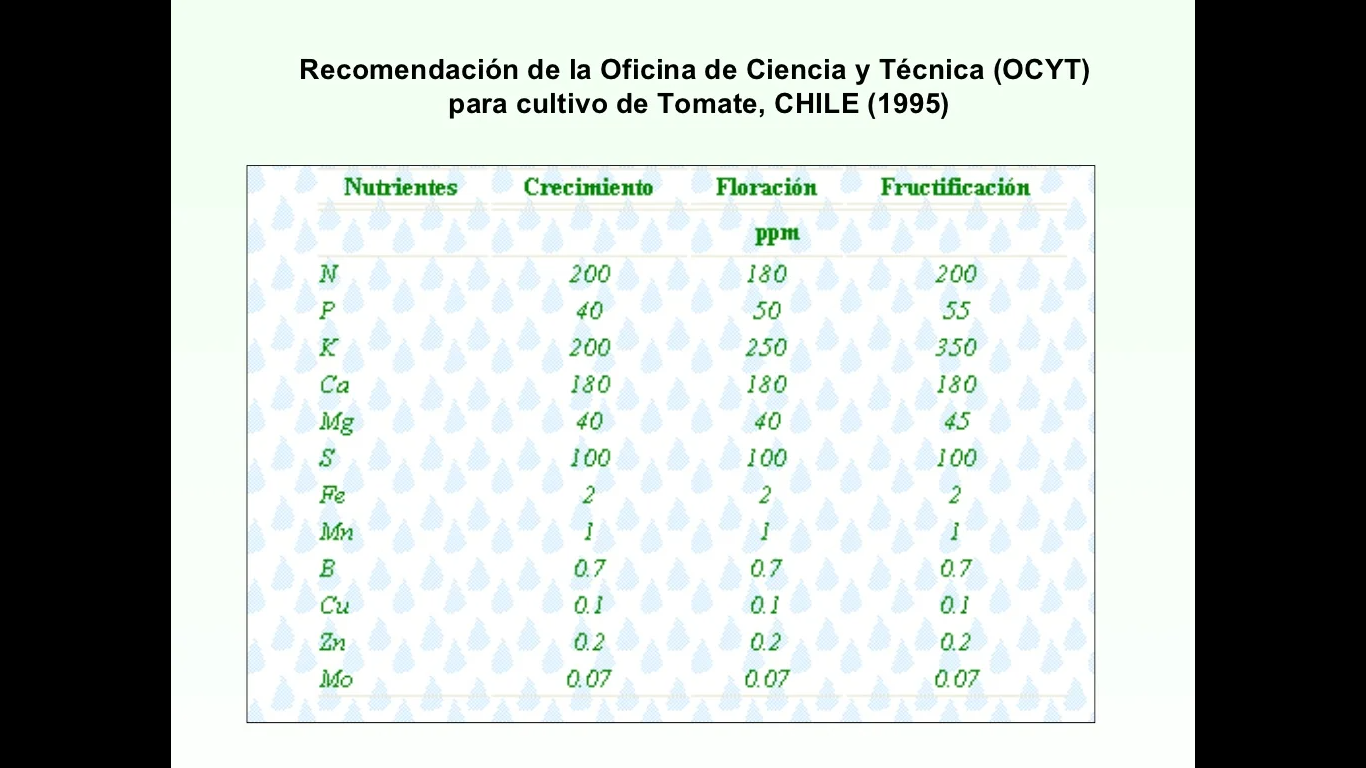 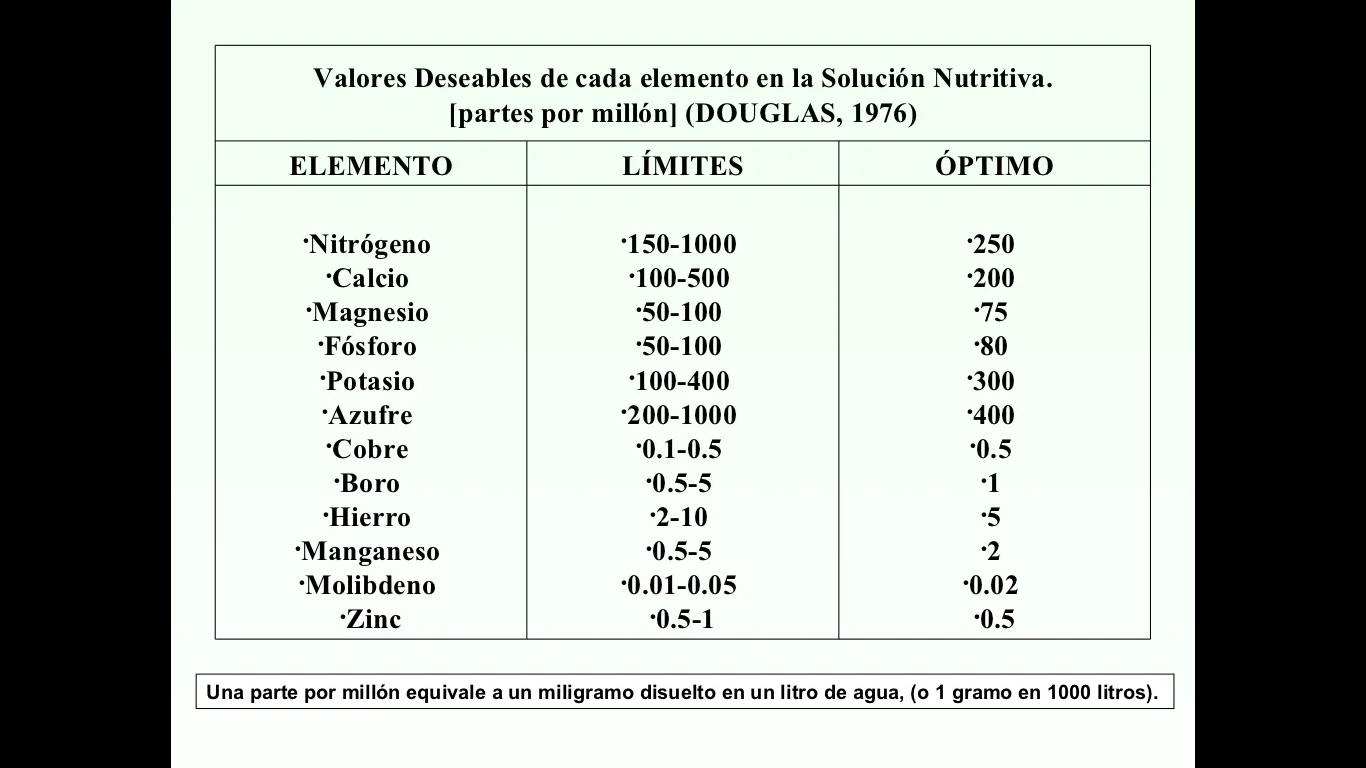 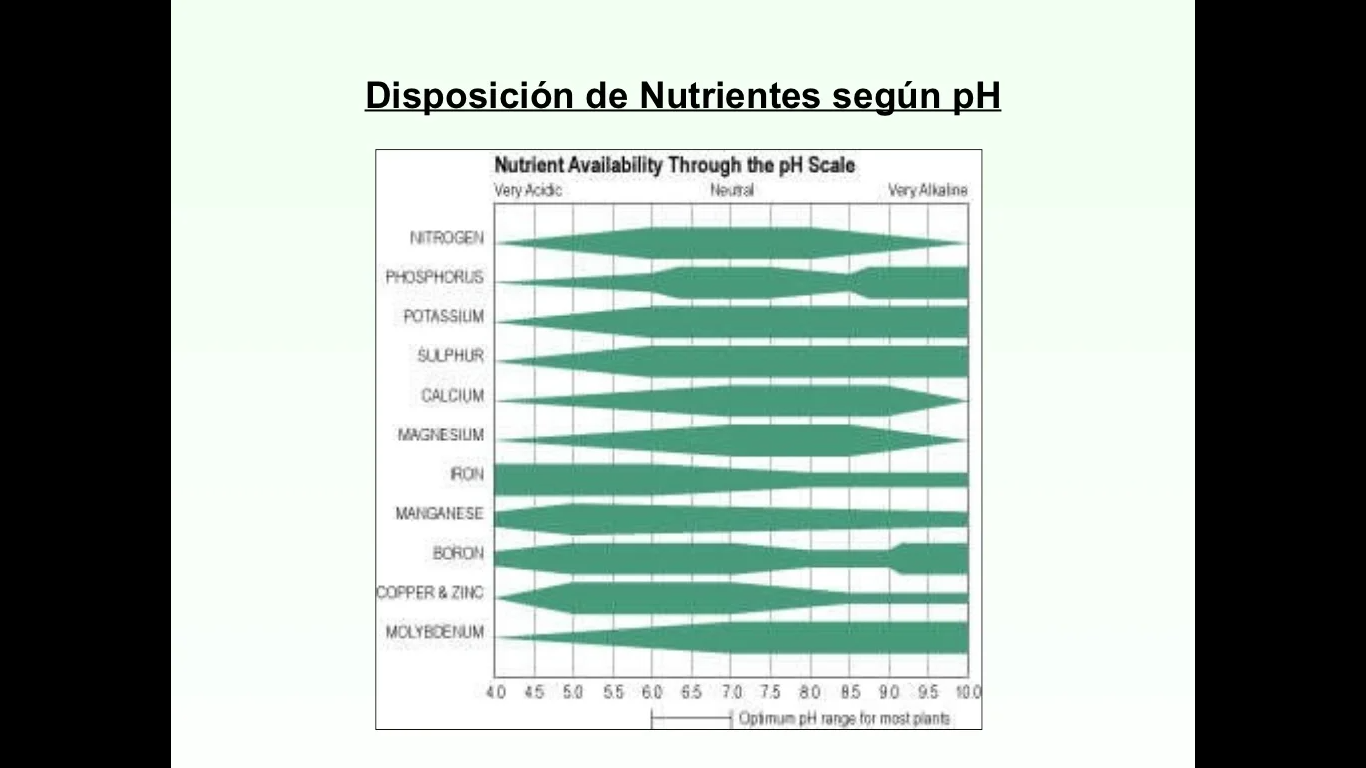 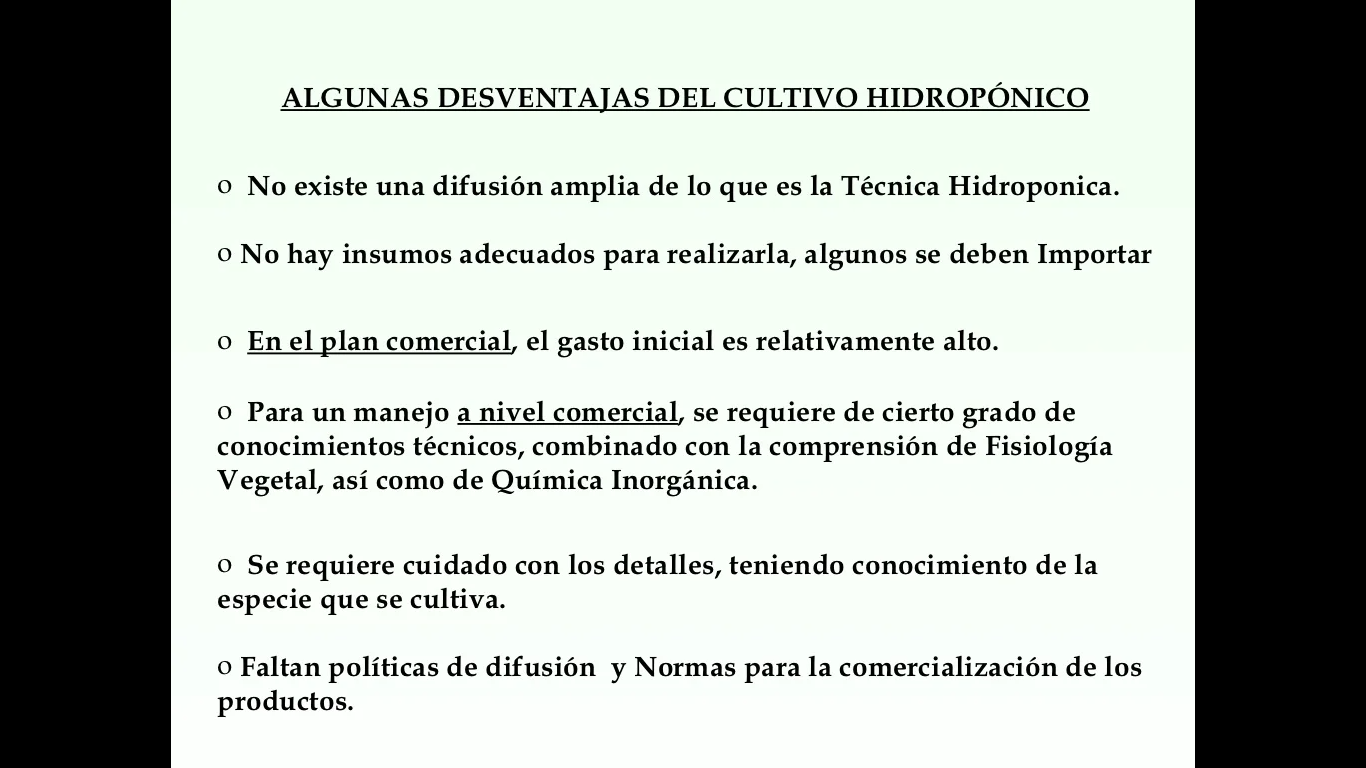 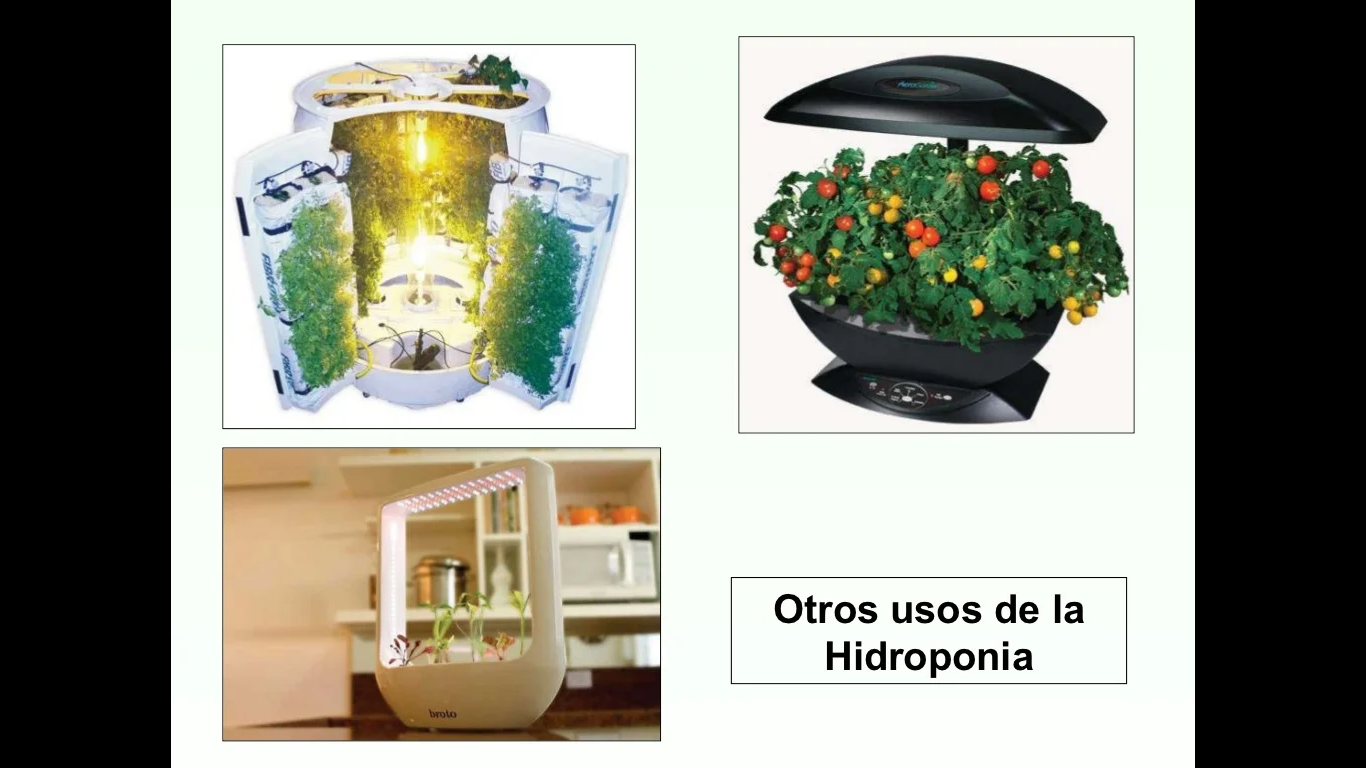 Taller de Formulación
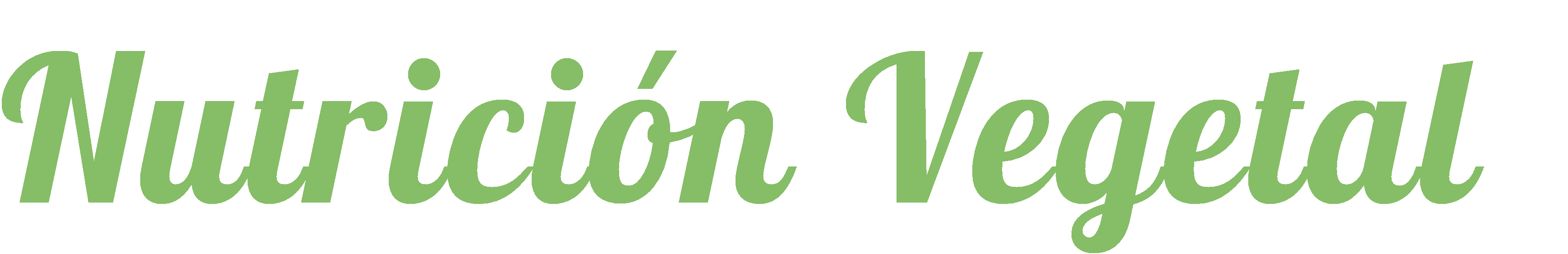 El estudio del modo de asimilación de los  nutrientes se denomina NUTRICIÓN  VEGETAL.
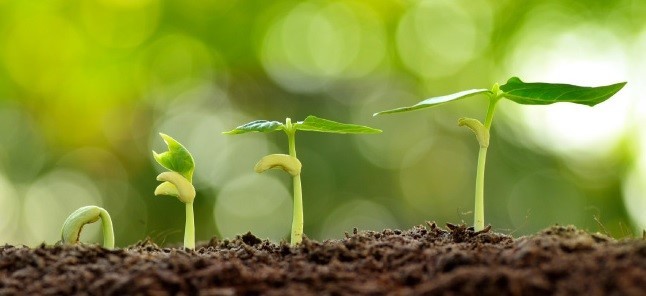 Los nutrientes son clasificados dependiendo  de las funciones y/o efectos que ejercen:
Esenciales

Benéficos

Inertes

Tóxicos
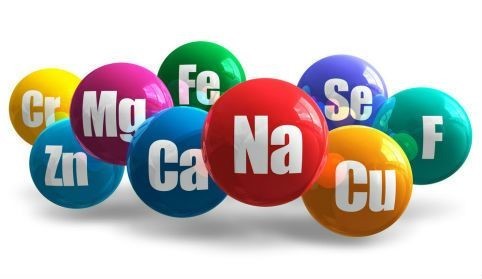 Esenciales: son de importancia vital y  reúne los requisitos de esencialidad.

	Benéficos: de forma directa o indirecta  benefician la planta, sin ser indispensables  en la nutrición vegetal.
Inertes:	son	absorbidos,	pero	no	realizan
funciones	fisiológicas	específicas,	ni
el
benefician	directa	o	indirectamente
crecimiento de las plantas.

	Tóxicos: son aquellos que pueden  provocar anormalidades en el desarrollo,  pueden ser necesarios, pero al incrementar  su concentración se presentan los  problemas de toxicidad.
Los	estudios	en	soluciones	nutritivas	han	permitido	conocer  cuales son los elementos esenciales en las plantas.
Con base a estas observaciones se vio la necesidad de establecer
criterios de esencialidad de un elemento.

Estos	criterios	fueron	establecidos	en
1939 por Arnon y Stout.
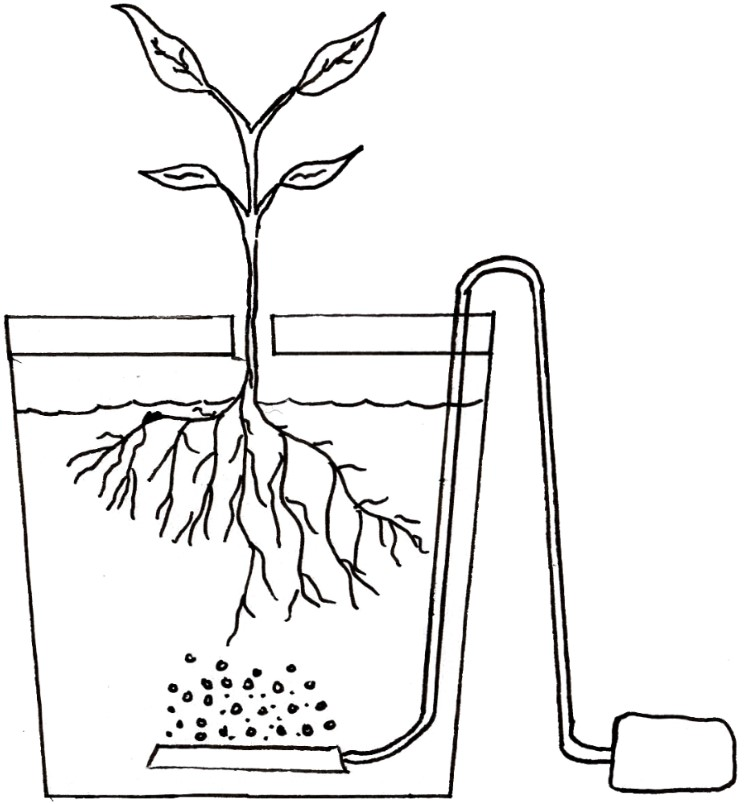 Criterios de esencialidad
1) Si la deficiencia del elemento impide que  la planta complete su ciclo vital.
2)	No	puede	se	reemplazado	por	otro  elemento con propiedades similares.
3) Debe de participar directamente en el  metabolismo y su beneficio no debe estar  relacionado solo al hecho de mejorar las  características del sustrato, mejorando el  crecimiento de la microflora o algún efecto  parecido.
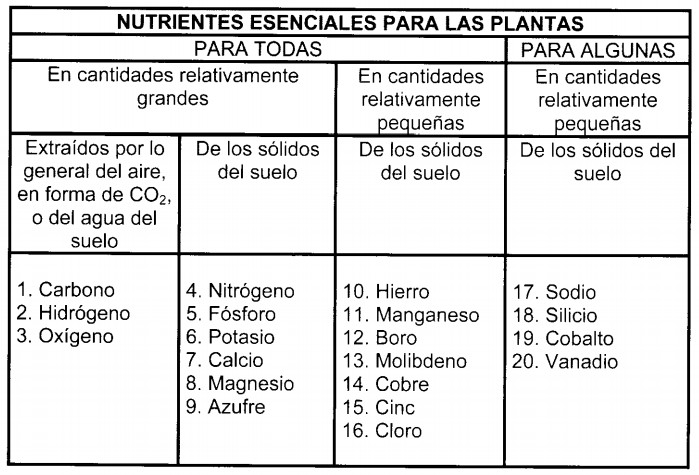 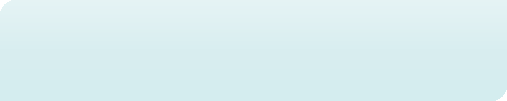 Macronutrientes

Son	requeridos	en	altas  concentraciones.

Estructurales: C, H, O
Primarios: N, P, K
Secundarios: Ca, Mg, S
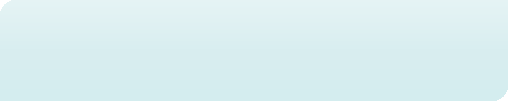 Micronutrientes
Son requeridos en  cantidades muy pequeñas  o cantidades traza:

B, Cl, Cu, Fe, Mn,
Mo y Zn.
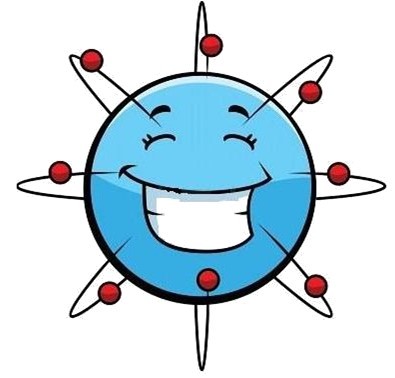 Mecanismos de absorción
Intercepción: los iones se encuentran  adheridos a los sitios de intercambio y la  raíz, mediante la acción del ácido carbónico  (CO2), se liberan iones H+ provocando un  intercambio con los iones de la solución y  asimilando los elementos nutritivos.
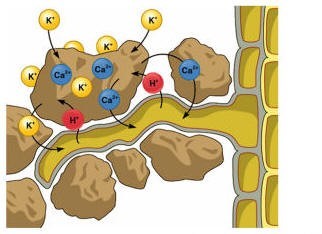 Flujo de masas: se refiere al flujo de los  nutrientes disueltos en la solución, es un  proceso pasivo y la cantidad de iones que se  acumulen en la raíz dependerá de la  concentración de los nutrientes en la  solución y de la tasa de evapotranspiración  (APOPLASTO).
Difusión: es el movimiento de una molécula  de una región de mayor concentración a  otra de menor concentración, en el cual el  movimiento se realiza a través de una  membrana semipermeable (SIMPLASTO),  esto sucede cuando la absorción por  intercepción y flujo de masas no cumple con  los requerimientos nutricionales de la planta.
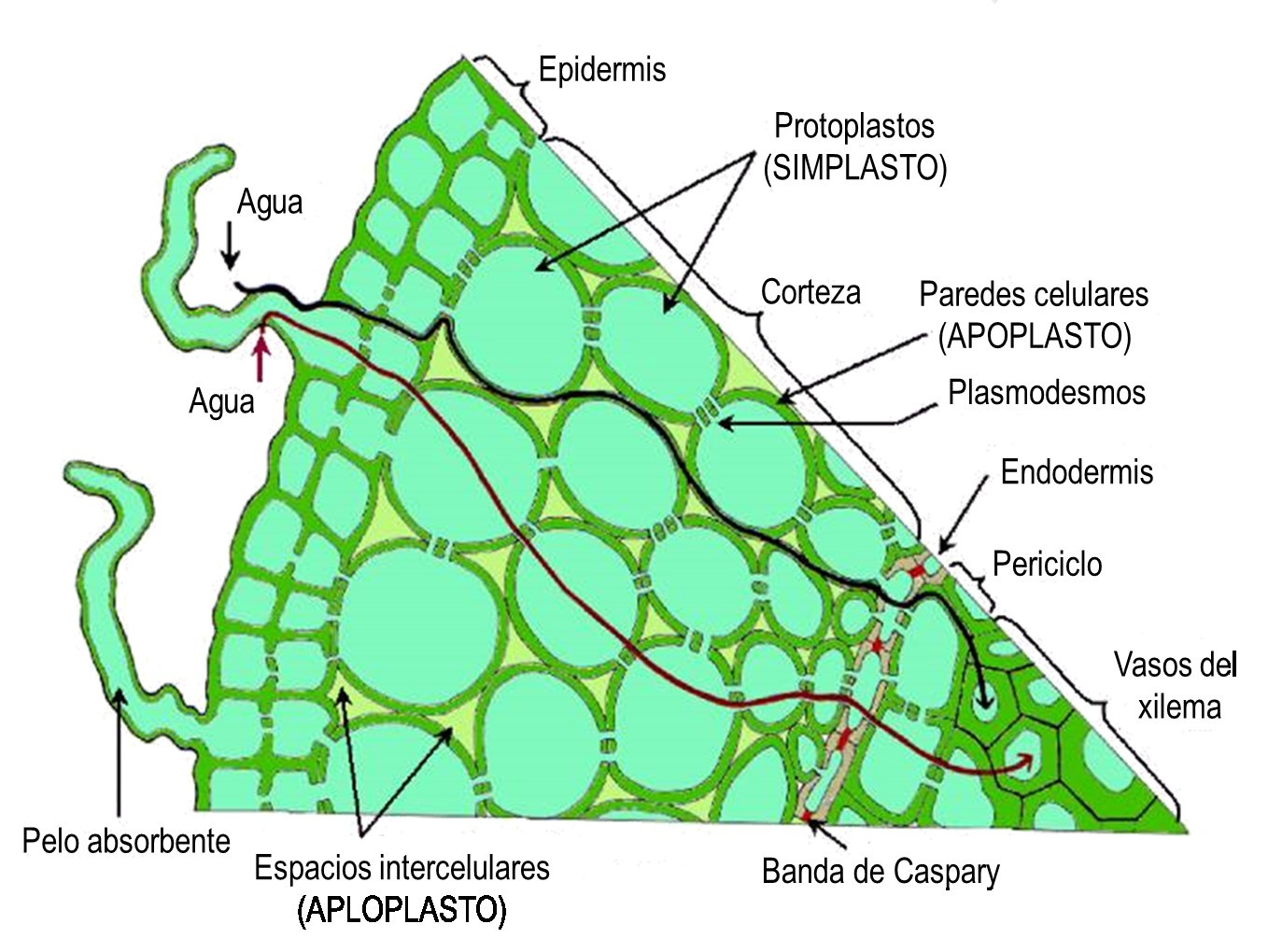 Movilidad de los  Nutrientes
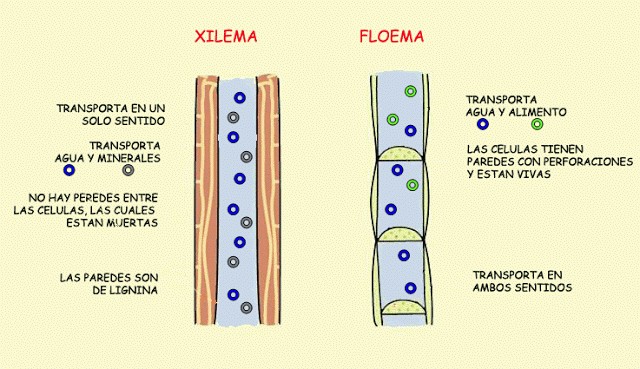 El xilema es un tejido que se extiende de  manera continua por toda la planta.

Está formado por células "muertas" que  han perdido su contenido interno  (traquéidas) que al sobreponerse una tras  otra permite el paso del agua de una  célula a la siguiente.
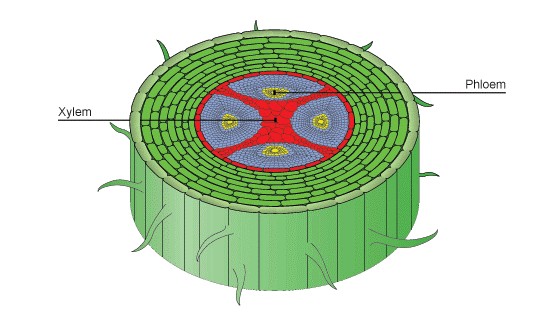 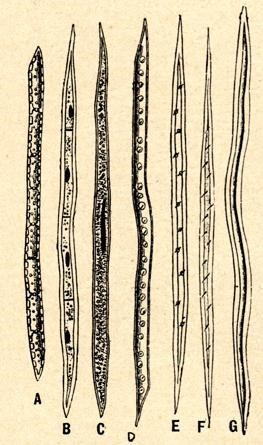 Su función es la conducción de  agua, almacenamiento y  soporte.
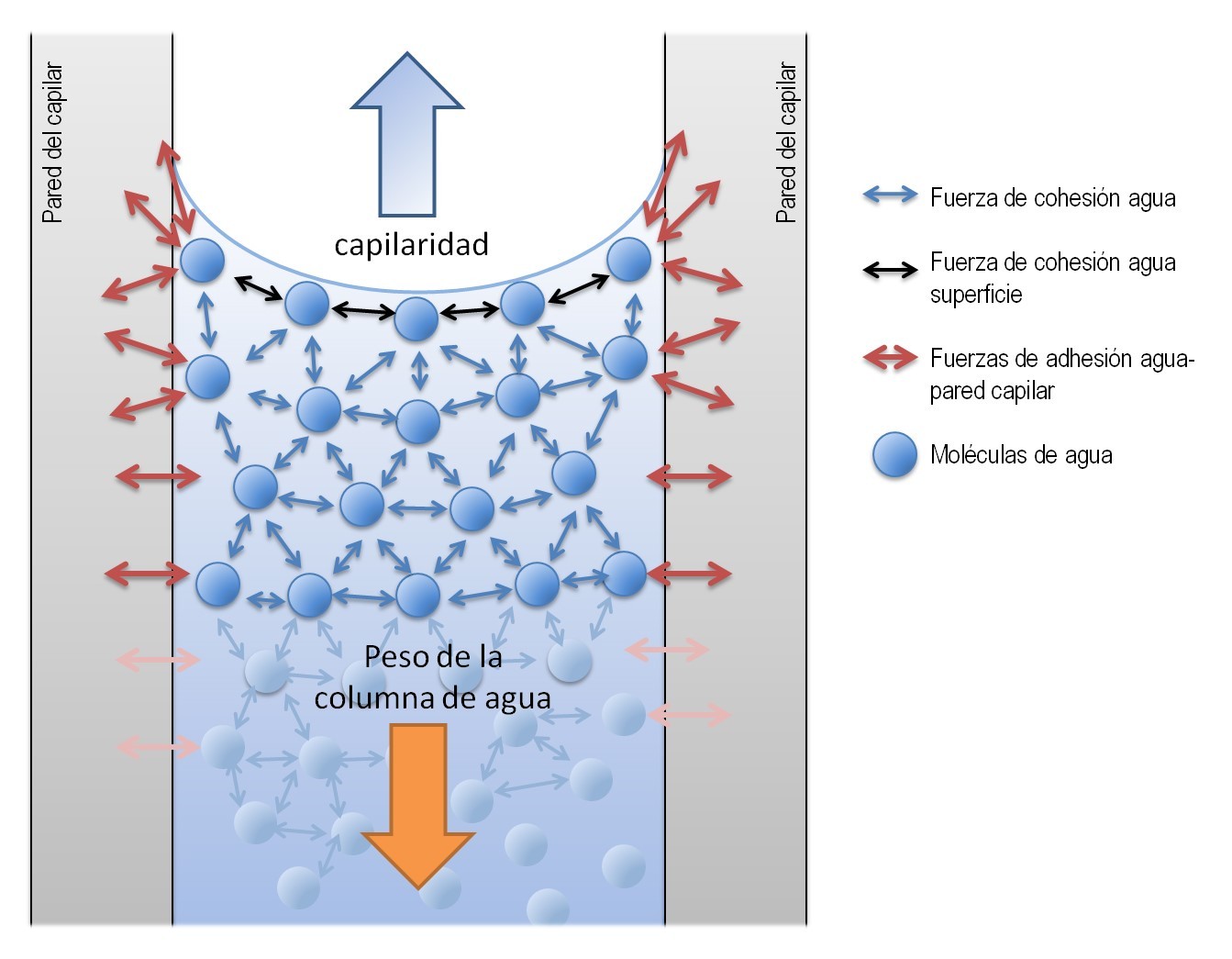 Movilidad de los  Nutrientes
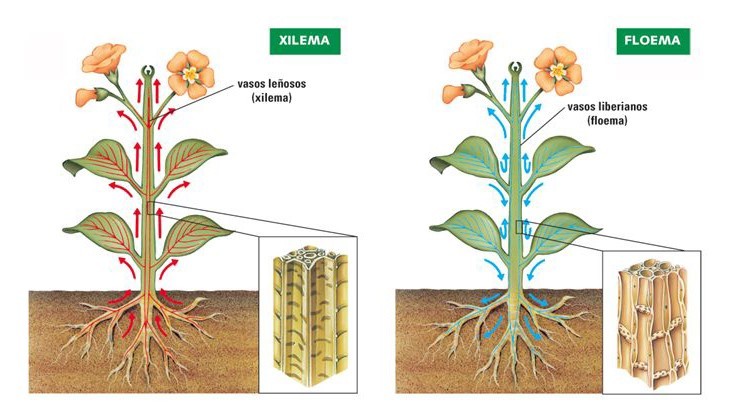 Movilidad de los  Nutrientes
Movilidad de los  Nutrientes
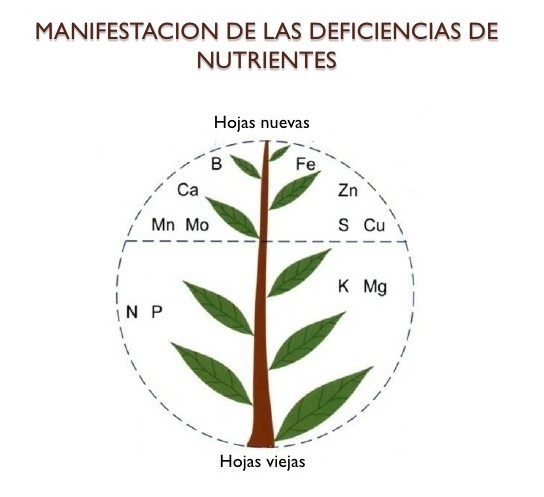 Factores que influyen en la  absorción de los nutrientes
Algunas propiedades físicas y químicas le confieren a las  plantas una mayor o menor absorción de los elementos;  dentro de estas propiedades tenemos:

Porcentaje de oxígeno
pH
Interacciones iónicas
Conductividad eléctrica
Porcentaje de oxígeno: la  ausencia de O2 inhibe la  absorción de los  elementos; en general se  reduce la absorción con  menos del 10% de O2.
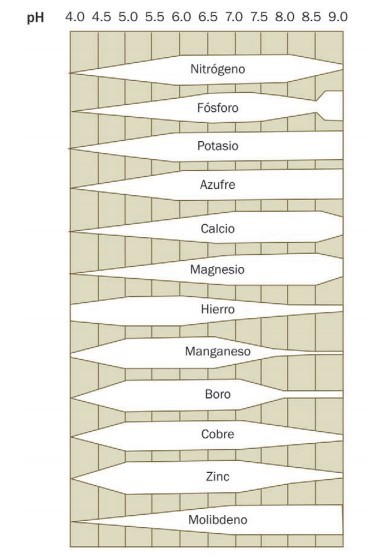 pH: la reacción afecta la  absorción por el estado de  asimilación del nutriente o  de la cantidad disponible.
Interacciones iónicas: los elementos pueden ejercer  los unos sobre los otros, acciones que conducen a  reducir o aumentar su absorción (sinergismos y  antagonismos).
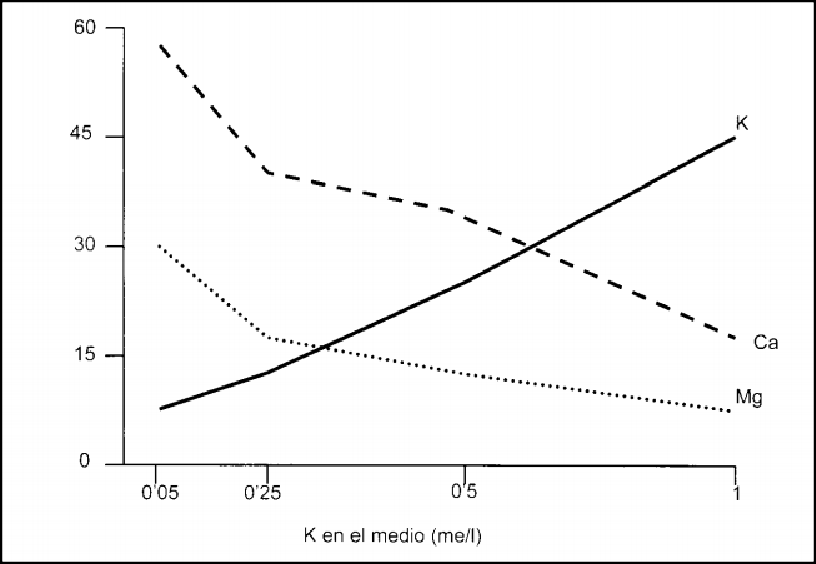 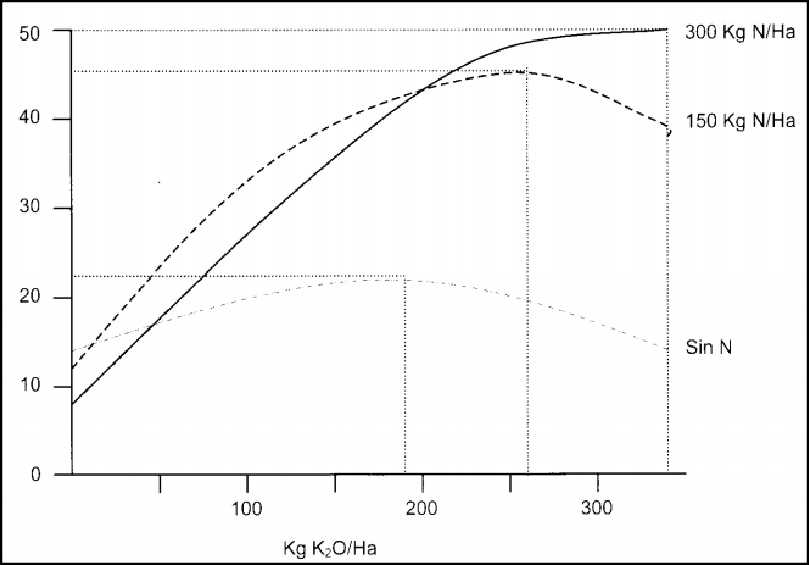 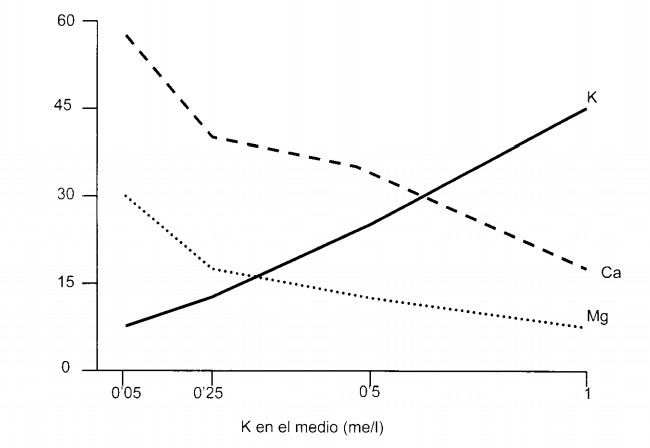 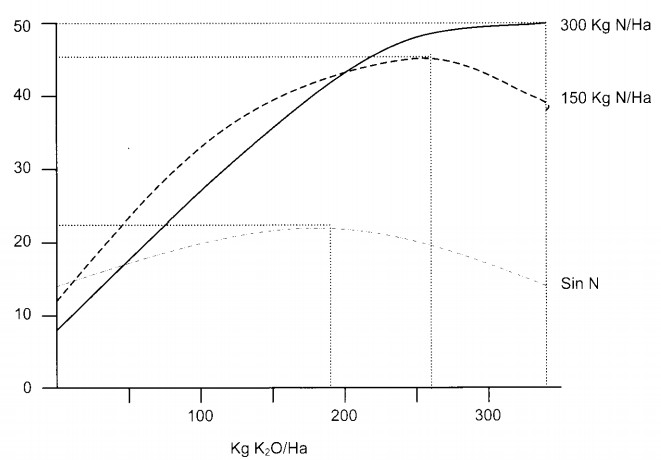 Naturaleza de la planta: las plantas difieren unas  de otras en su poder de absorción.
Fase de desarrollo: las plantas jóvenes absorben  más rápida e intensamente los elementos  minerales, aunque después disminuye la  absorción esta prosigue durante el crecimiento.
Temperatura: cuando se superan los  40°C la absorción se ve inhibida, debido  a la deshidratación de enzimas que  intervienen en este proceso.
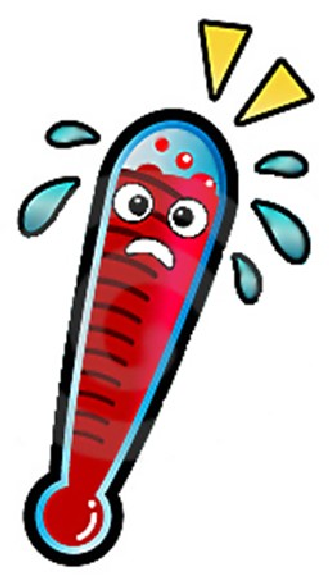 A	bajas	temperaturas	se	provoca	una
disminución  componentes
en	la	solubilidad		de	los  y		se		dificultan	muchas
reacciones	bioquímicas	que	intervienen  en el transporte de los nutrientes.
Humedad: la absorción mineral se incrementa al  aumentar (dentro de unos límites) la humedad, ya  que el agua es un vehículo para el transporte de  los nutrientes.
Luz: de manera indirecta al existir un aumento en  la iluminación, se produce un incremento de la  transpiración y por consiguiente tiende a favorecer.
El agua en las  plantas
Función del agua en las plantas
Fotosíntesis

Transporte de minerales y fotosintetizados

Proporciona soporte

Contribuye al crecimiento

Regula la temperatura de la planta
Potencial hídrico 
Es la capacidad de las moléculas del agua para  moverse en un sistema particular, es la energía  disponible para que el agua tenga movimiento.
Por definición, el  = 0 en agua pura, la  presencia de cualquier sustancia disuelta  disminuye su potencial, de manera que el  potencial es inferior a cero.
Importancia del potencial hídrico:
Determina la dirección y magnitud del flujo del

agua.

Indica el grado de hidratación de los tejidos.
El	potencial	hídrico	afecta	todos	los	procesos  fisiológicos.
EL POTENCIAL HIDRICO:
Características osmóticas de la  célula vegetal.
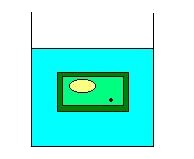 Solución Isotónica
S Célula = -50
S Medio = -50
No hay osmosis neta.
No hay plasmolisis ni  tal turgencia.
A
B
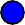 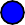 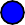 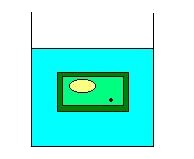 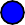 Solución Hipotónica
S Célula = -50  S Medio = -20  ndosmosis.
Célula turgente.
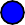 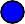 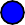 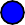 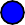 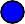 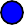 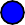 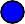 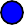 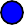 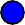 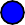 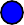 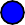 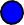 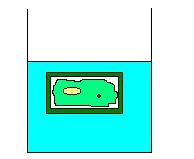 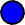 Solución Hipertónica
S Célula = -50  S Medio = -80  osmosis.  lasmolisis.
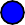 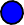 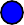 ¿Porqué es importante  saber sobre el  potencial hídrico?
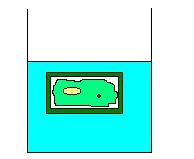 La	CE,	es	la
concentración de  sales presentes en la  solución, esto  significa que a mayor  CE, mayor es la  concentración de  sales en la solución  nutritiva.
Solución Hipertónica
ΨS Célula = -50
ΨS Medio = -80  xosmosis.  lasmolisis.
Estrés por salinidad  (alta concentración de sales)
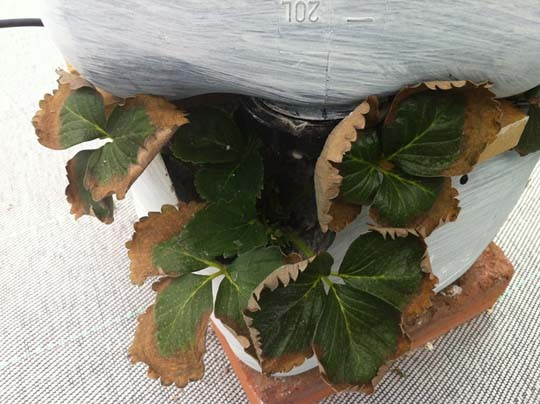 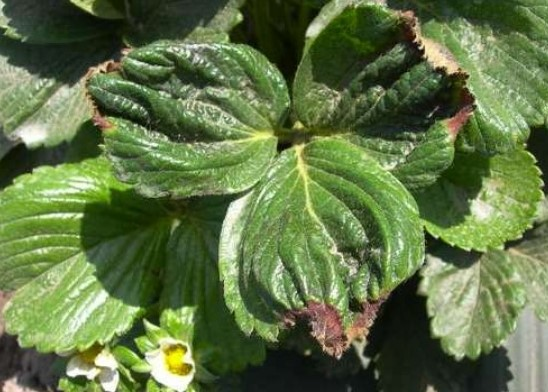 Estrés hídrico  (células plasmolíticas)
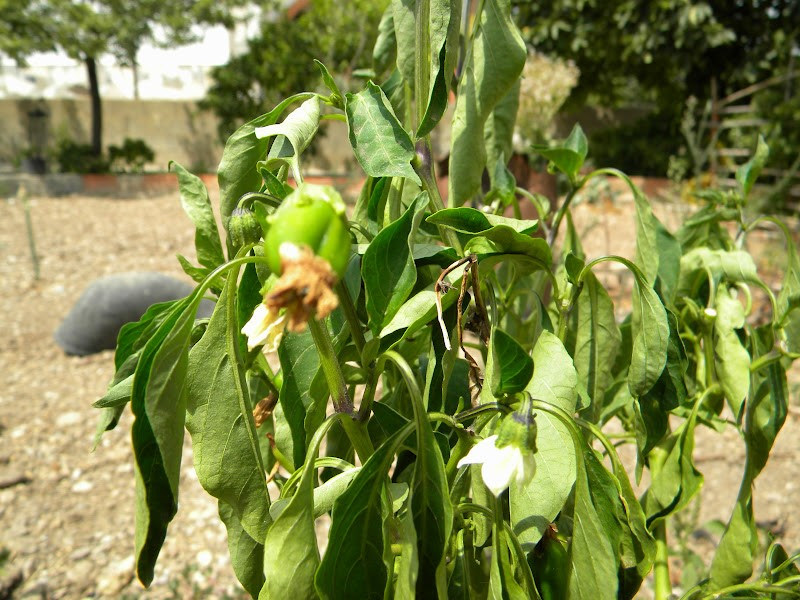 Taller de Formulación
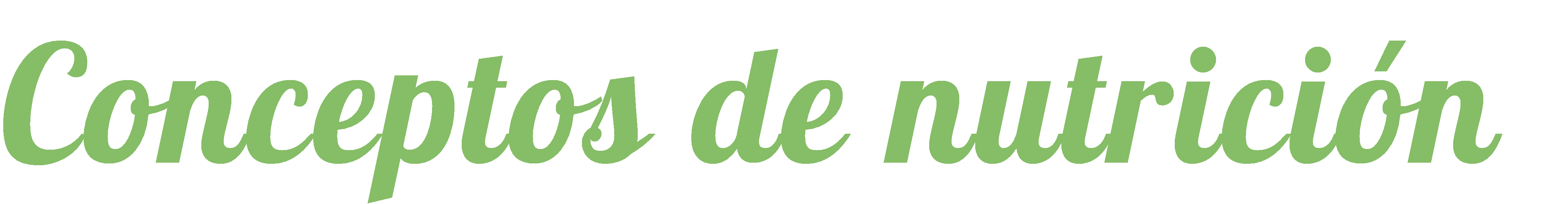 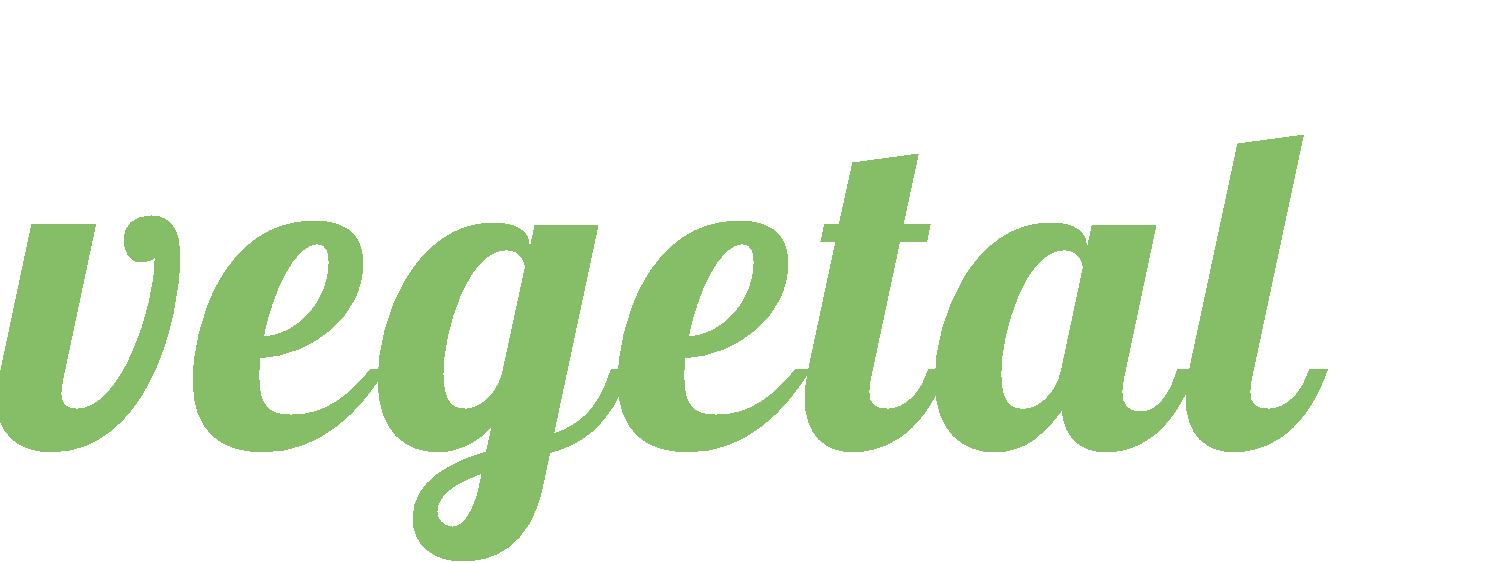 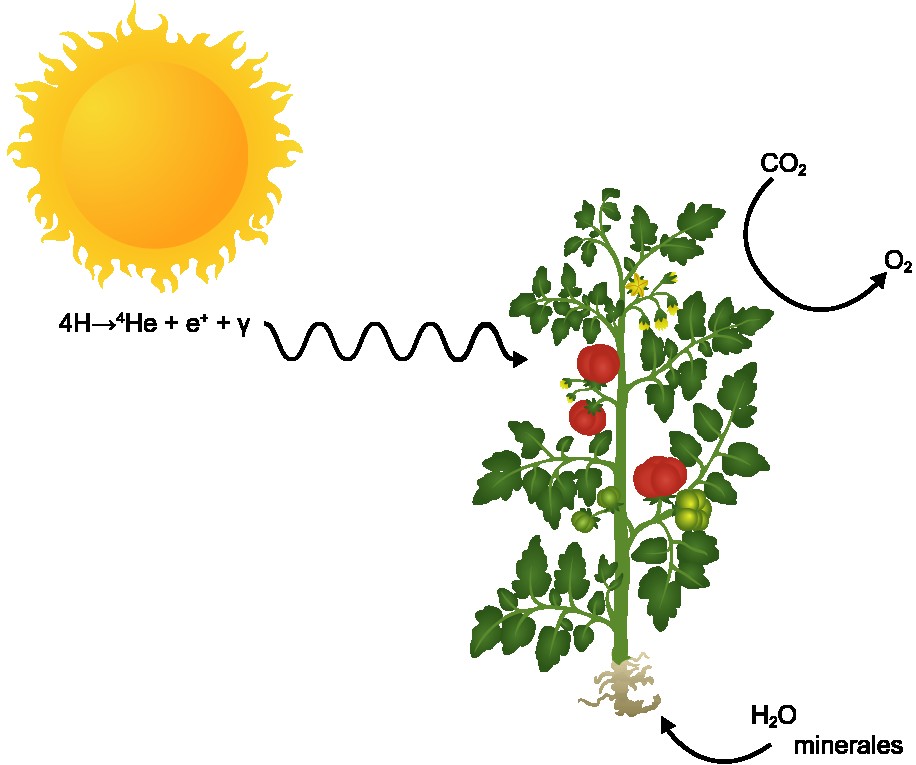 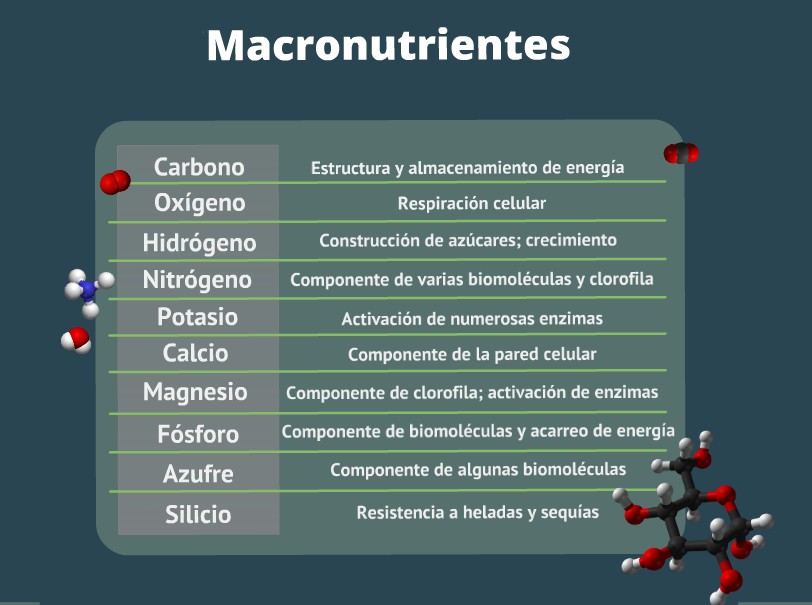 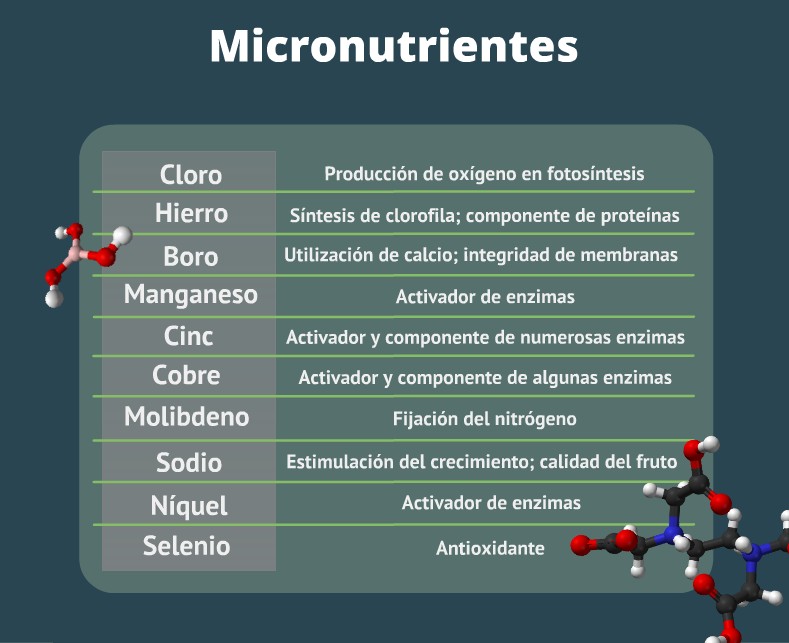 Factores que afectan
La nutrición vegetal

Etapa de desarrollo
Factor genético
pH
Conductividad
Etapa de desarrollo
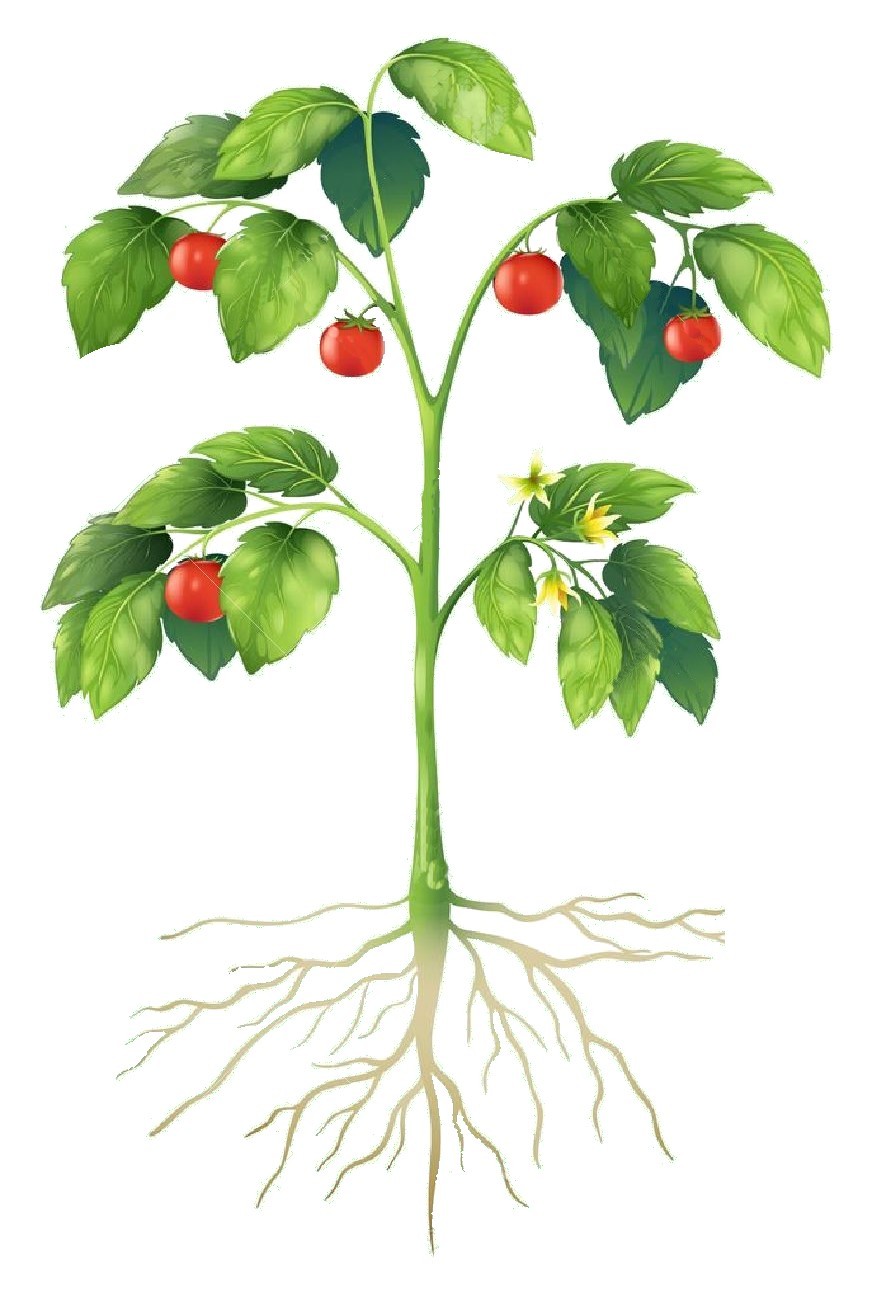 P - Fósforo
Raíz
Etapa de desarrollo
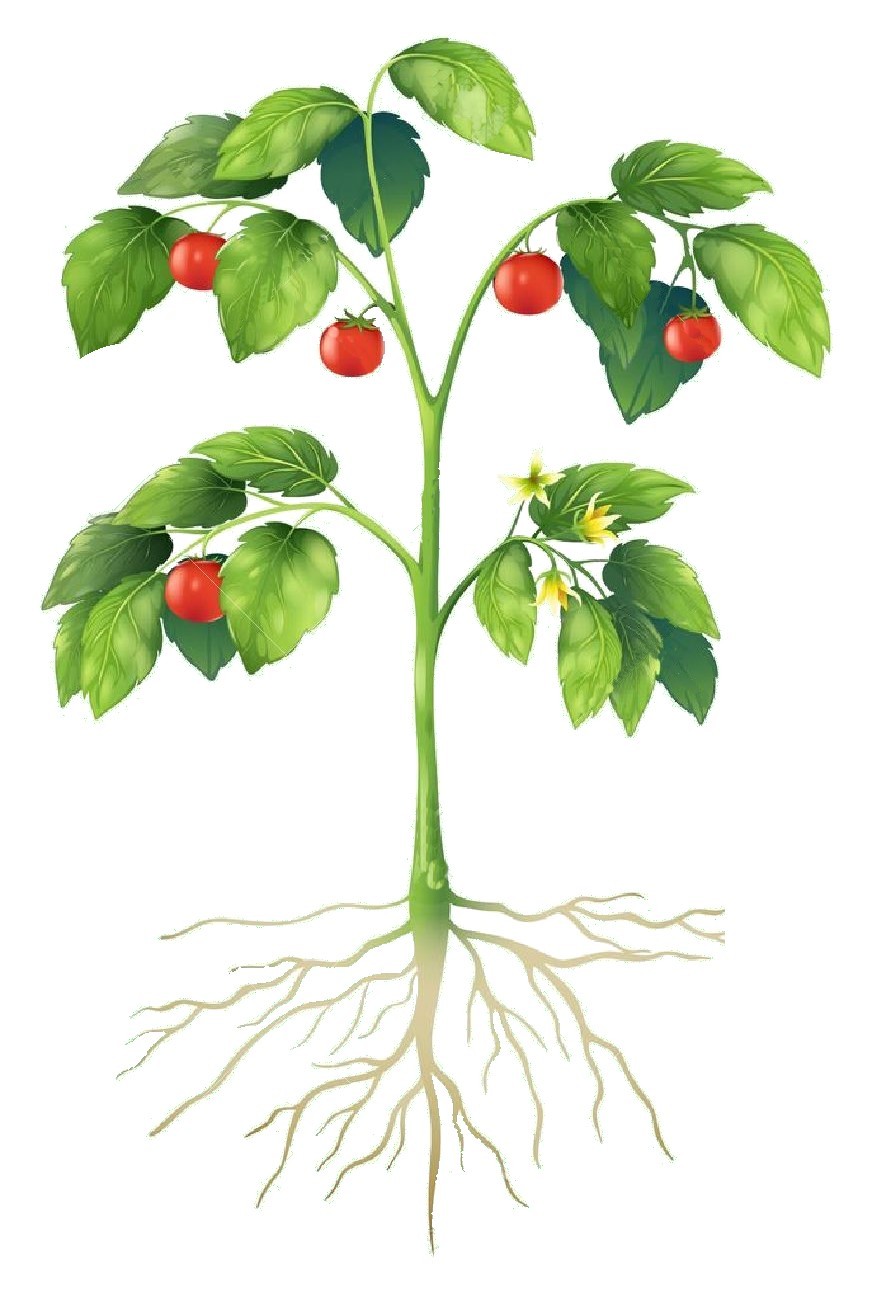 Hojas
N -
Nitrógeno
Etapa de desarrollo
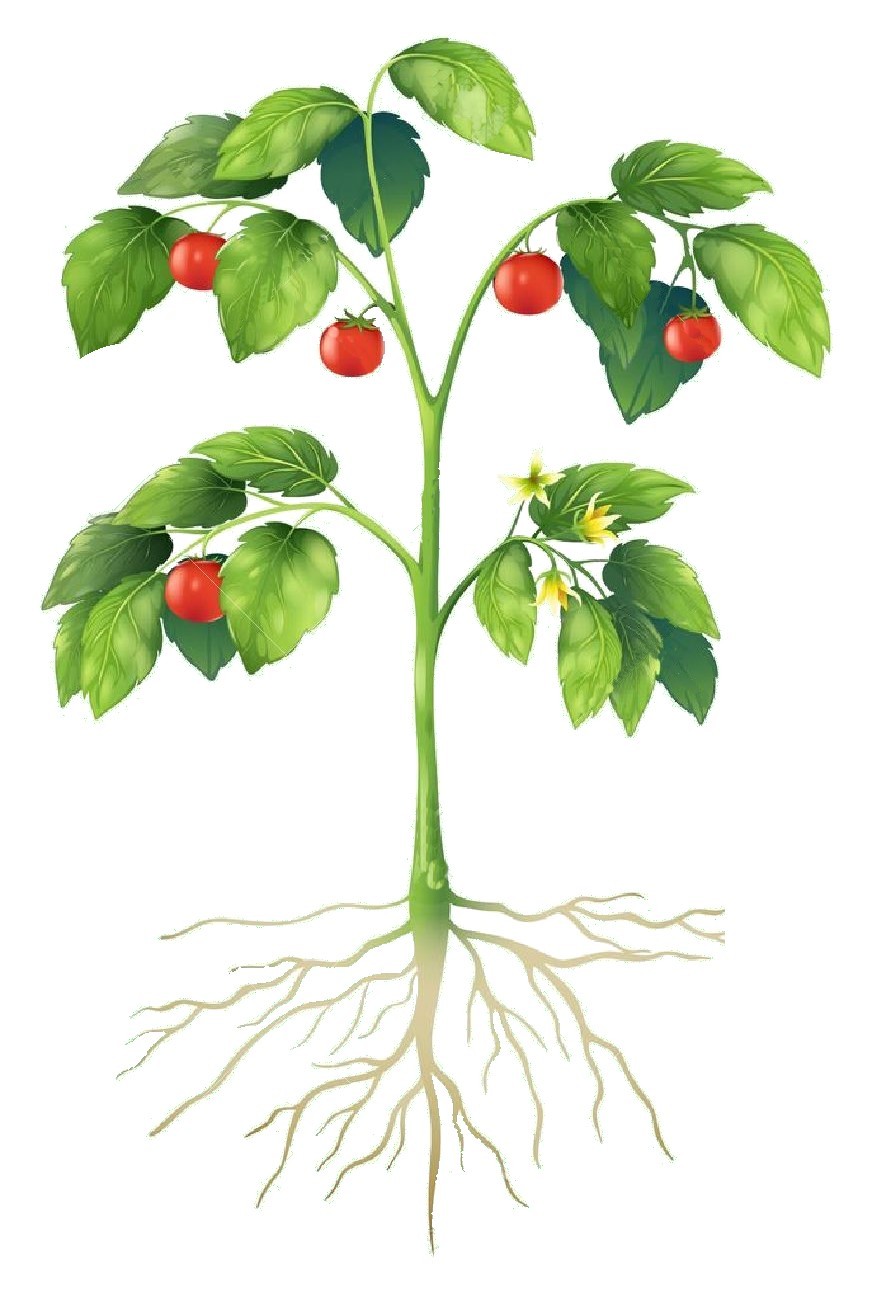 Flores
P - Fósforo  K - Potasio
Etapa de desarrollo
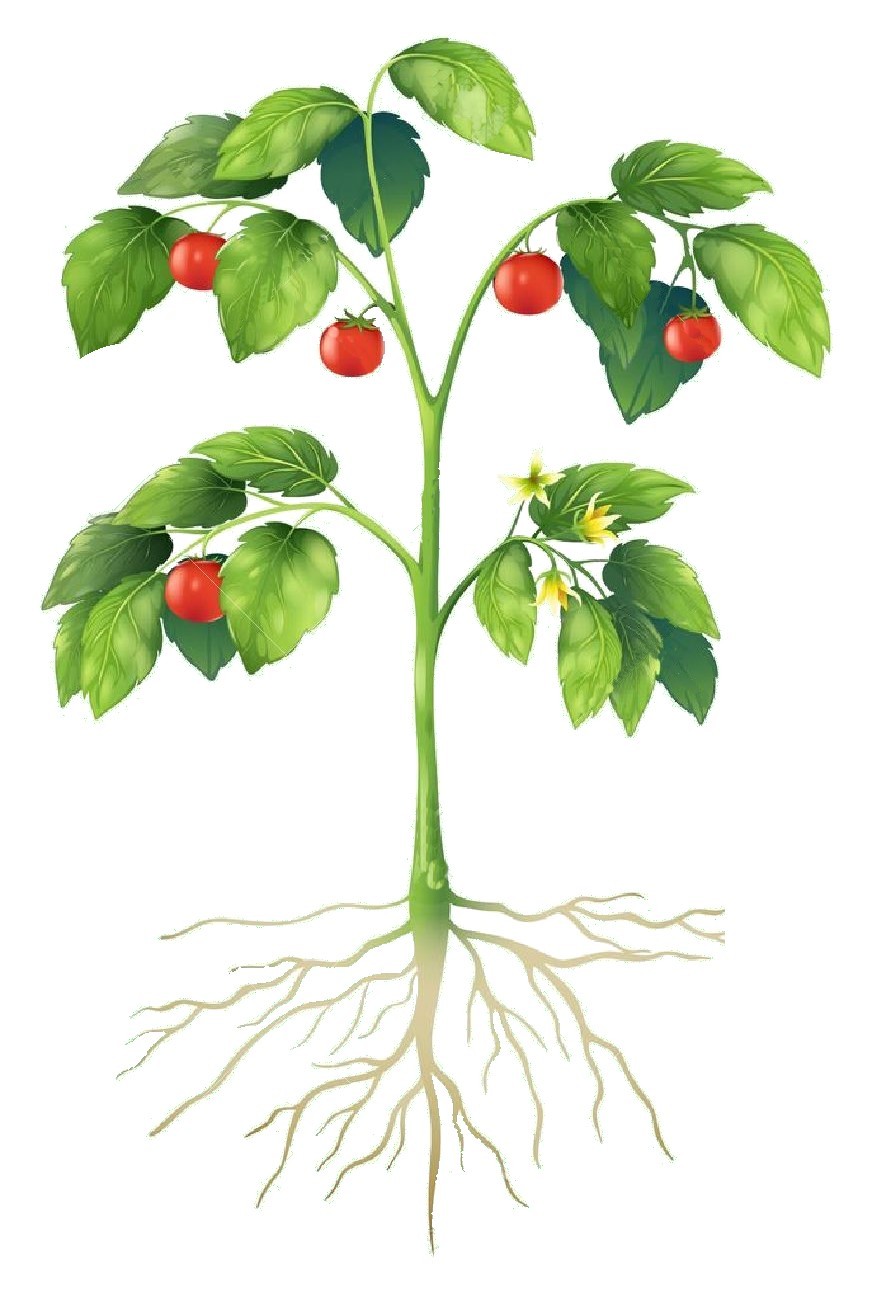 Frutos
K - Potasio
Factor genético
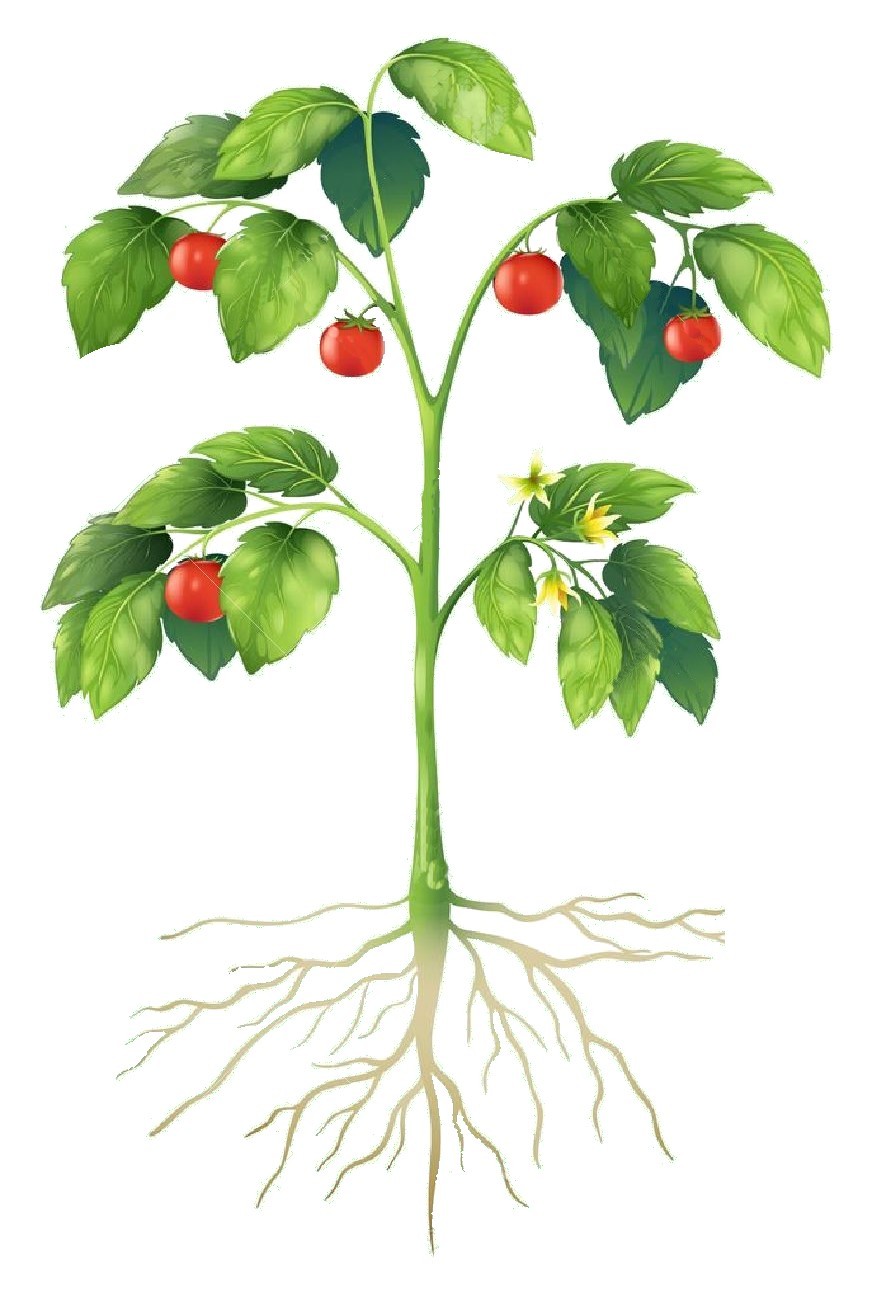 Semilla criolla vs	mejorada
pH
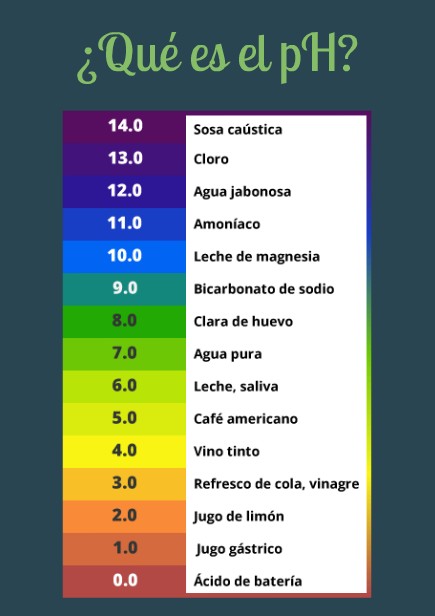 pH
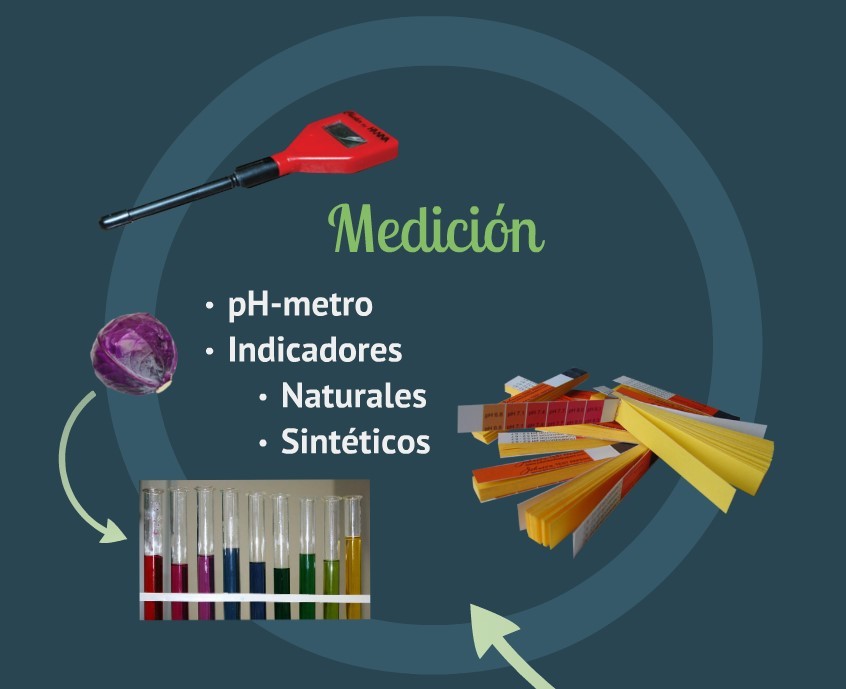 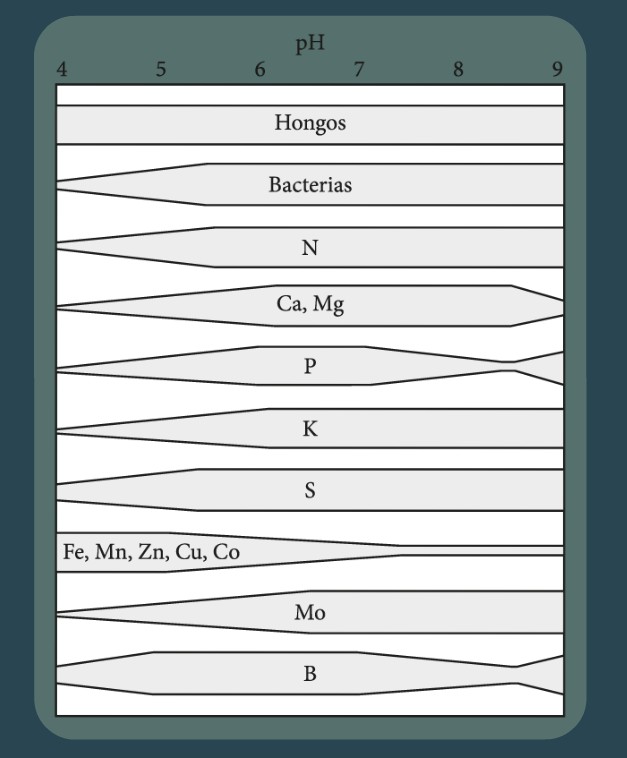 pH
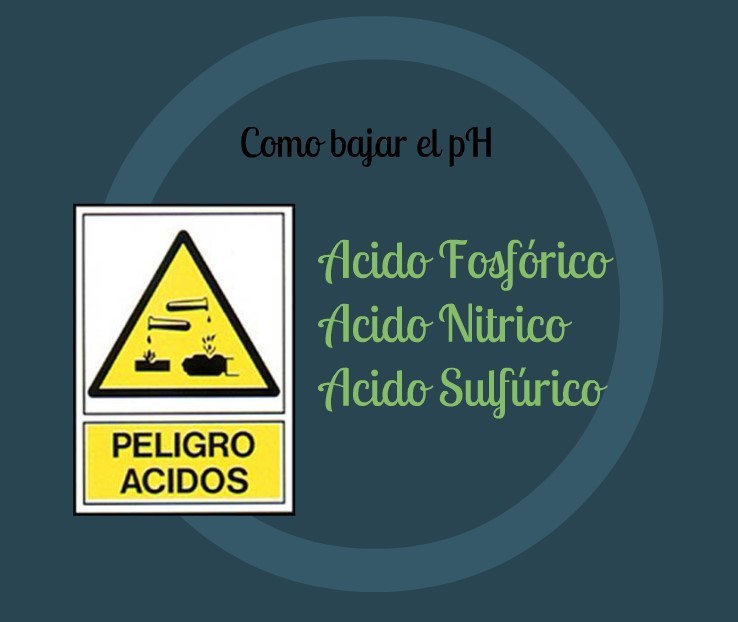 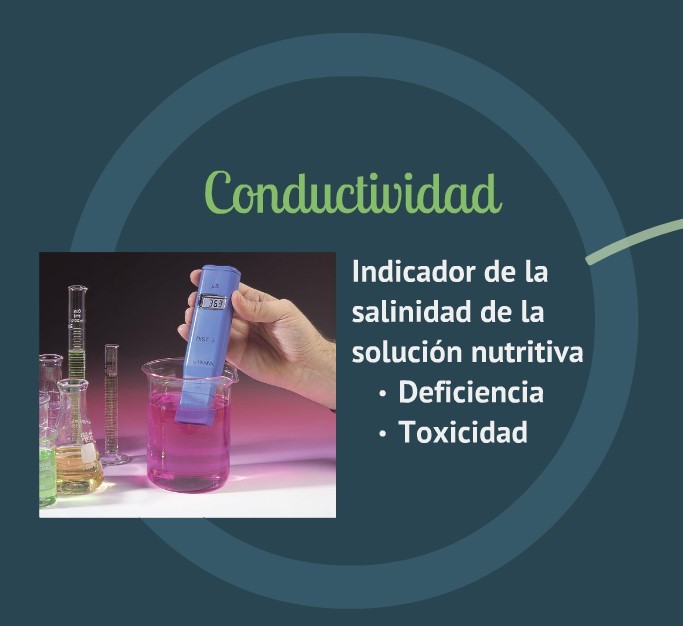 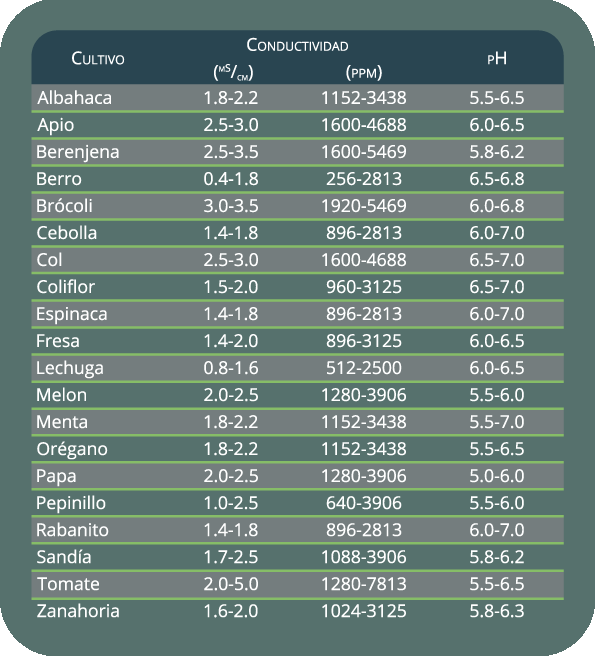 Criterios de esencialidad  (Arnon y Stout, 1934)
La planta no puede culminar su ciclo de vida en
ausencia del elemento
La función del elemento no puede ser reemplazada
por otro.
El elemento deberá estar implicado directamente en
el metabolismo de la planta
Se consideran elementos esenciales para el crecimiento de las  plantas: nitrógeno, potasio, calcio, magnesio, fósforo, azufre, cloro,  boro, hierro, manganeso, cobre y zinc.
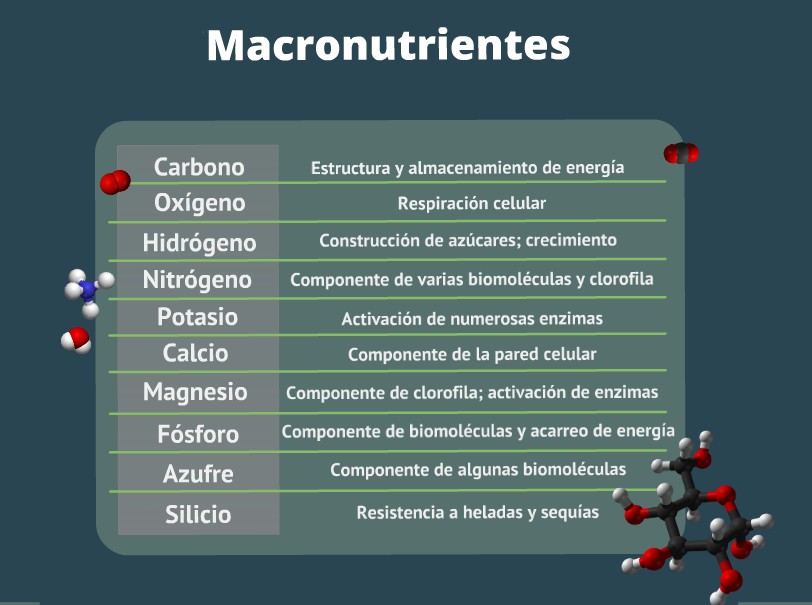 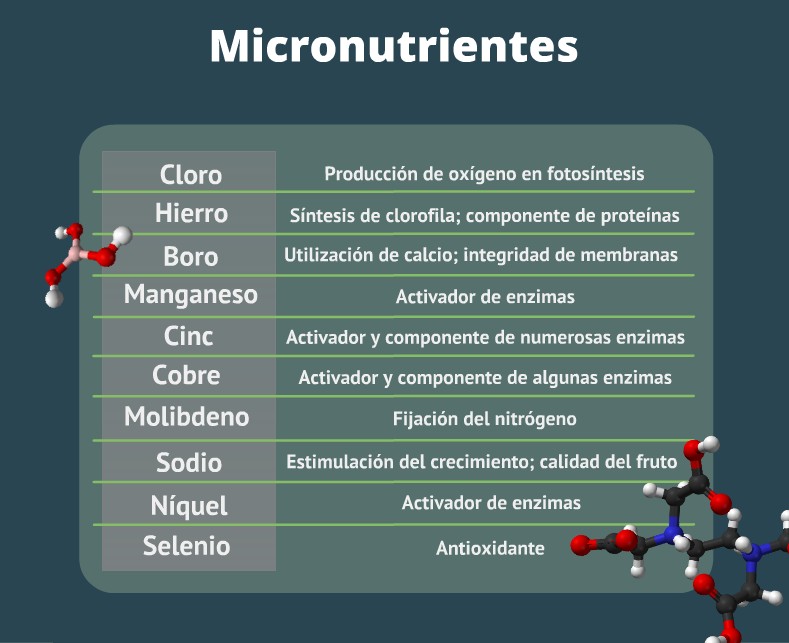 Taller de Formulación
La Calidad del Agua
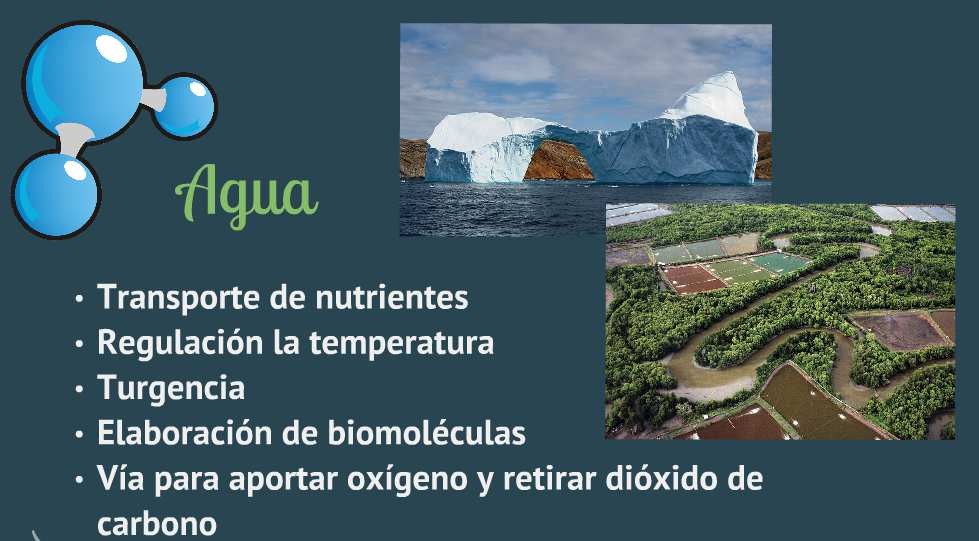 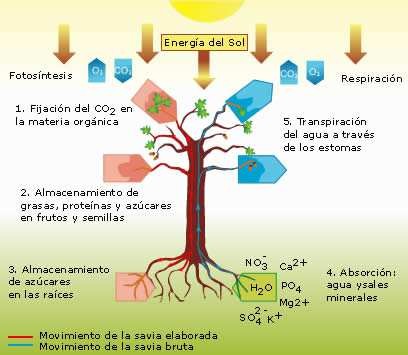 Movilidad de los
Nutrientes
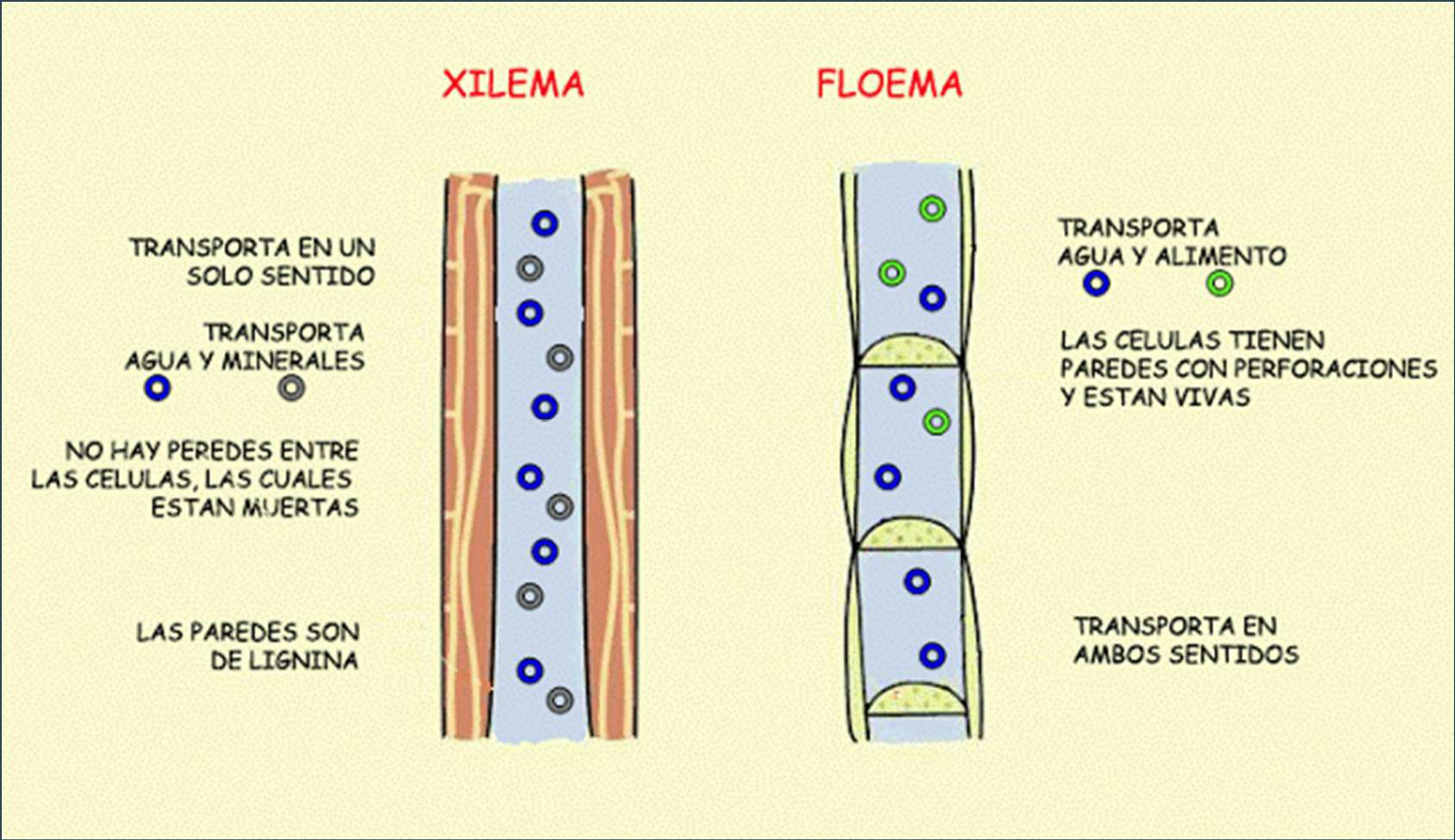 Análisis de agua
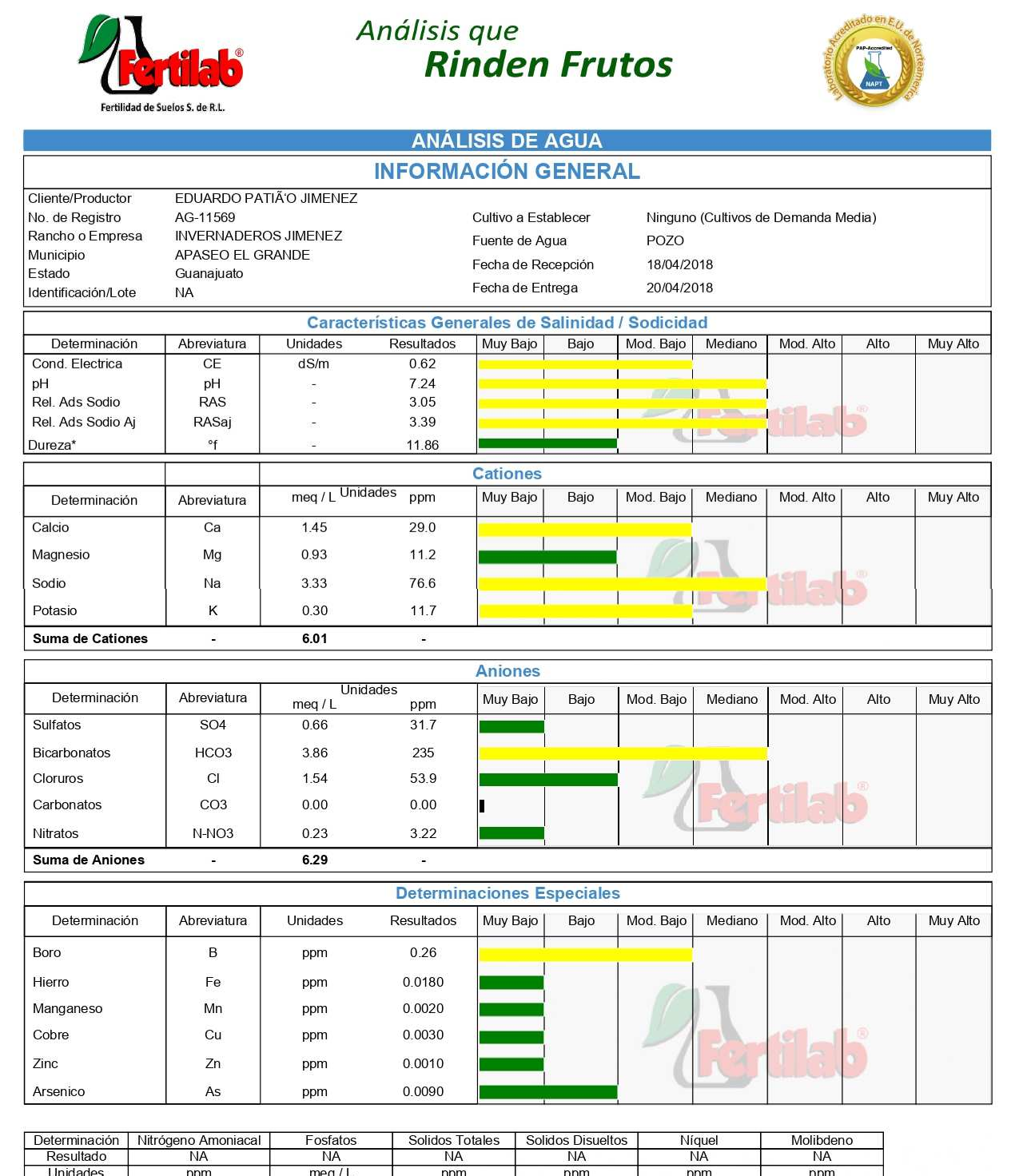 Taller de Formulación
Solución nutritiva
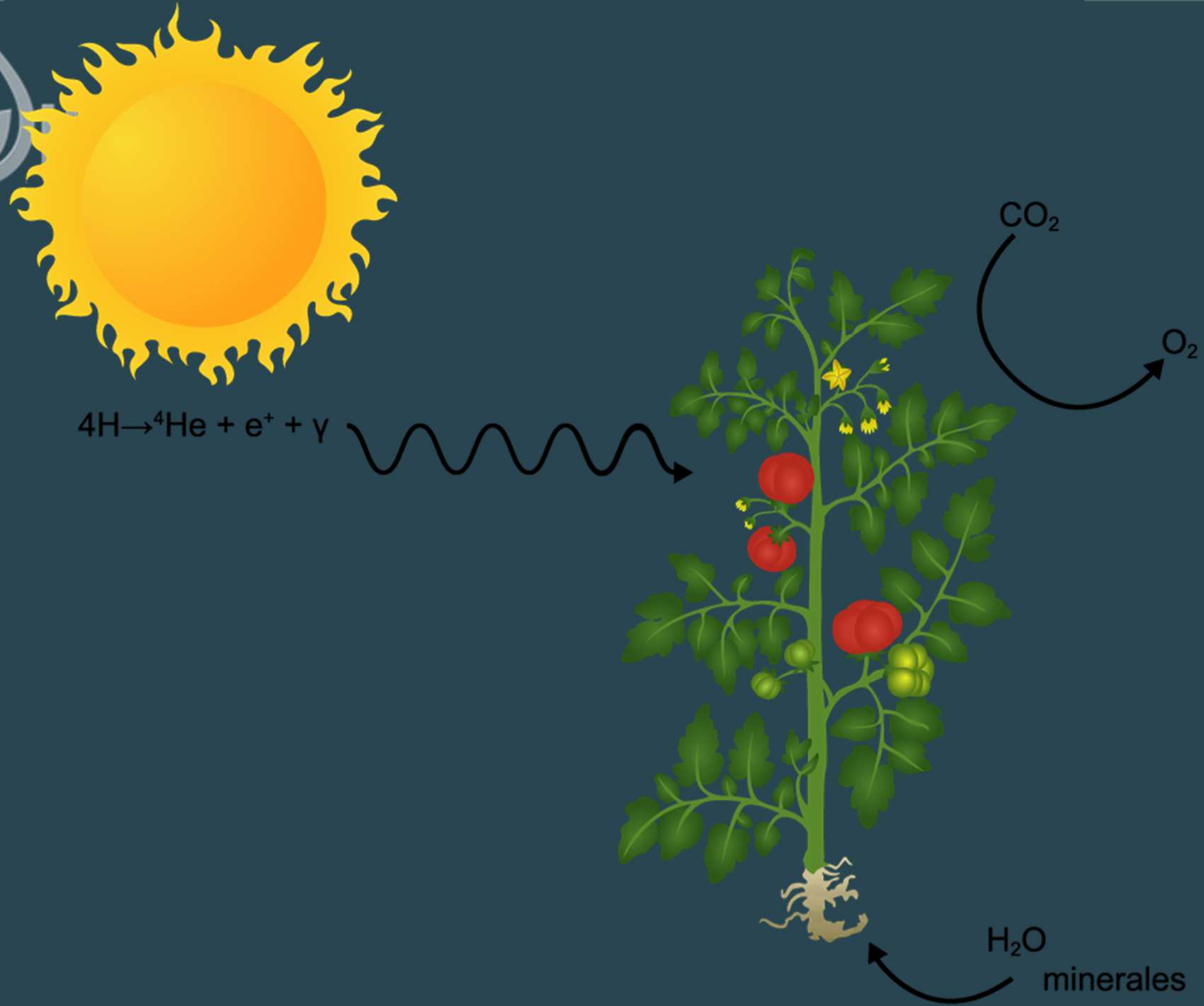 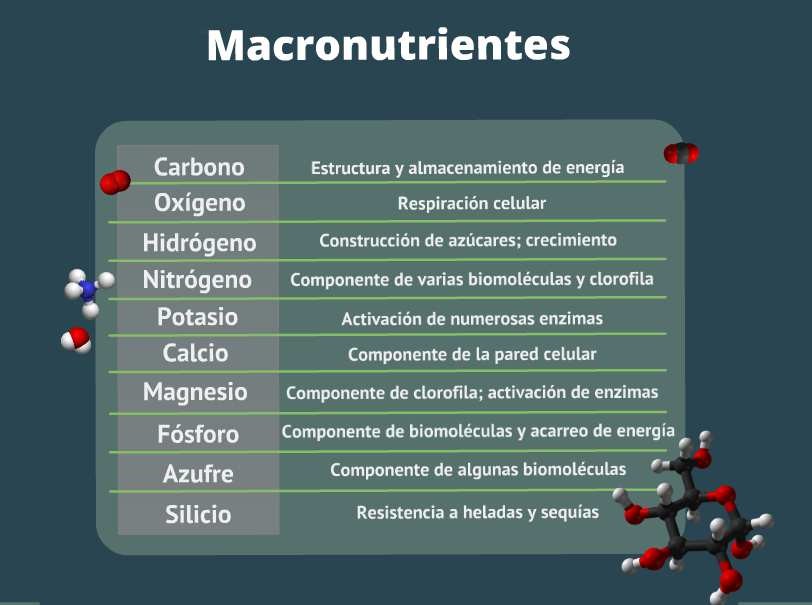 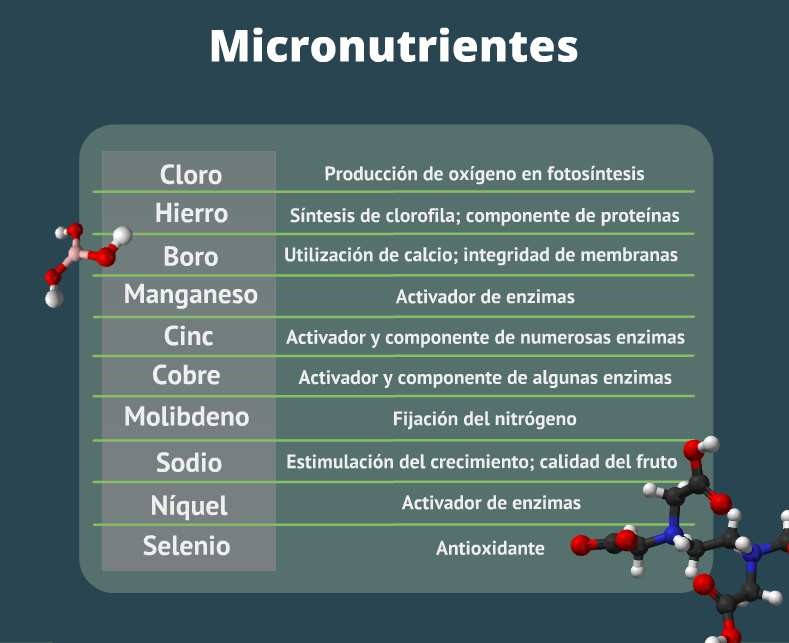 Aporte de elementos
Nitrógeno:
Fosfato de amonio - (NH4)3PO4
Nitrato de potasio - KNO3
Nitrato de calcio - Ca(NO3)2
Nitrato de amonio - NH4NO3
Sulfato de amonio - (NH4)2SO4
Potasio:
Cloruro de potasio - KCl
Fosfato monopotásico - KH2PO4
Nitrato de potasio - KNO3
Sulfato de potasio - K2SO4
Calcio:
Cloruro de calcio - CaCl2
Nitrato de calcio - Ca(NO3)2
Magnesio:
Sal de Epsom - MgSO4
Fósforo:
Ácido fosfórico - H3PO4
Fosfato monoamónico - NH4H2PO4
Fosfato Mono Potásico - KH2PO4
Hierro:
Quelato de hierro - FeNa(EDTA)
Sulfato de hierro (II) - FeSO4
Boro:
Ácido bórico - H3BO3
Bórax - Na2B4O7
Manganeso:
Quelato de manganeso -  MnNa2(EDTA)
Sulfato de manganeso - MnSO4
Zinc:
Cloruro de zinc - ZnCl2
Sulfato de zinc - ZnSO4
Cobre:
Cloruro de cobre (II) - CuCl2
Sulfato de cobre (II) - CuSO4
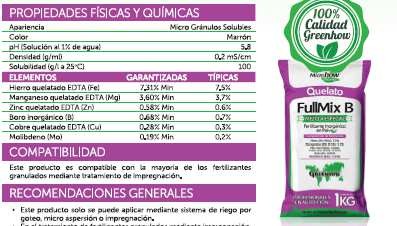 Consideraciones de los Fertilizantes

–Disponibilidad
–Precio
–Solubilidad
–Pureza (si se desea hacer ajustes)
–La menor cantidad de  combinaciones
Peso atómico
Partes por millón
1 ppm = 1 mg/L	= 1 g/1000 L
Formula Ideal
Peso molecular
Ca	40.08 × 1 = 40.08
N	14.01 × 2 = 28.02
O	16.00 × 6 = 96.00+
Ca(NO3)2	164.10
Concentración
Ca(NO3)2	164.10
Ca	40.08	x
100 %
x = 24.42 %
Concentración
24.42 ppm	Ca  200 ppm
Ca(NO3)2	100 g
x
x = 819 g
Concentración
Ca(NO3)2	164.10
N	28.02	x
100 %
x = 17.08 %
Concentración
Ca(NO3)2	100 g
819
17.08 ppm  x ppm
N
x = 139.89 ppm N
Concentración
Ca(NO3)2
819 grs

140	ppm N
200	ppm Ca
Cómo hacer el calculo:  hidrocalc.hidronova.mx
Ingresar a hidronova.mx, ingresar a calculdora  hidroponica
Realizar su registro
Solicitar opción “Premium”
Listo !!!
Hagamos ejercicios…
Formula a desarrollar
Abrir hoja de Calculo de la  solución nutritiva
Abrir análisis de agua
Ingresar a la Calculadora  Hidroponica
Taller de Formulación
Soluciones stock
Preparación de la solución nutritiva
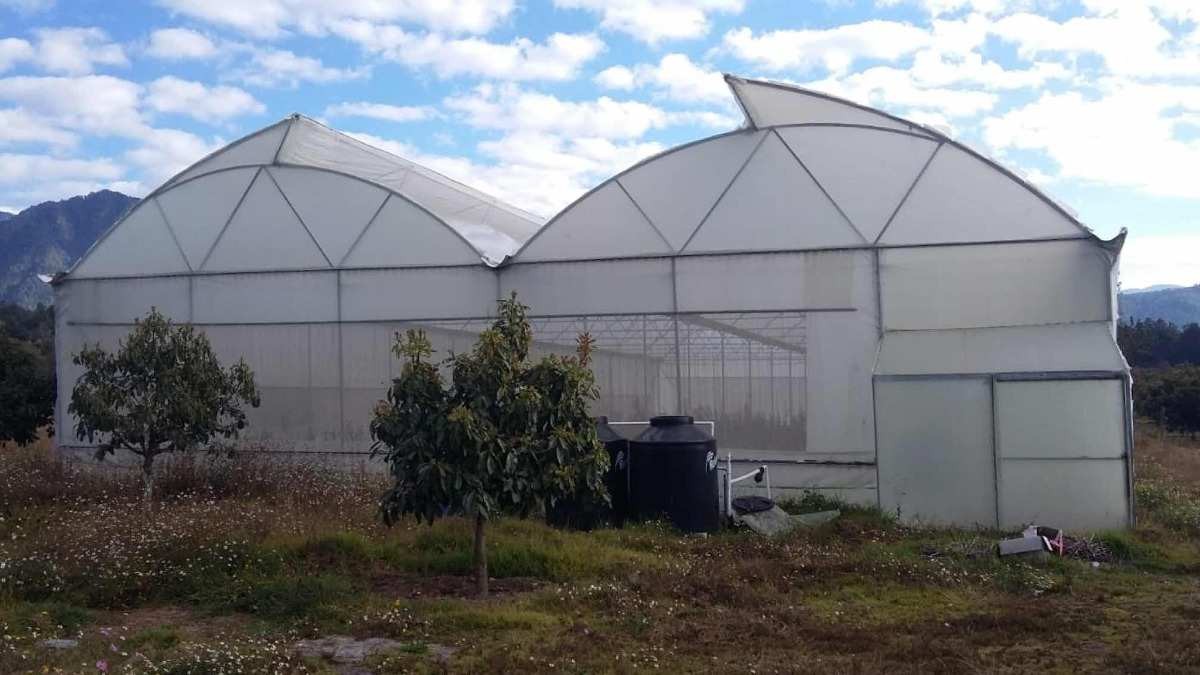 Preparación
Pesar individualmente cada sal.
Llenar el tanque al 50-75% de su capacidad.
Bajar el pH a 5.5 usando ácido sulfúrico
En recipientes de agua, disolver cada sal.
Vaciar al tanque los micronutrientes primero y luego  los macronutrientes.
Ajustar el pH con ácido sulfúrico (si es muy alcalino)  o hidróxido de potasio (si es muy ácido).
Llenar el tanque a la capacidad deseada.
Cada tercer día, ajustar el pH.
Compatibilidad de los fertilizantes
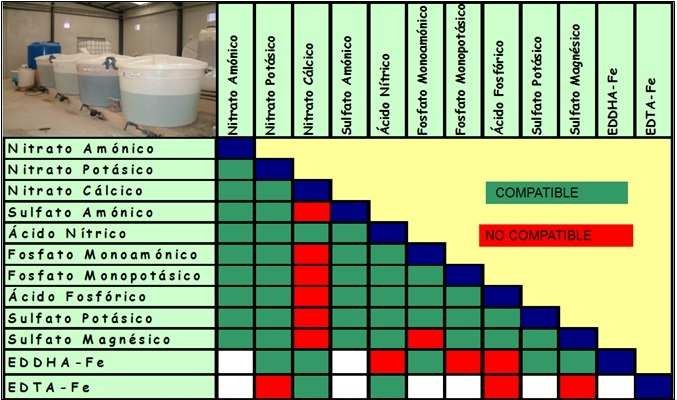 Compatibilidad de los fertilizantes
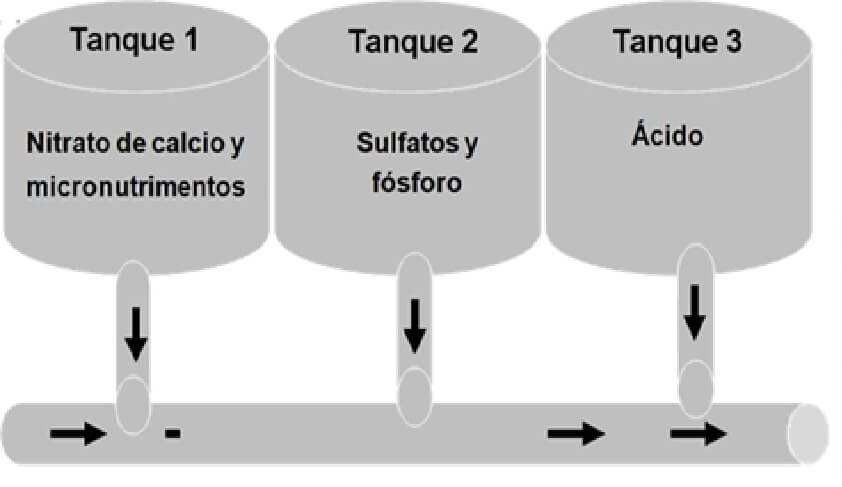 Preparación de la solución Stock,
Concentrada o solución Madre

Haremos un ejemplo para 1000 litros concentrada 200:1  utilizando la formula Hidronova
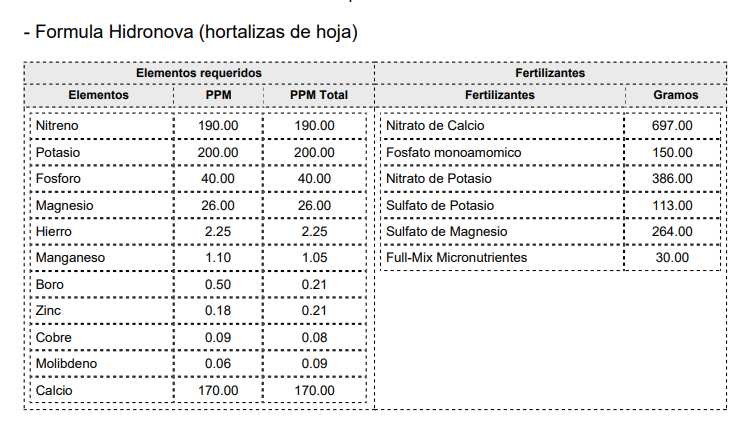 Cómo preparar la solución
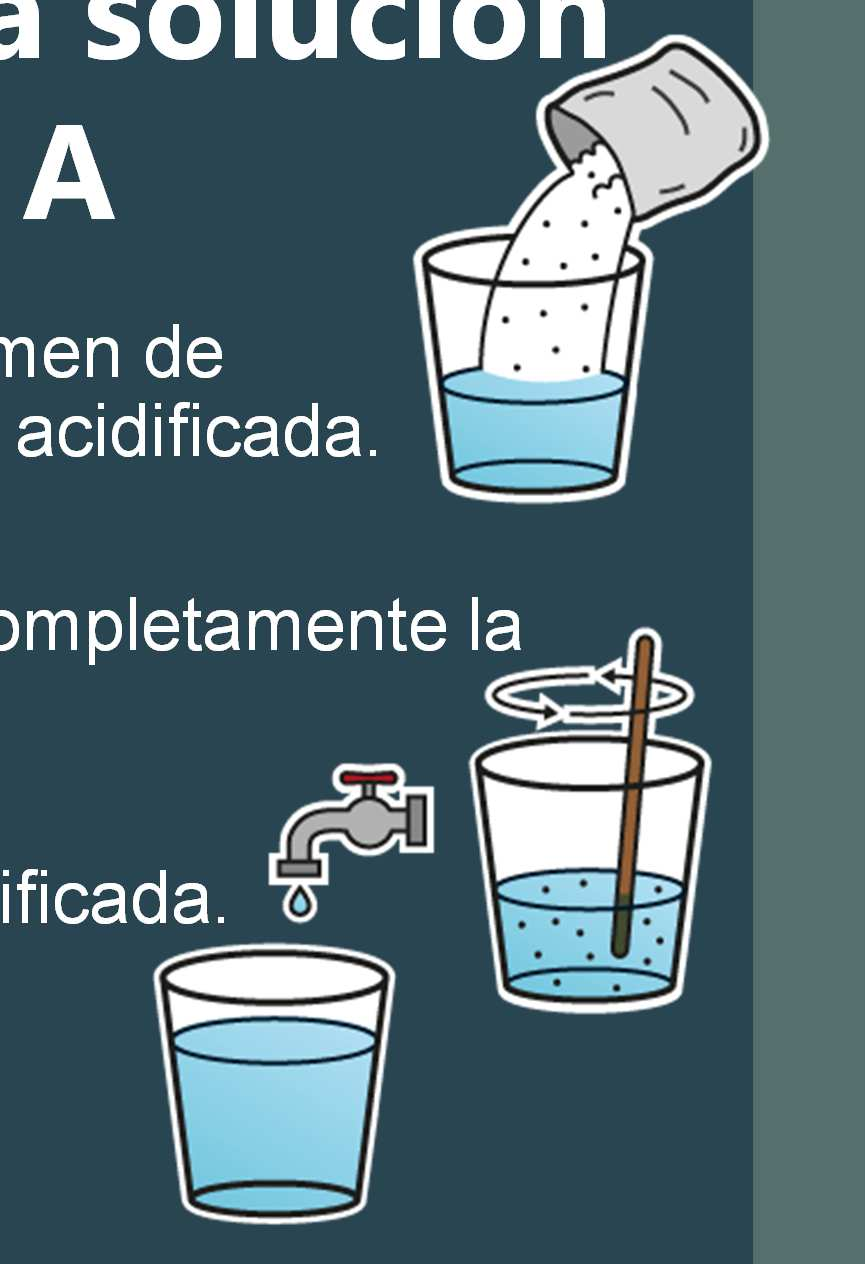 nutritiva A
Vaciar el contenido en un volumen de  aproximadamente 3 L de agua acidificada.

Agitar hasta que se disuelva completamente la  fórmula A.

Completar a 5 L con agua acidificada.

5ml por litro
Etiquetar y  guardar en
un lugar oscuro a temperatura ambiente.
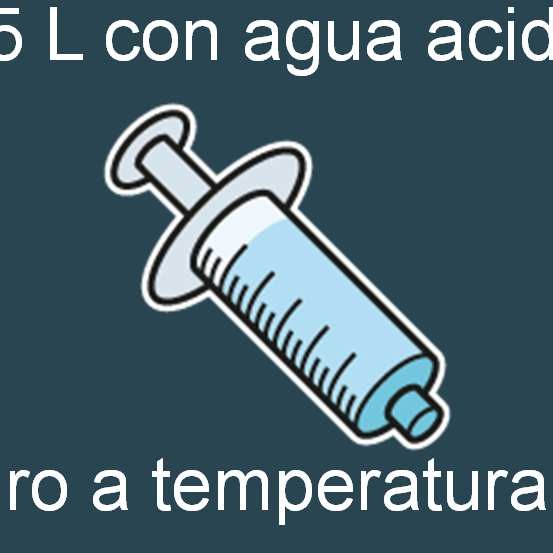 Cómo preparar la solución
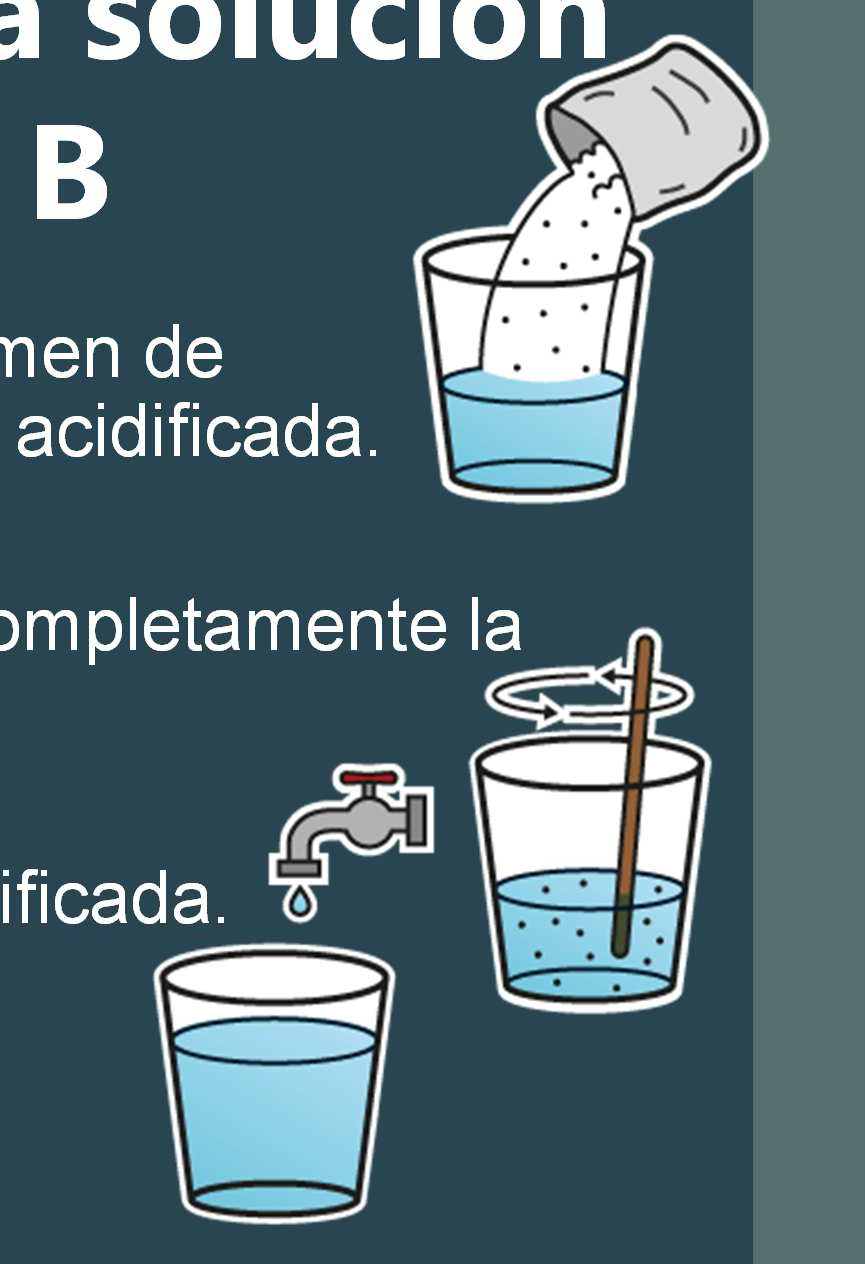 nutritiva B
Vaciar el contenido en un volumen de  aproximadamente 3 L de agua acidificada.

Agitar hasta que se disuelva completamente la  fórmula A.

Completar a 5 L con agua acidificada.

5ml por litro
Etiquetar y  guardar en
un lugar oscuro a temperatura ambiente.
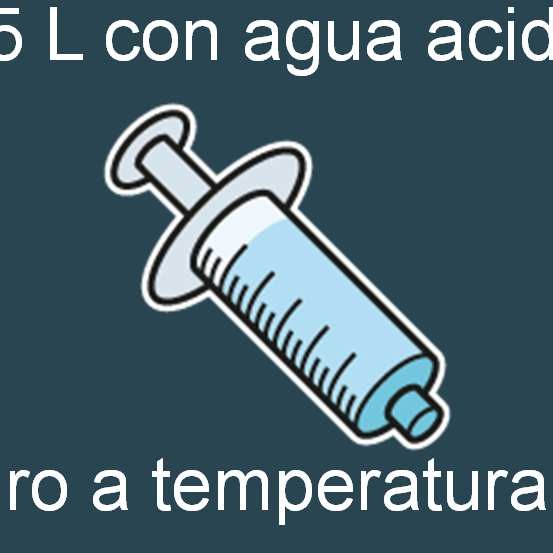 Deficiencias de  nutrientes
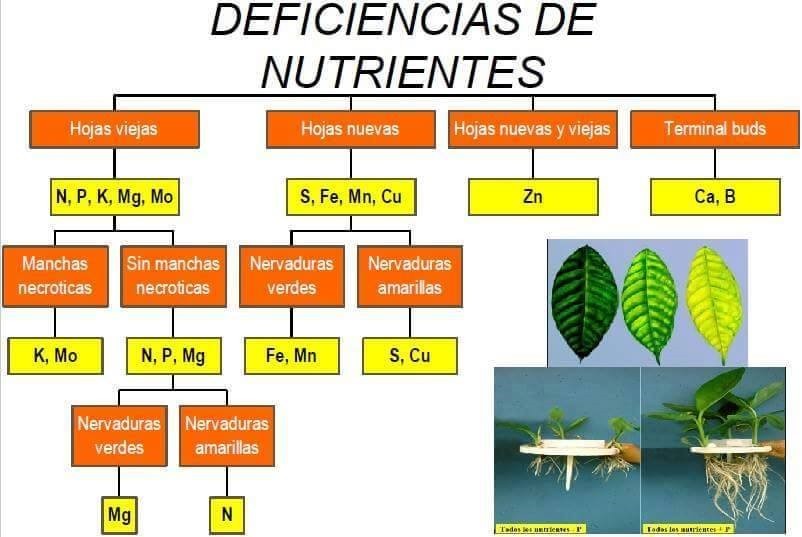 Nitrógeno (N)
Los Síntomas
Lento crecimiento, plantas raquíticas y defiencias graves  en la expansión de la hoja.
Clorosis a partir de las hojas viejas debido a la alta
movilidad del nitrógeno en las plantas.
Se reduce macollaje y tamaño de las hojas
El exceso de nitrógeno resulta en un incremento de  susceptibilidad a los patógenos y al frio.
Nitrógeno (N)
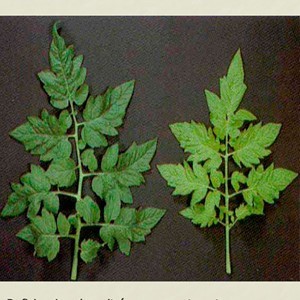 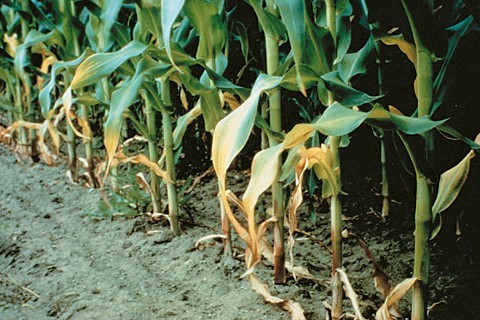 Fósforo (P)
Los Síntomas
Las hojas mas viejas se ven afectadas primero debido a  la alta movilidad de P en el Floema. Las hojas viejas  parecen verde azulado u obscuro.
Un crecimiento de brotes reducido y el alargamiento se  produce si la deficiencia de P es grave.
Envés de las hojas pueden mostrar pigmentación  púrpura.
Órganos generativos son muy susceptibles a la baja  oferta de P : La floración se reduce y la madurez se  retraza.
Fósforo (P)
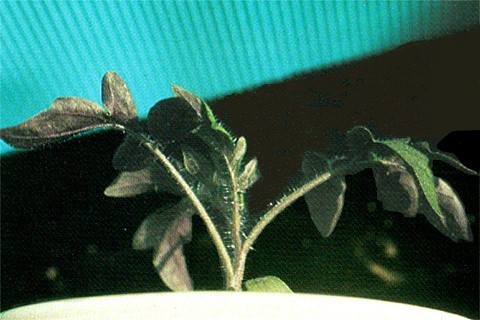 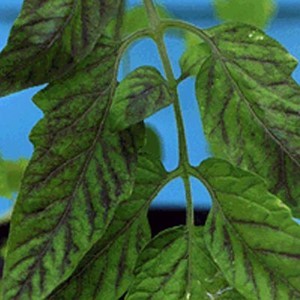 Potasio (K)
Los Síntomas
Las hojas más viejas se ven afectadas primero debido a  una mayor movilidad de K en el floema.
La necrosis de la hoja junto con clorosis es un síntoma  común, y los síntomas necróticos empiezan primero en  las puntas y los márgenes de las hojas.
Las plantas con bajo suministro de K son altamente  susceptibles a la alta intensidad de la luz; hojas con bajo  K manifiestan rápidamente clorosis /necrosis cuando se  expone a alta intensidad de luz.
Potasio (K)
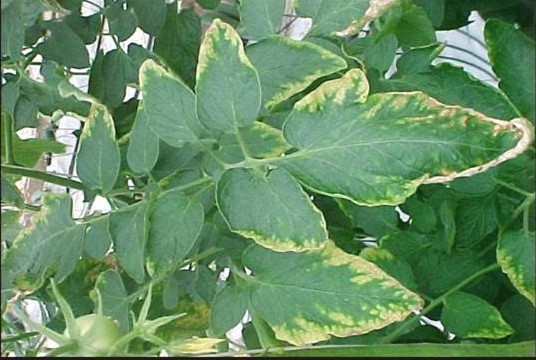 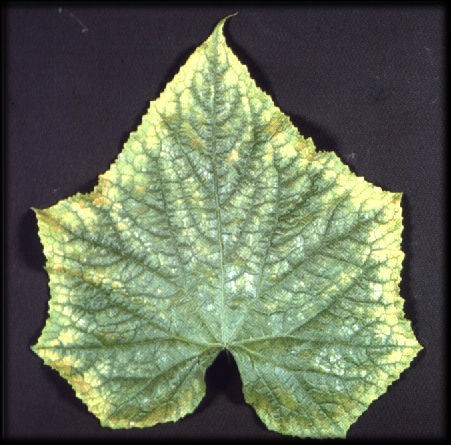 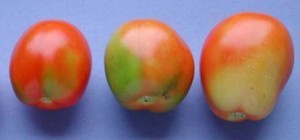 Magnesio (Mg)
Los Síntomas
Inicia con clorosis de la hojas más viejas.
Necrosis y decoloración roja de las hojas se producen en  períodos severos o prolongados de deficiencia.
Hojas con niveles bajos de magnesio son susceptibles a  la alta intensidad de la luz.
Debido al transporte reducido de hidratos de carbono el  crecimiento, el tamaño y el peso de las semillas de  plantas de raíz se reducen.
Aplicaciones altas y frecuentes de K pueden inducir  deficiencia de Mg.
Magnesio (Mg)
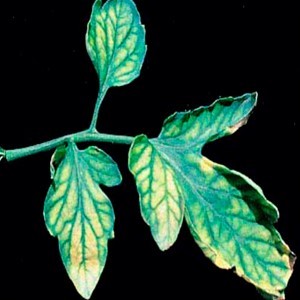 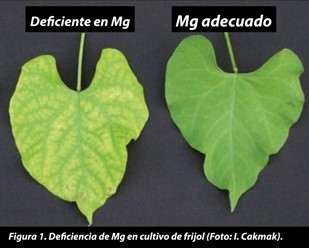 Azufre (S)
Los Síntomas
Síntomas similares a la deficiencia de N, excepto que las  hojas más jóvenes se ven afectadas primero. El azufre es  pobremente móvil en el floema.
Desarrollo de color amarillo-verde uniforme o clorosis en  las hojas más jóvenes es típico.
Azufre (S)
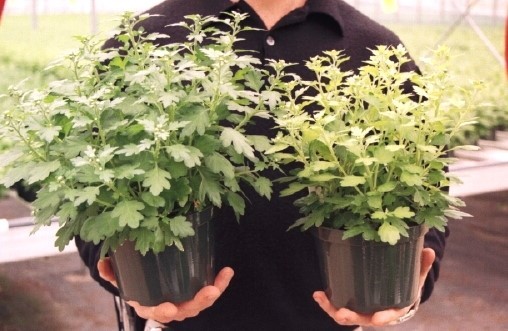 Calcio (Ca)
Los Síntomas

El Ca tiene muy poca movilidad, sus síntomas de deficiencia se  desarrollan primero en los órganos de rápido crecimiento (semillas,  frutos, brotes apicales / hojas jóvenes).
El Ca se mueve a través de la corriente de transpiración. Los órganos  con muy baja capacidad de transpiración son susceptibles a la  deficiencia de Ca (flores y frutos).
Es típico ver tejidos dañados, manchas marrón, quemaduras de
punta en las frutas.
La principal causa de deficiencia de Ca es su distribución  insuficiente, debido a su muy baja movilidad en el floema,  aspersiones foliares frecuentes de Ca podrían ayudar.
Calcio (Ca)
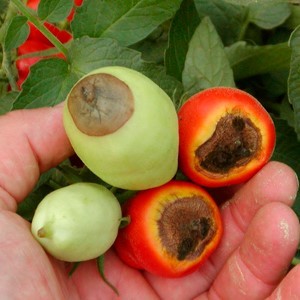 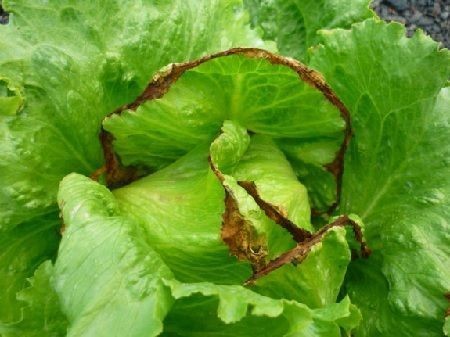 Hierro (Fe)
Los Síntomas
Las hojas más jóvenes se ven afectadas primero y  muestran clorosis uniforme
Se atrofia el crecimiento del brote, bajo deficiencia  severa de Fe puede haber muerte regresiva de brotes y  necrosis.
Condiciones alcalinas y mala aeración son razones  típicas para la deficiencia de Fe.
Hierro (Fe)
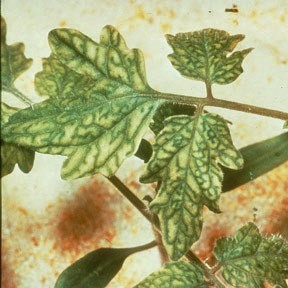 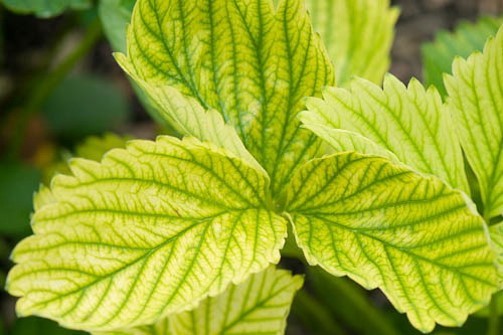 Zinc (Zn)
Los Síntomas
Las hojas jóvenes se ven afectadas primero. La Clorosis  es típica en las dicotiledóneas.
Las hojas son más pequeñas y más estrechas de lo
normal. Se puede producir restablecimiento de las hojas.
Las plantas con bajo suministro de Zn son susceptibles al  daño de la luz.
El exceso de fosfato puede promover la deficiencia de  Zn.
Zinc (Zn)
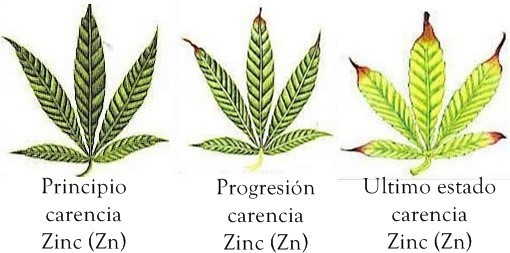 Cobre (Cu)
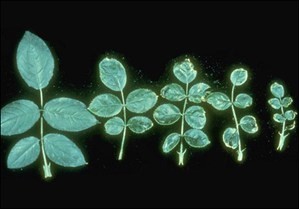 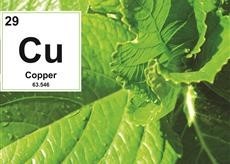 Boro (B)
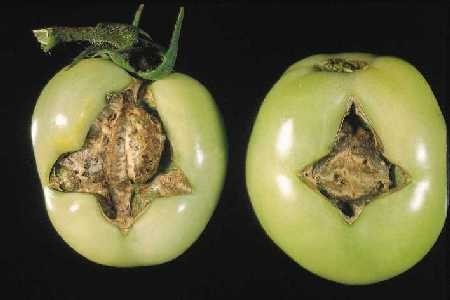 Manganeso (Mn)
Los síntomas
Los	síntomas	de	deficiencia	pueden
por	la
aparecen	en	las	hojas	medias,
preferencia de transporte.

Se	manifiesta	una	clorosis	internervial,	que  puede llegar a necrosarse.
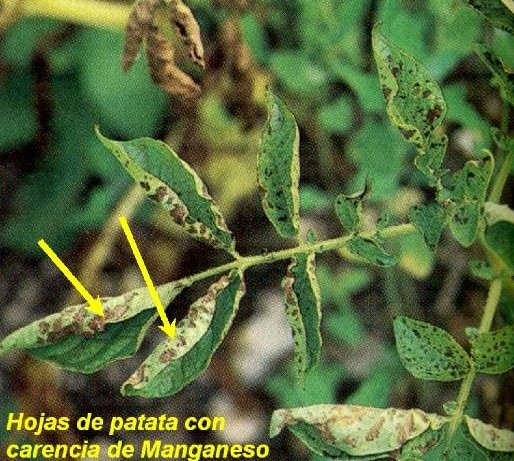 Molibdeno (Mo)
Los síntomas

Resulta raro encontrar	deficiencia, pero es  común la clorosis parcial o total. Los  síntomas varían de una especie a otro, pero  generalmente aparecen primero en las hojas  adultas y lentamente en las hojas jóvenes.
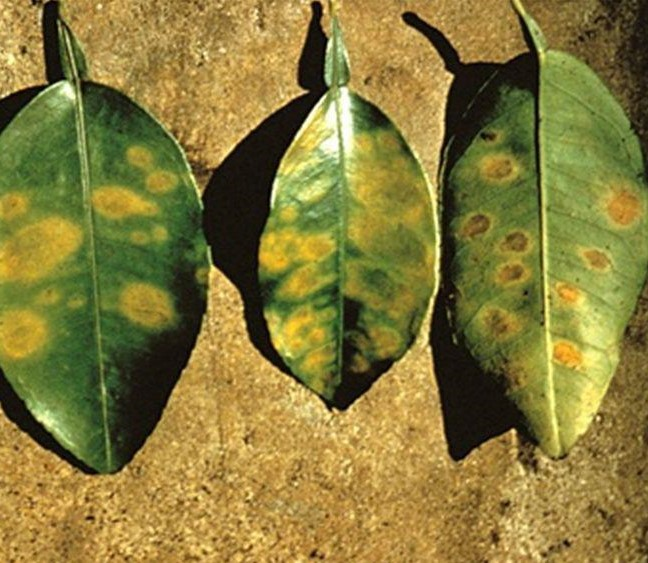 Taller de Formulación
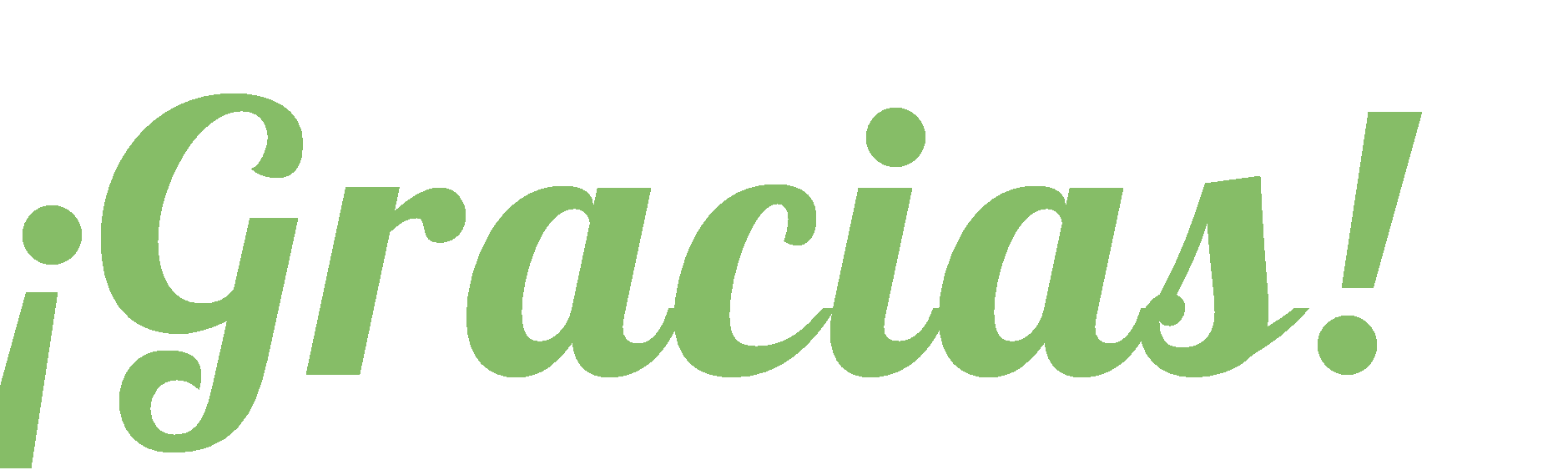 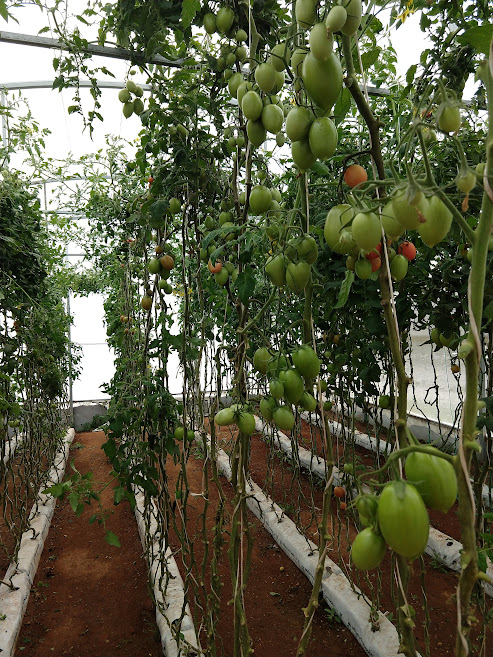 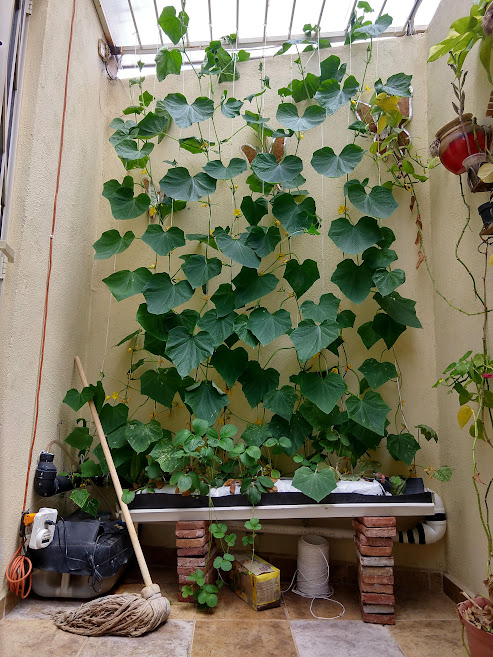 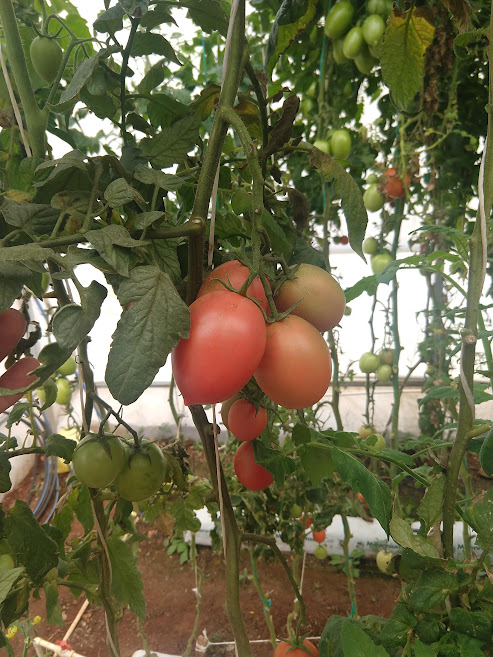 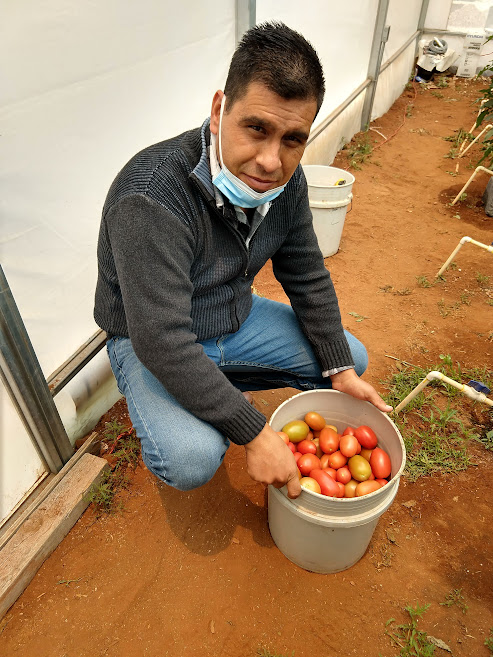 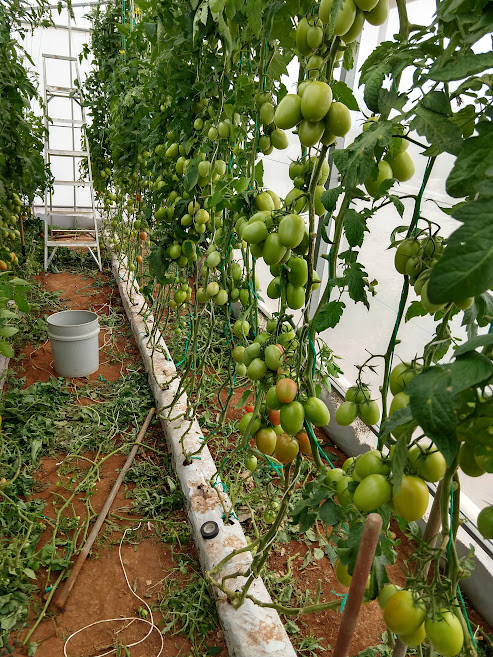 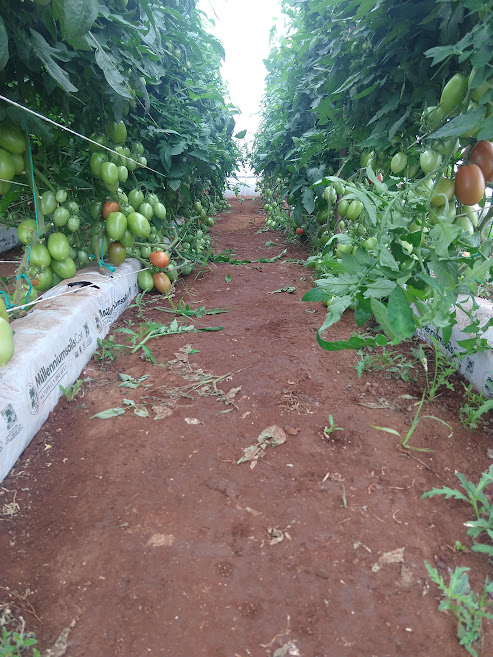 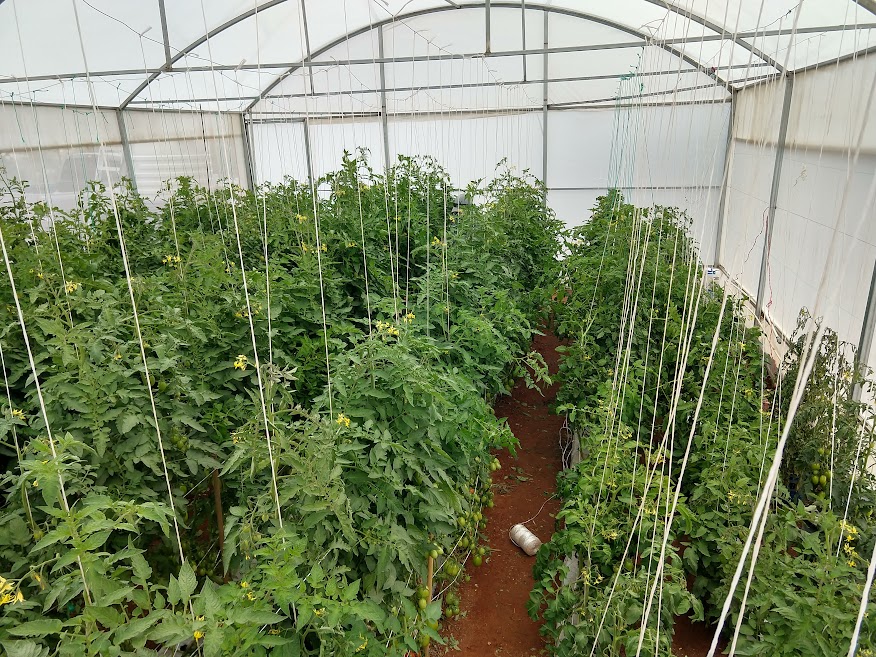 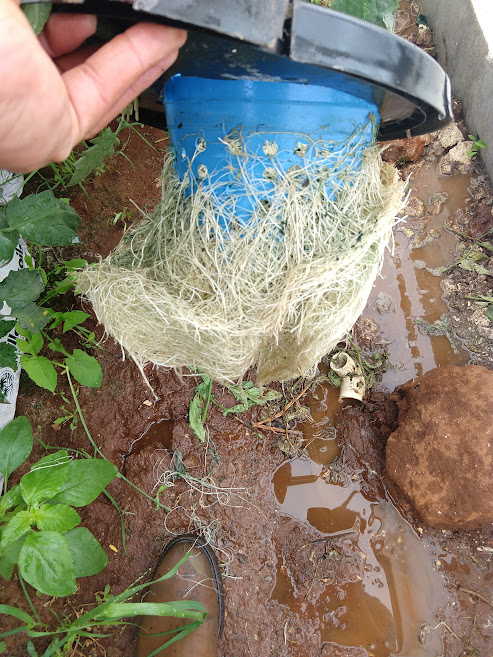 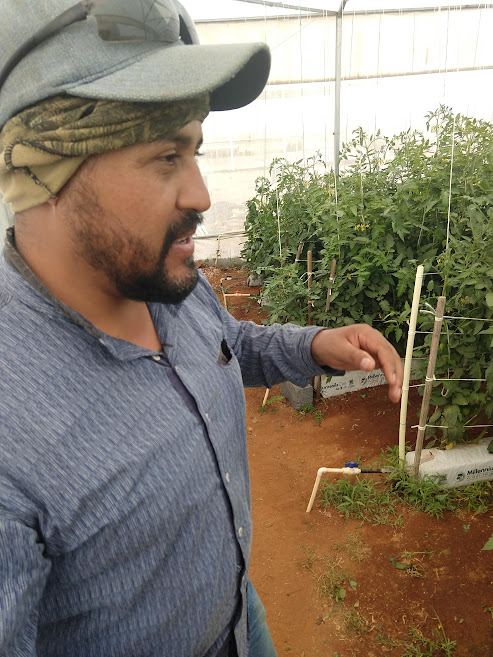 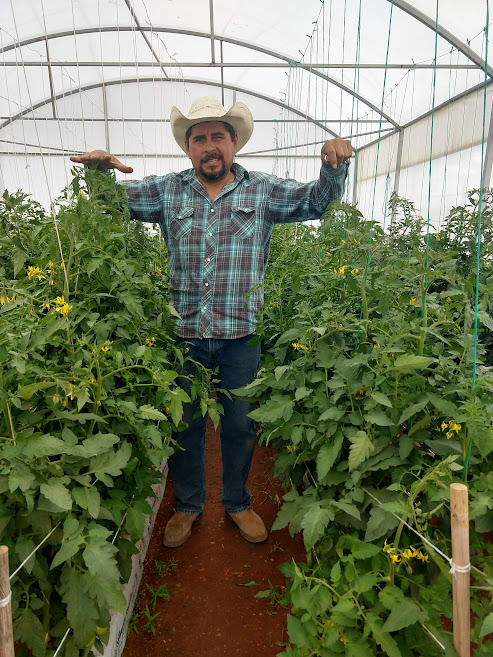 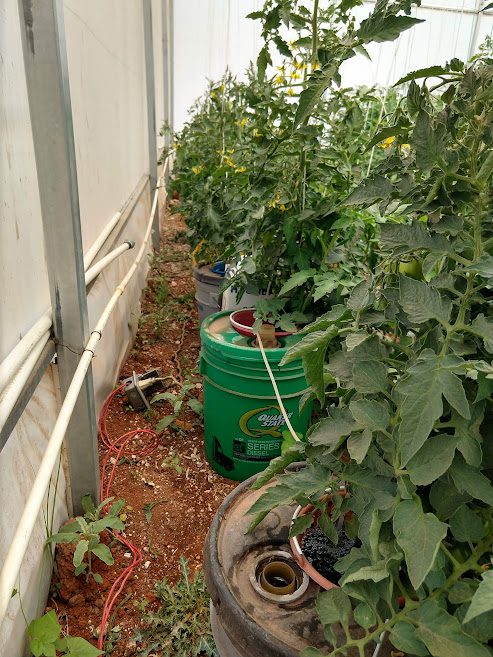 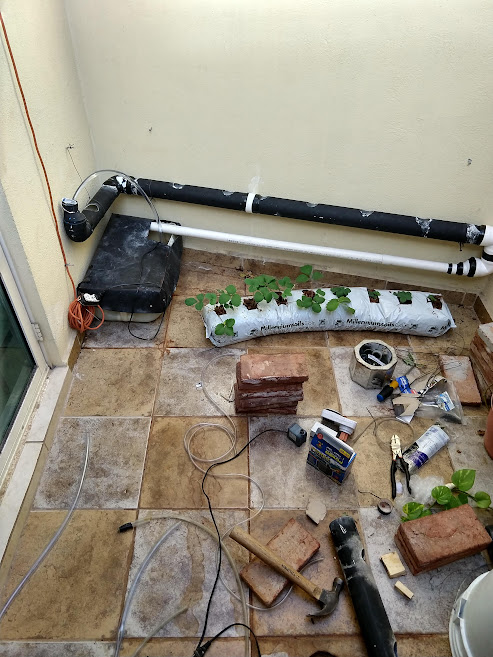 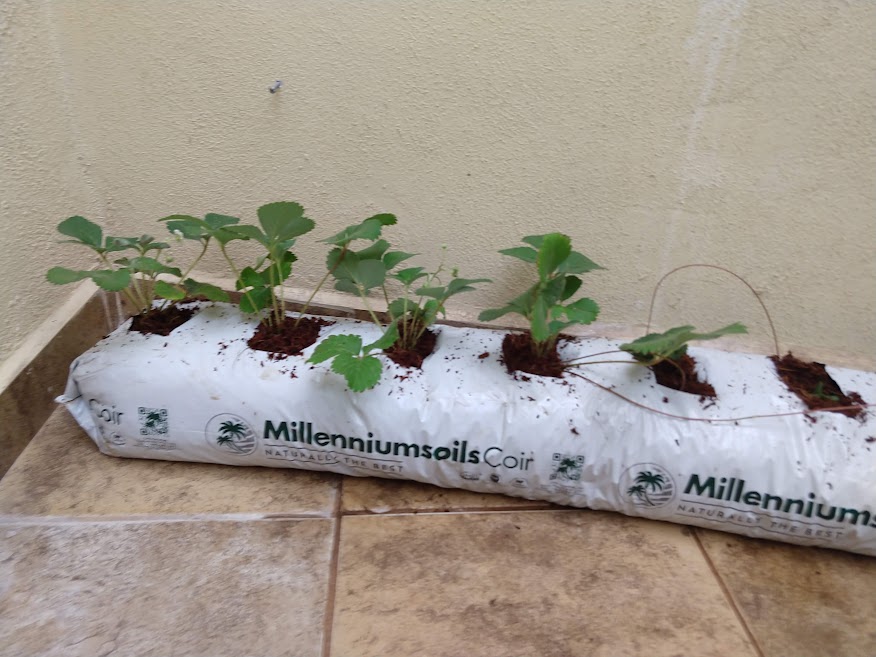 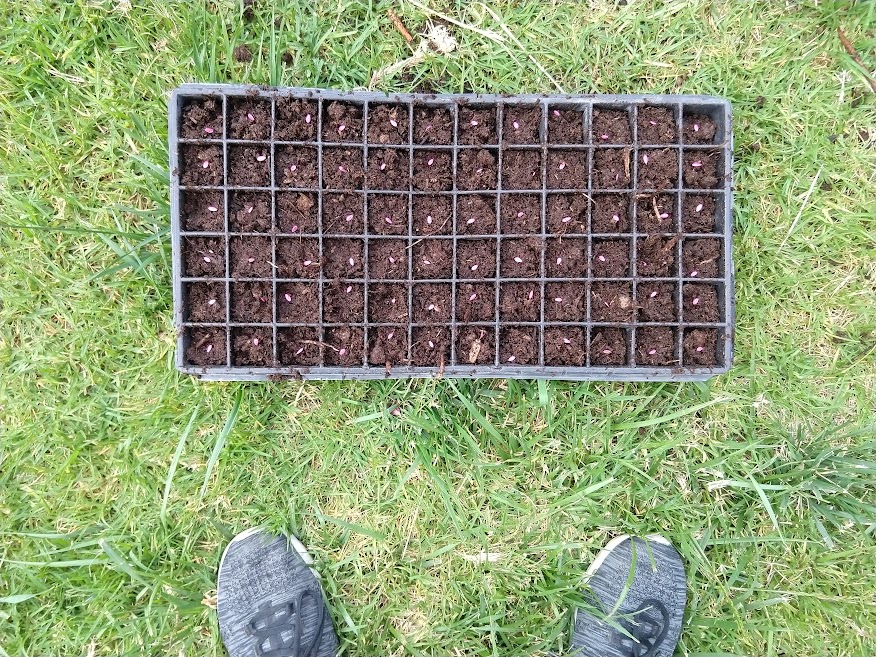 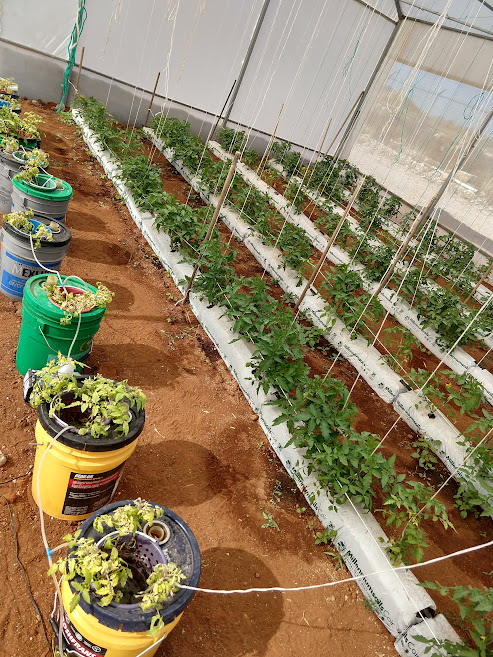 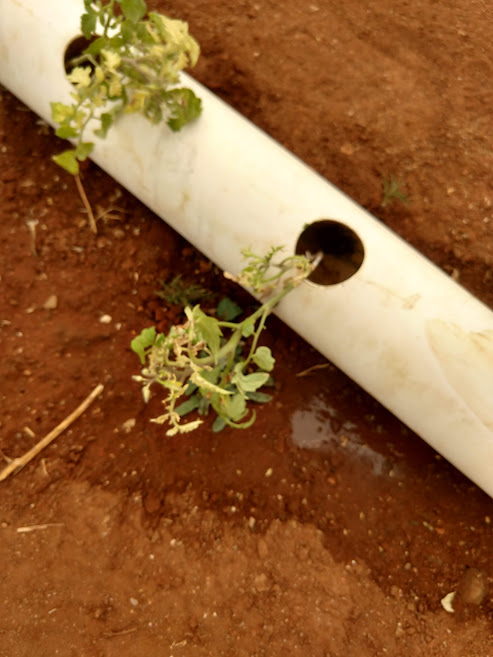 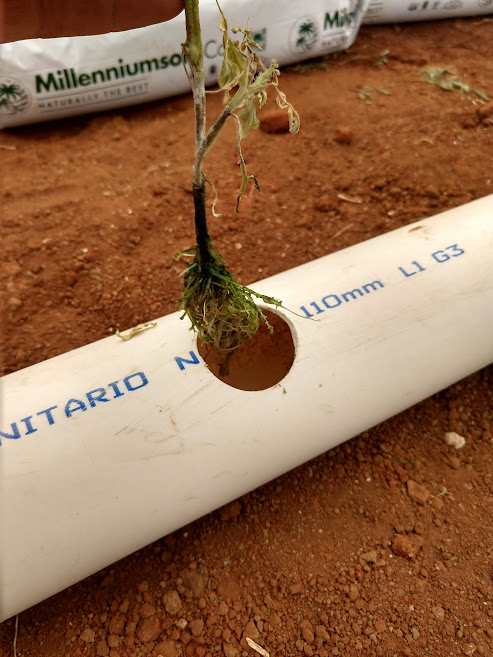 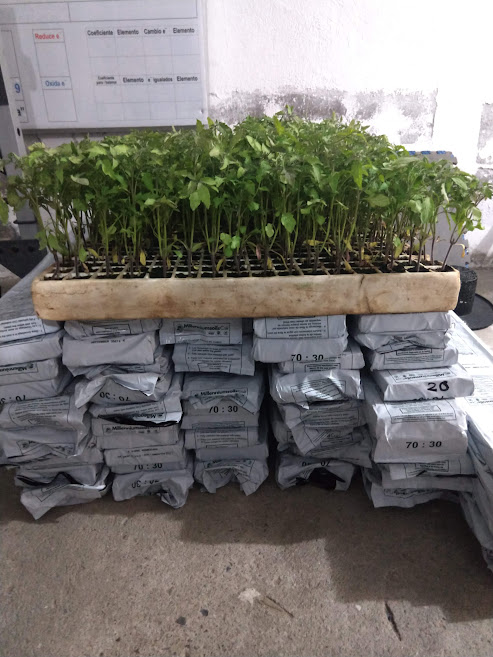 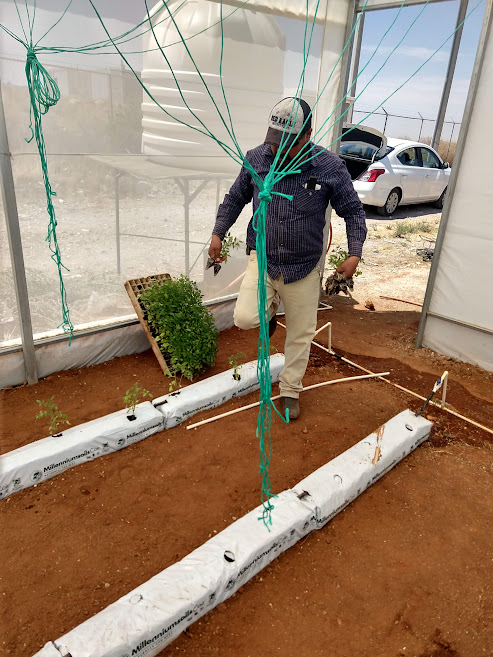 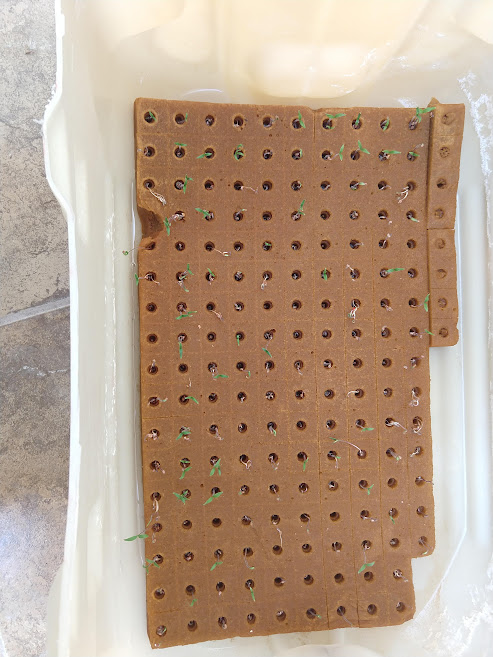 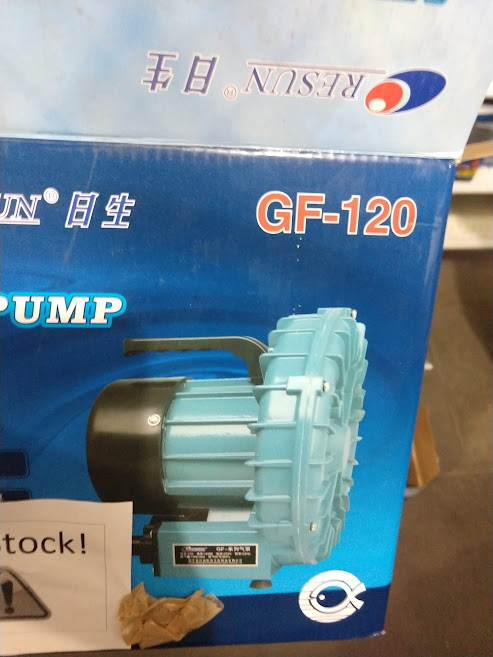 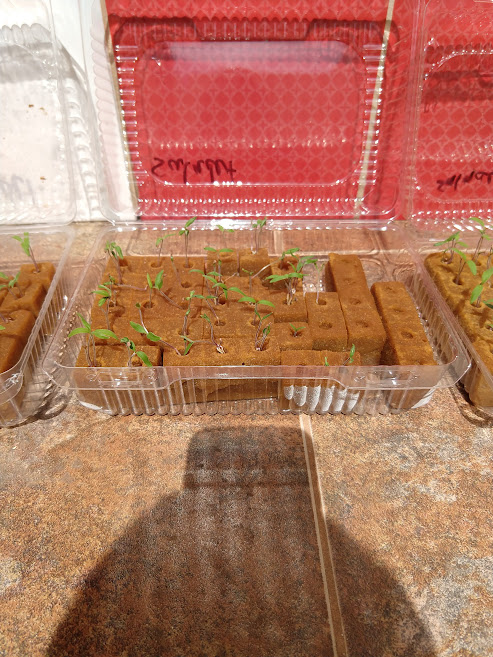 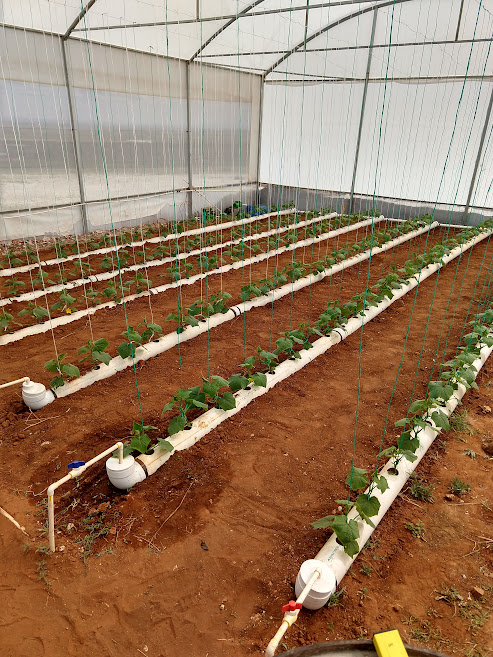 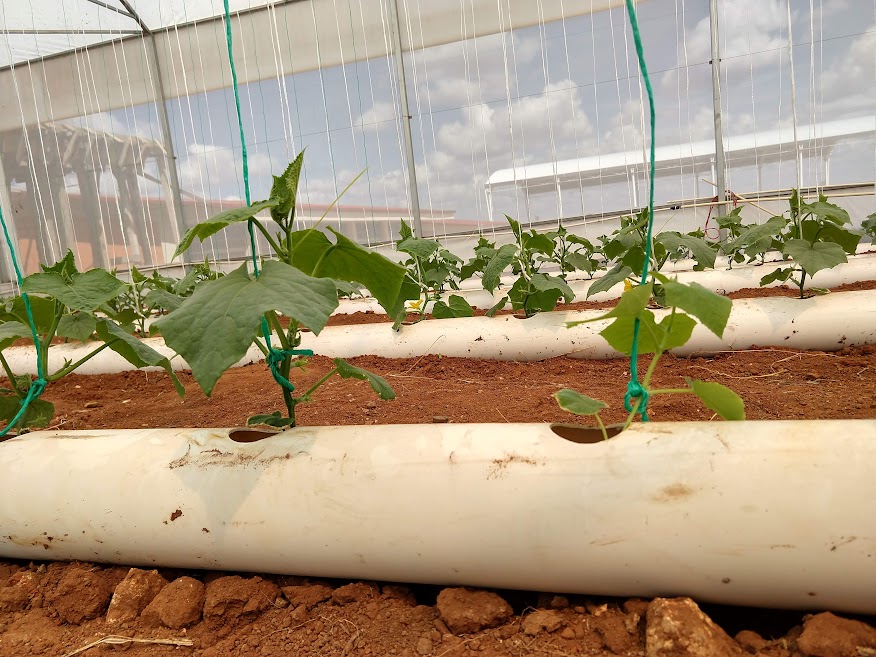 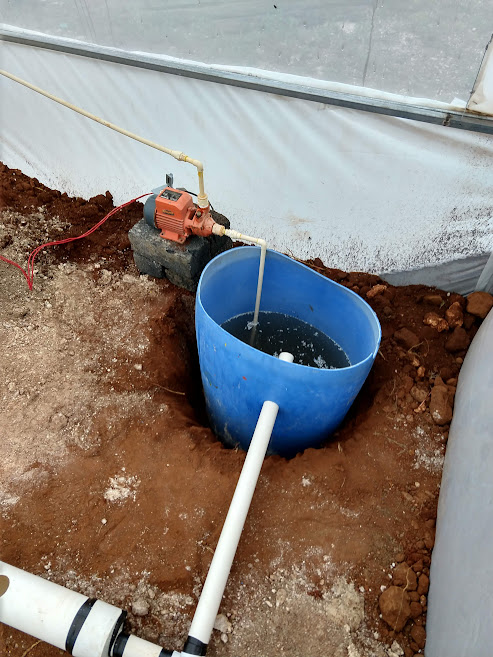 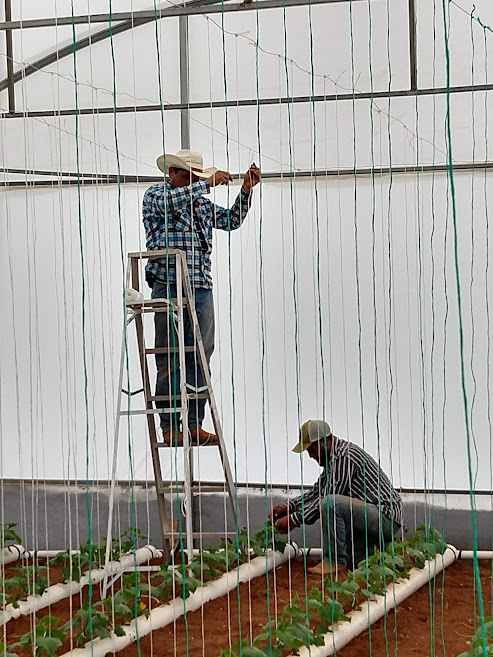 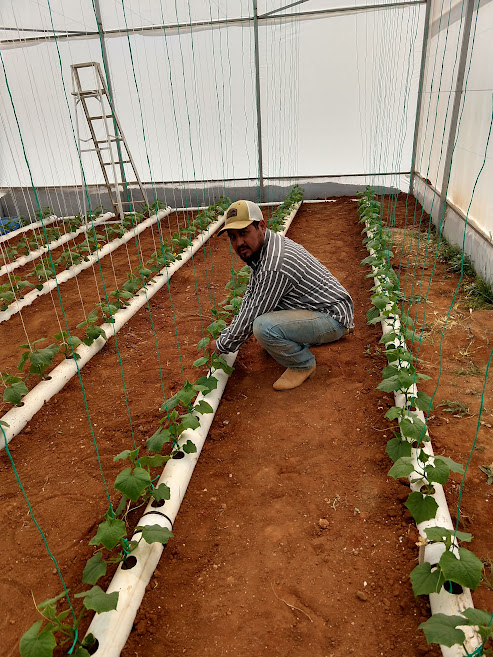 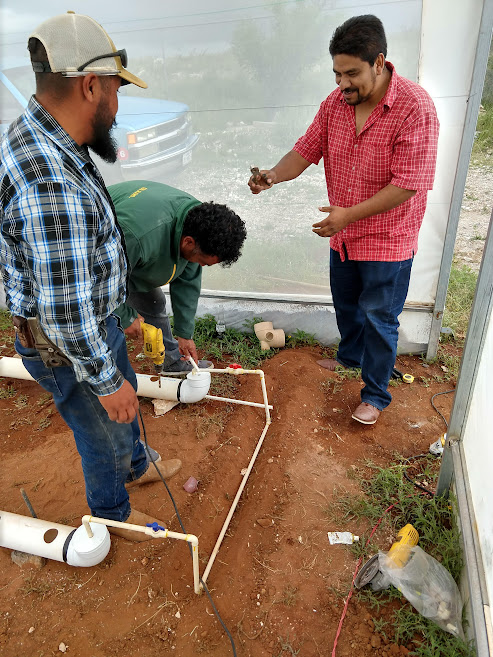 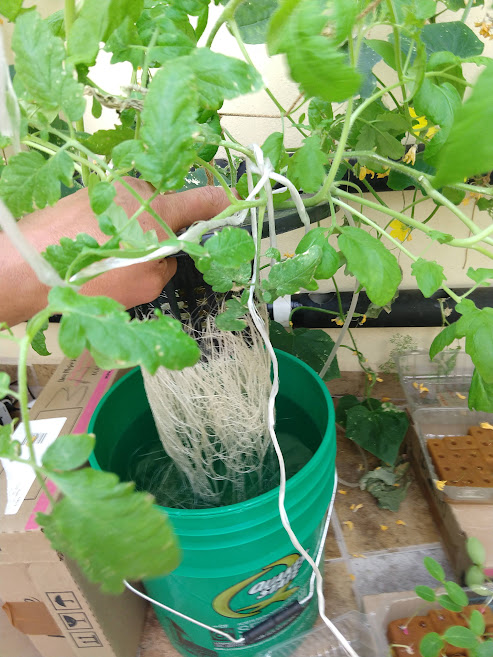 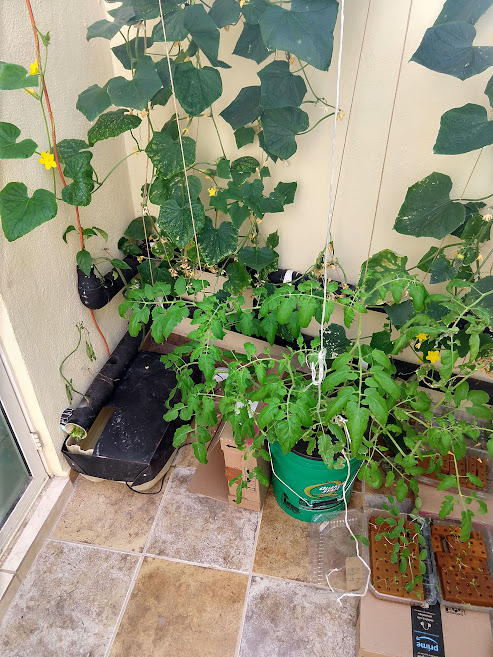 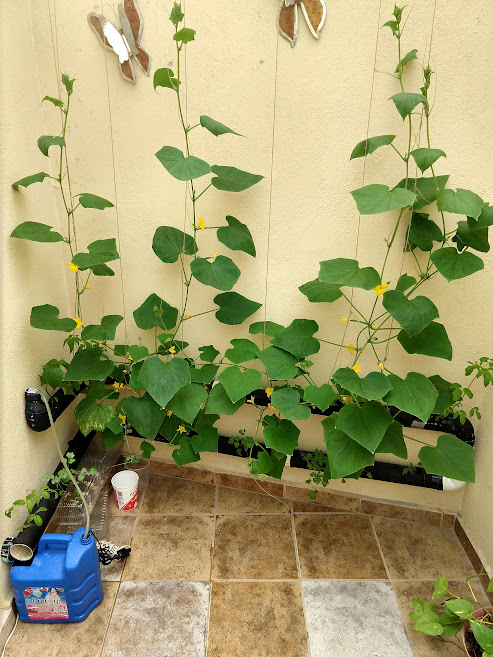 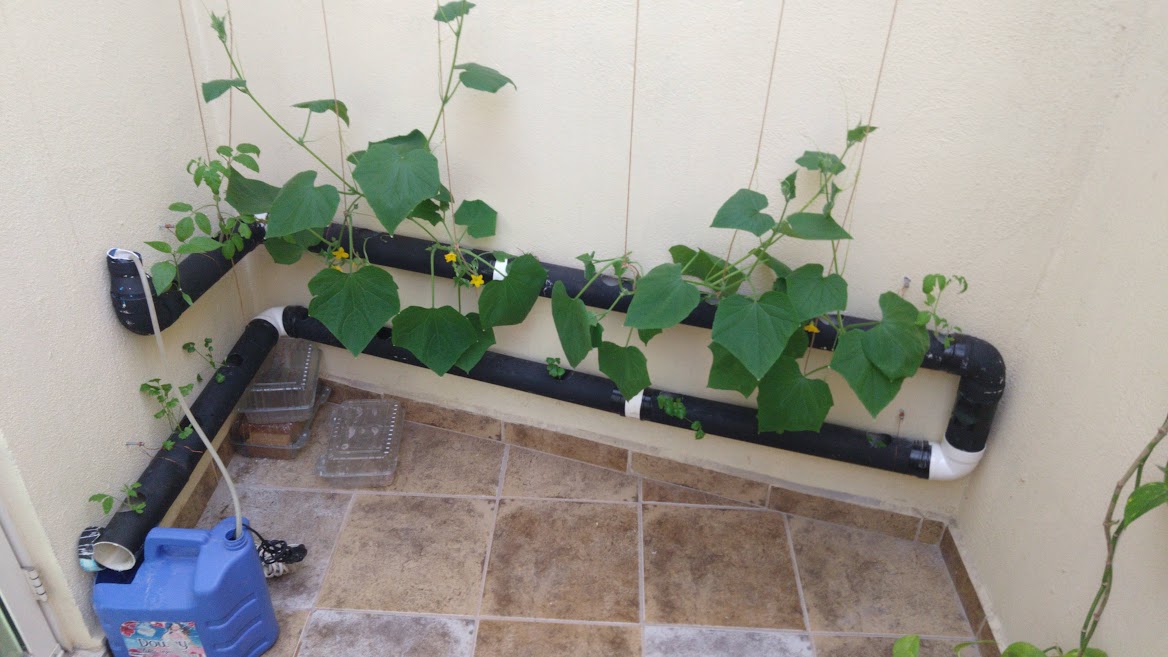